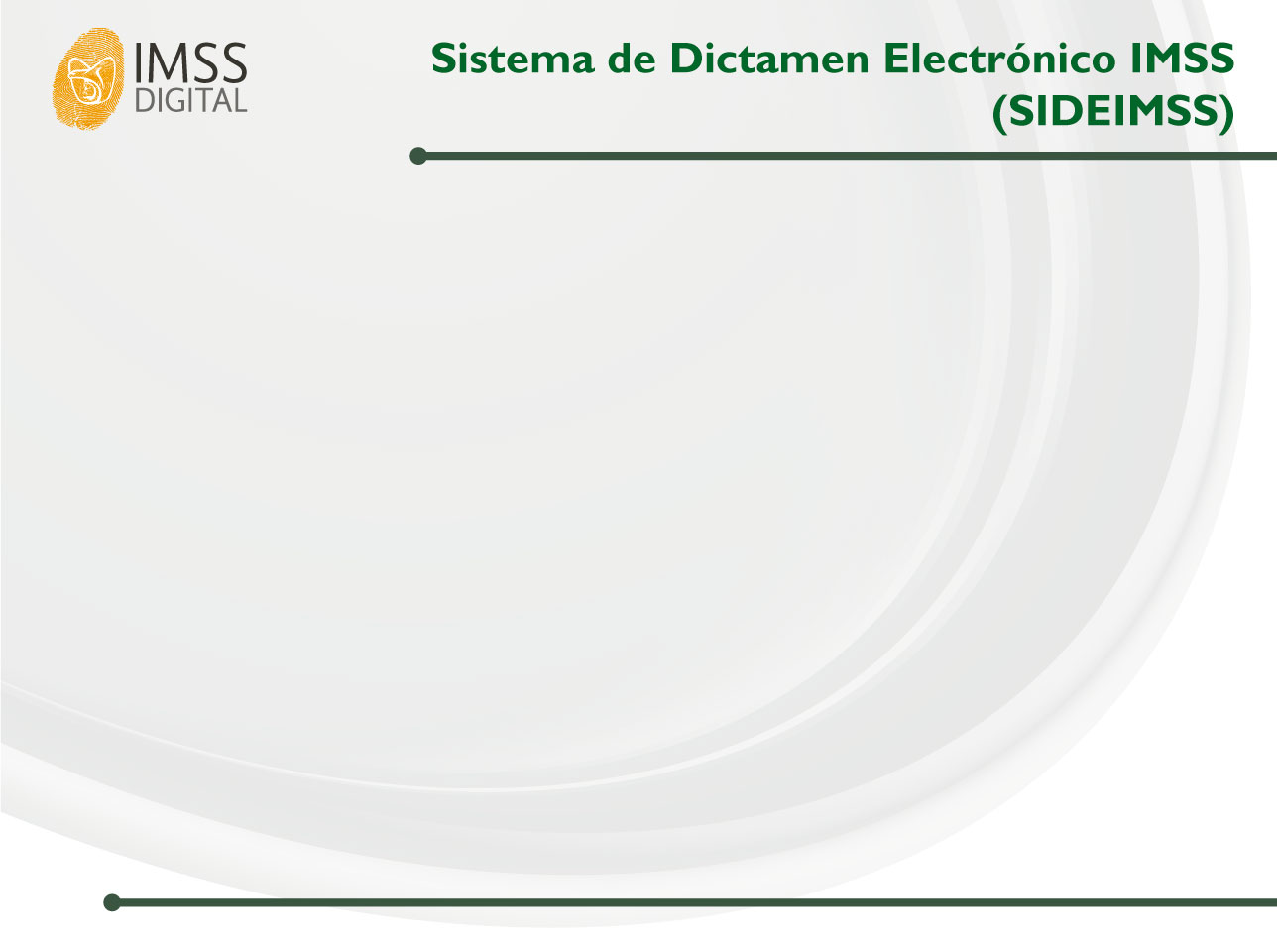 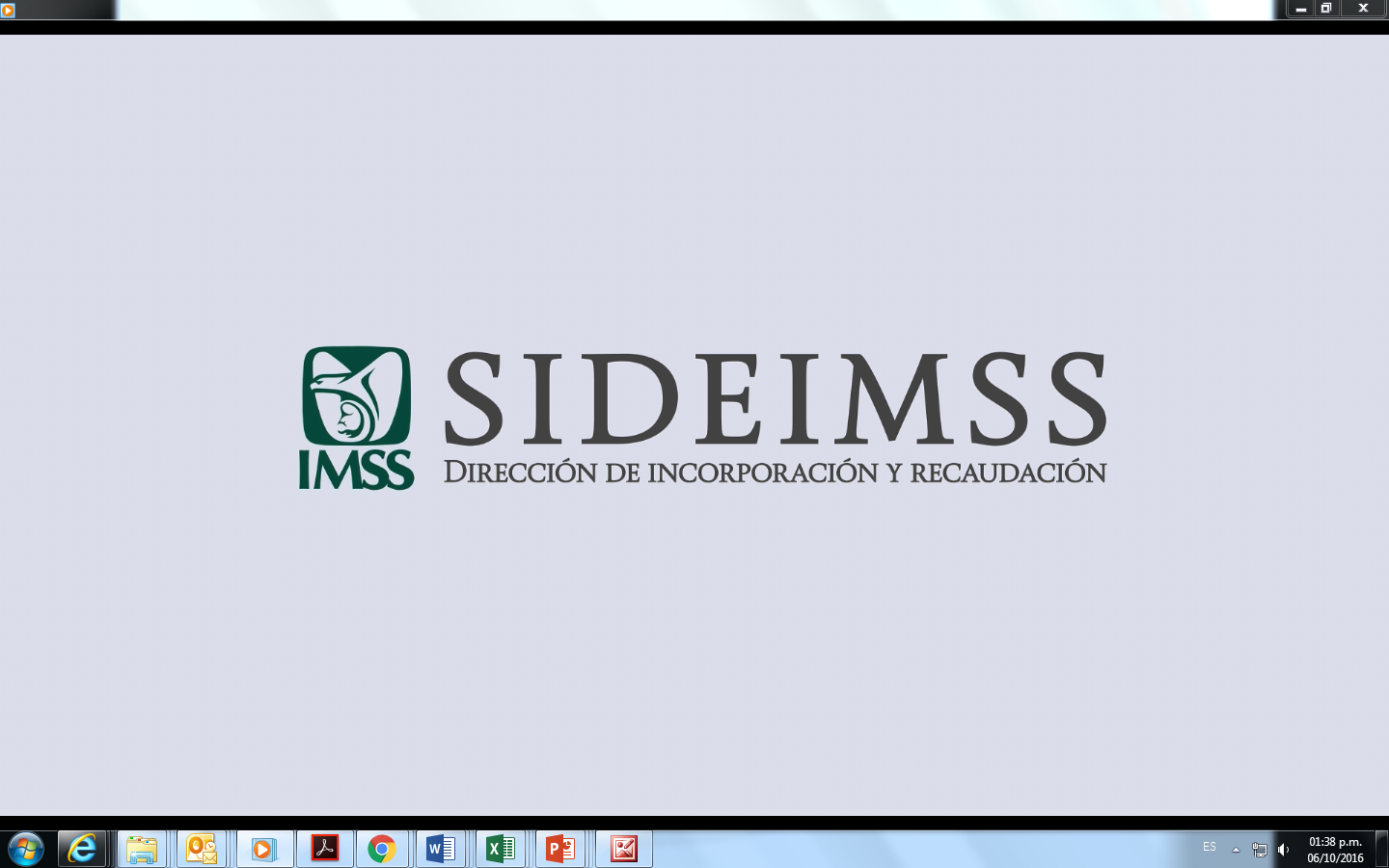 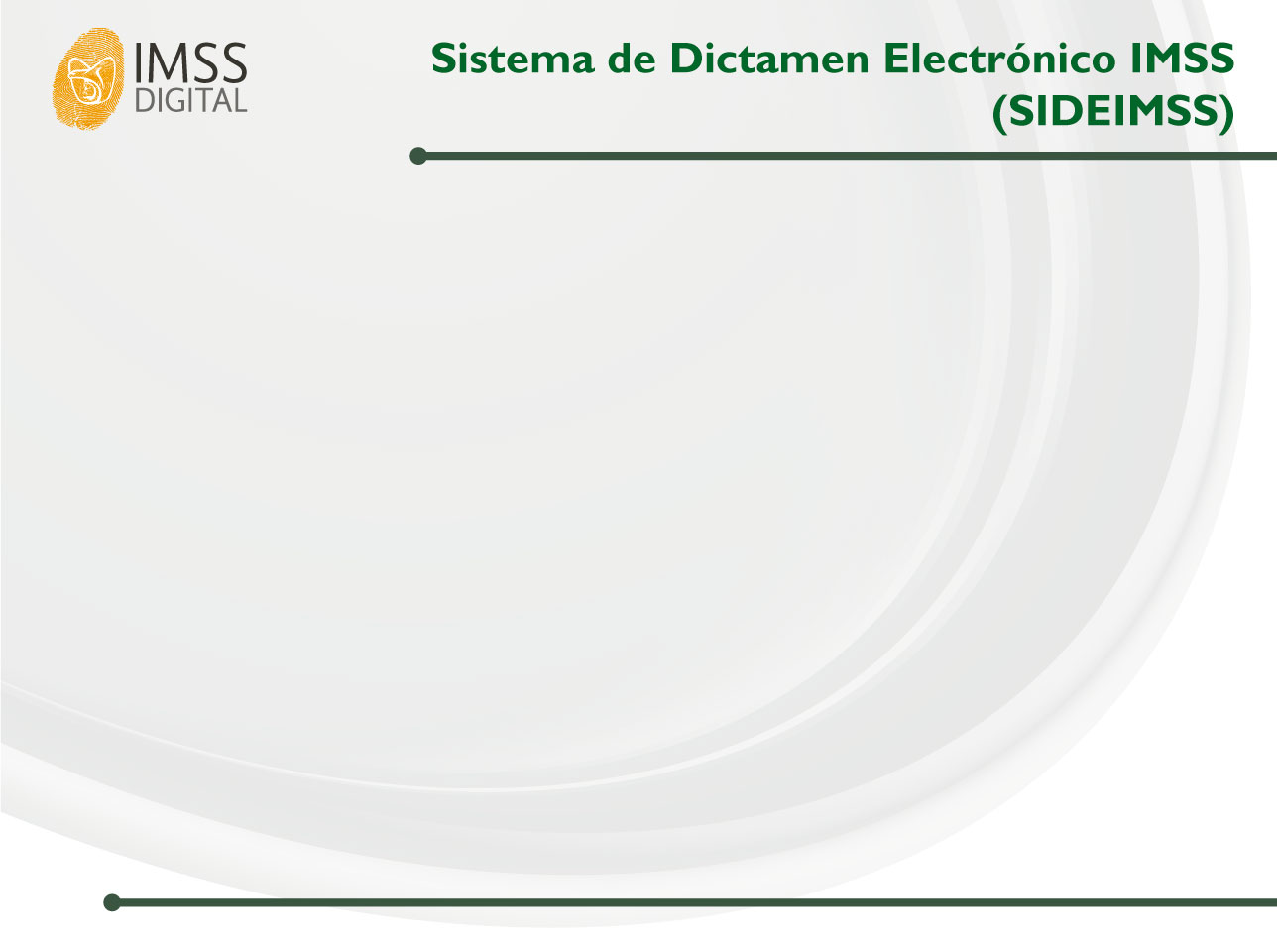 Introducción
Requisitos y Funcionalidad
Creación de cuenta IMSS Digital
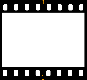 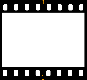 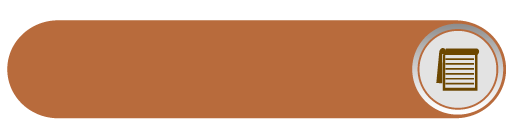 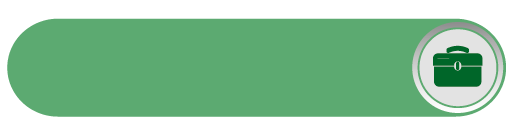 +
Módulo de
Contadores
Módulo de
Dictamen
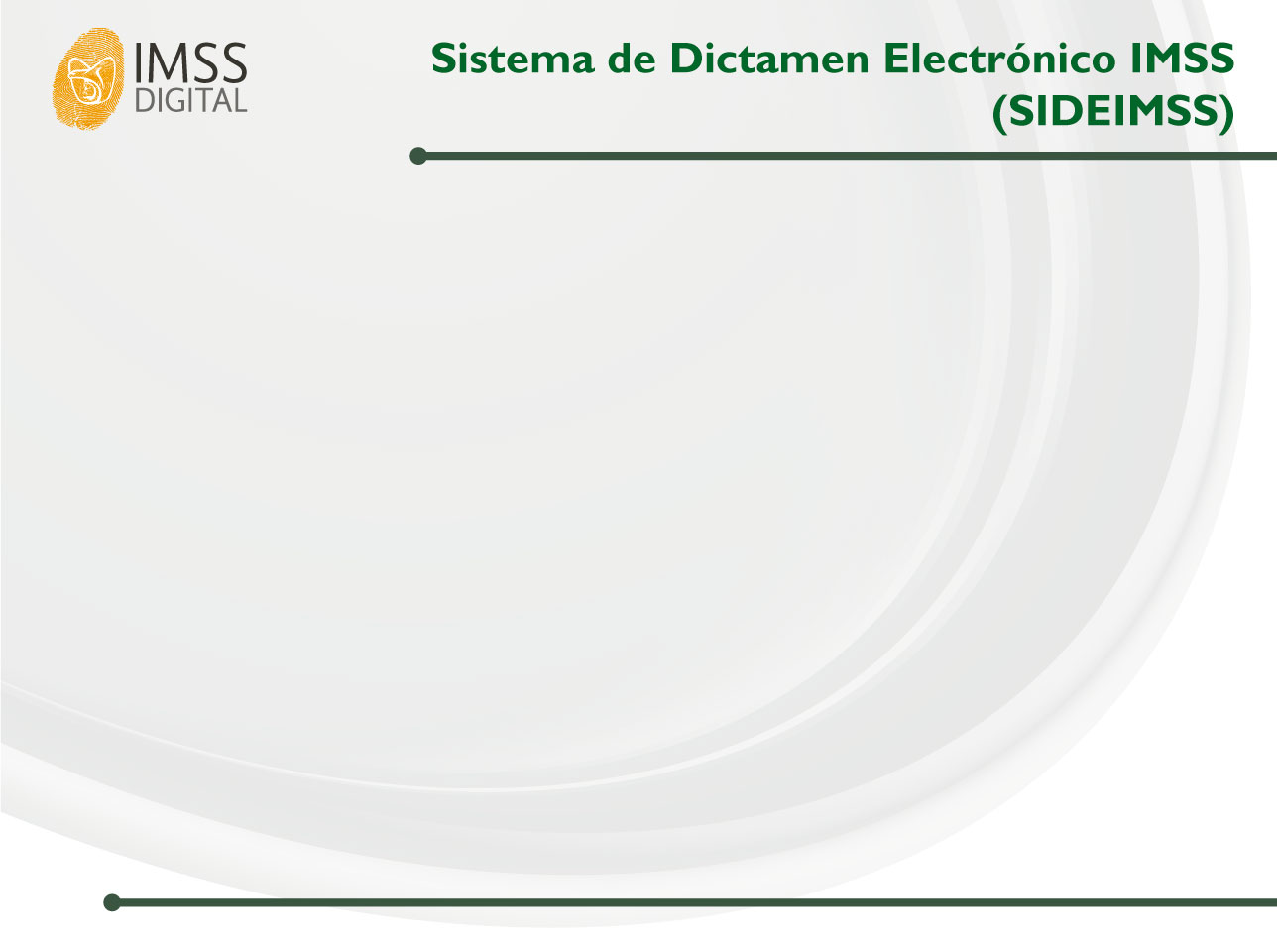 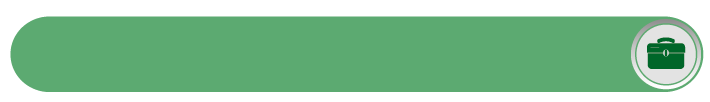 Módulo de Contadores
Reactivación de Registro
Activación de Registro
Solicitud de Registro
Acreditación y Membresía
Modificación de Datos
Solicitud de Baja
Catálogos de Contadores
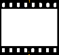 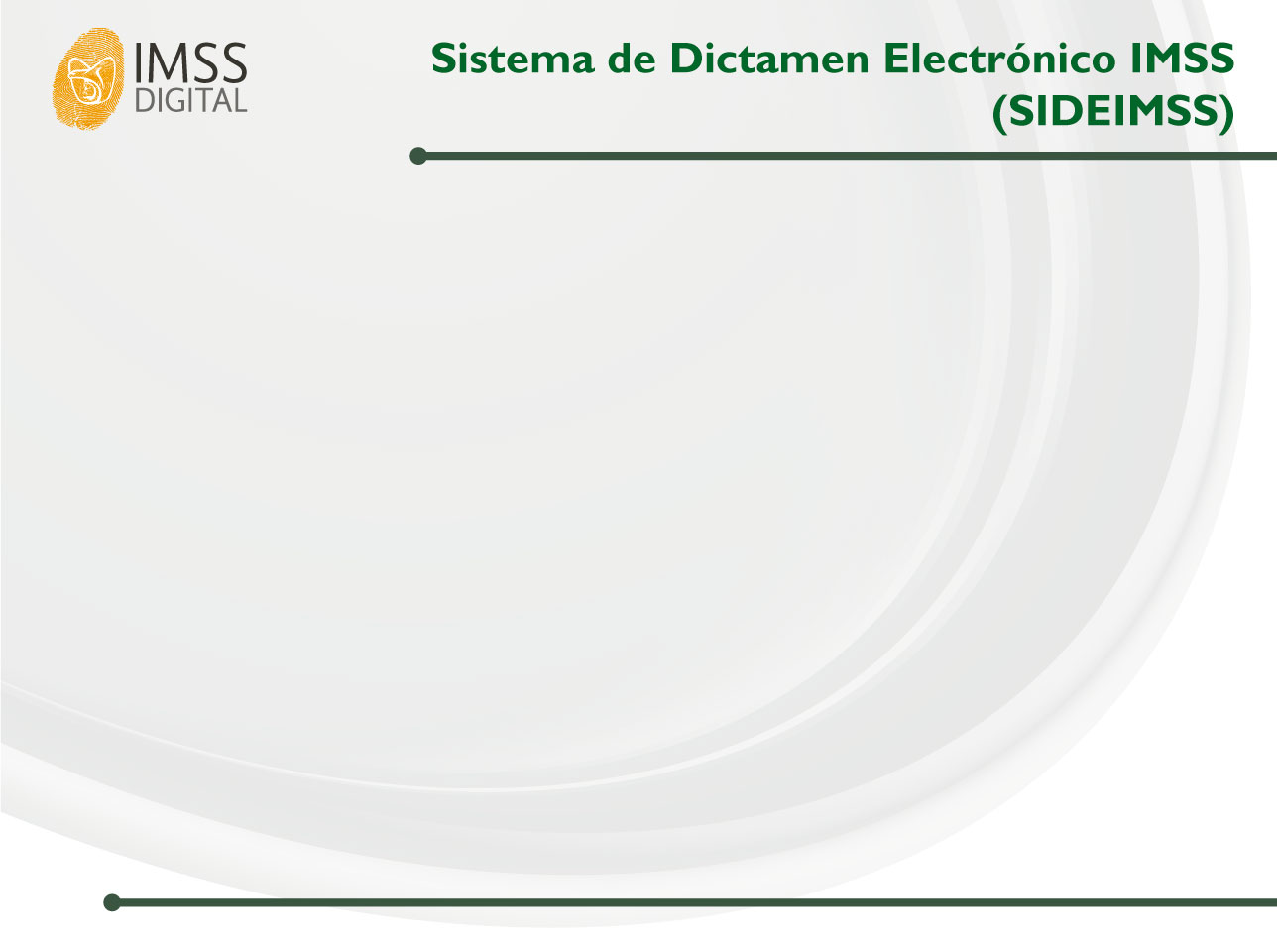 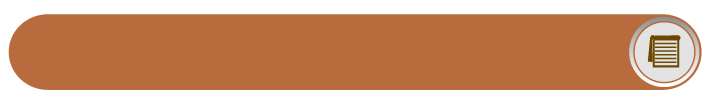 Módulo de Dictamen
Formulación (CPA)
Presentación (Patrón)
Datos del Patrón
Consulta de Dictamen
Registro Patronal
Pagos y movimientos afiliatorios
Información Patronal
Firma y presentación de Dictamen
Atestiguamientos
Cédulas del Dictamen
Pagos y movimientos afiliatorios
Ventanilla IMSS
Modelo de Opinión y 
Formulación del dictamen
Consulta de Dictamen
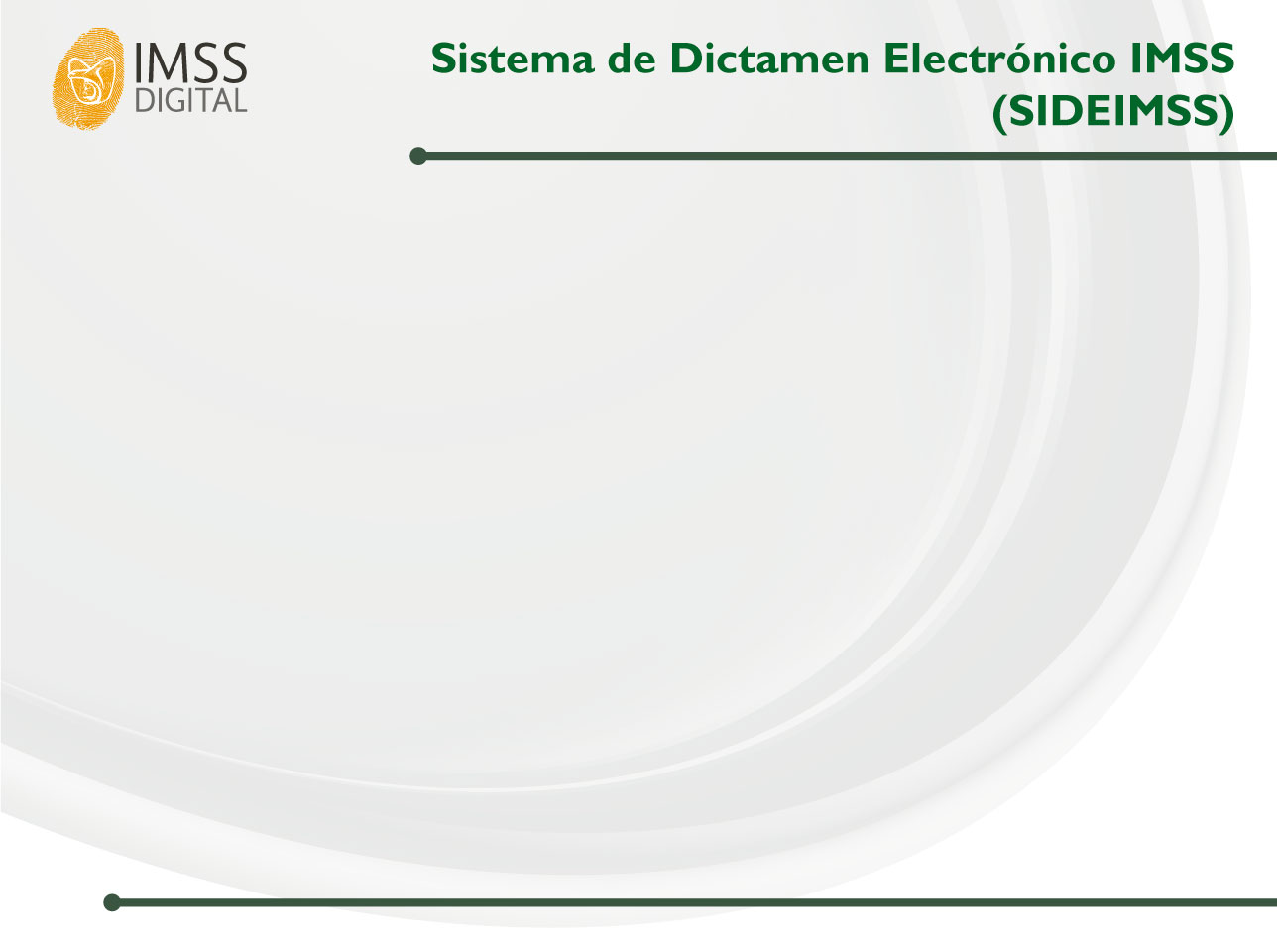 Con la finalidad de facilitar el cumplimiento de las obligaciones del Contador Público Autorizado, Patrones y demás Sujetos Obligados en materia de Dictamen el Instituto Mexicano del Seguro Social (IMSS) ha desarrollado el Sistema de Dictamen Electrónico: 





















Herramienta accesible y no presencial, que permite presentar en forma ágil y oportuna los trámites relacionados con el Dictamen para efectos del Seguro Social.
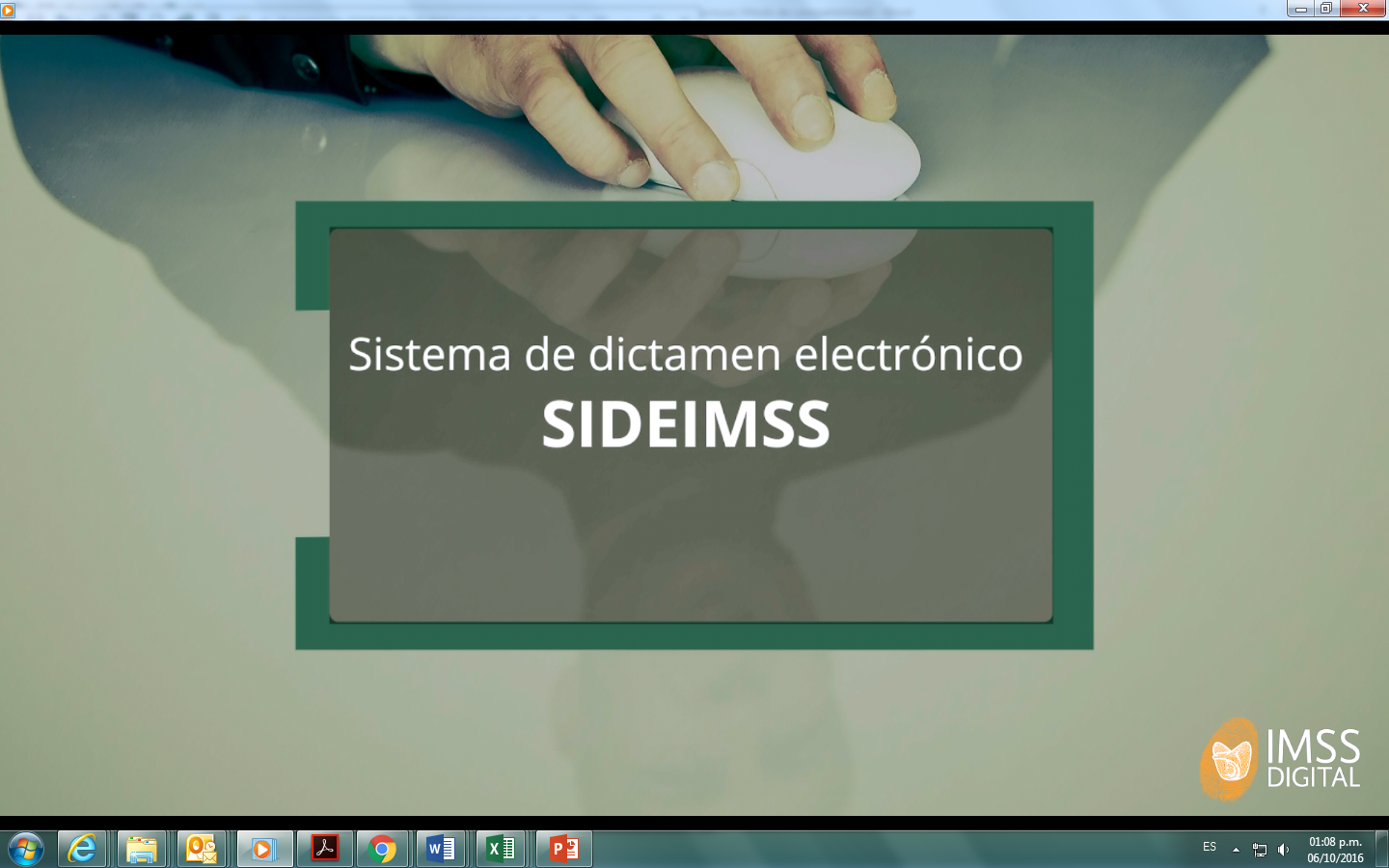 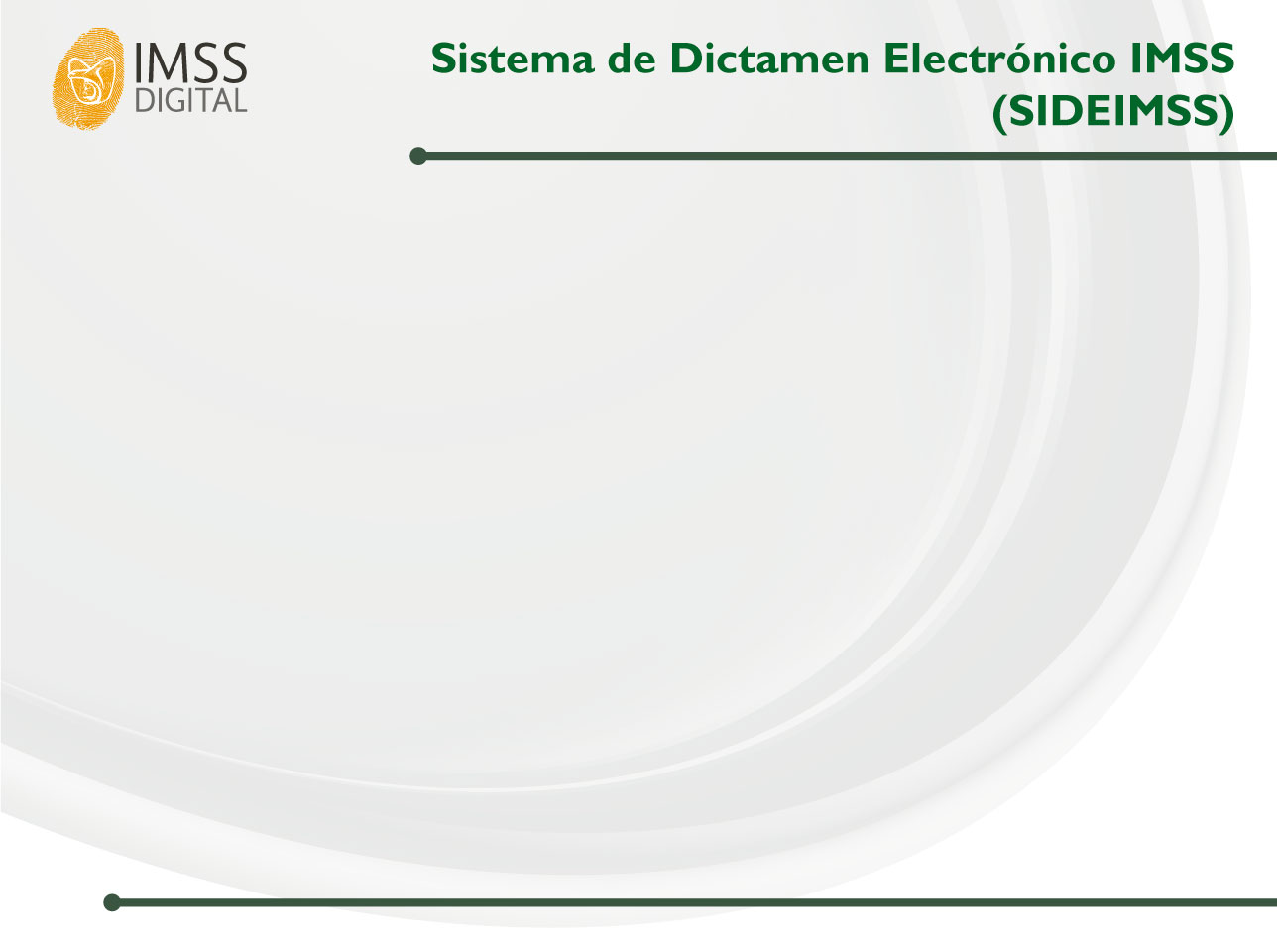 Con SIDEIMSS el contador público o contador público autorizado podrá:


Presentar la documentación comprobatoria de sus trámites.
Formular el dictamen de manera digitalizada a través de Internet.
Enviar información al patrón para el pago de diferencias y la presentación de movimientos afiliatorios.

Esto permitirá:


Ahorrar tiempo y costos.
Consultar y dar seguimiento a los trámites del
       Dictamen.
Cumplir con sus obligaciones de forma ágil y 
       segura.
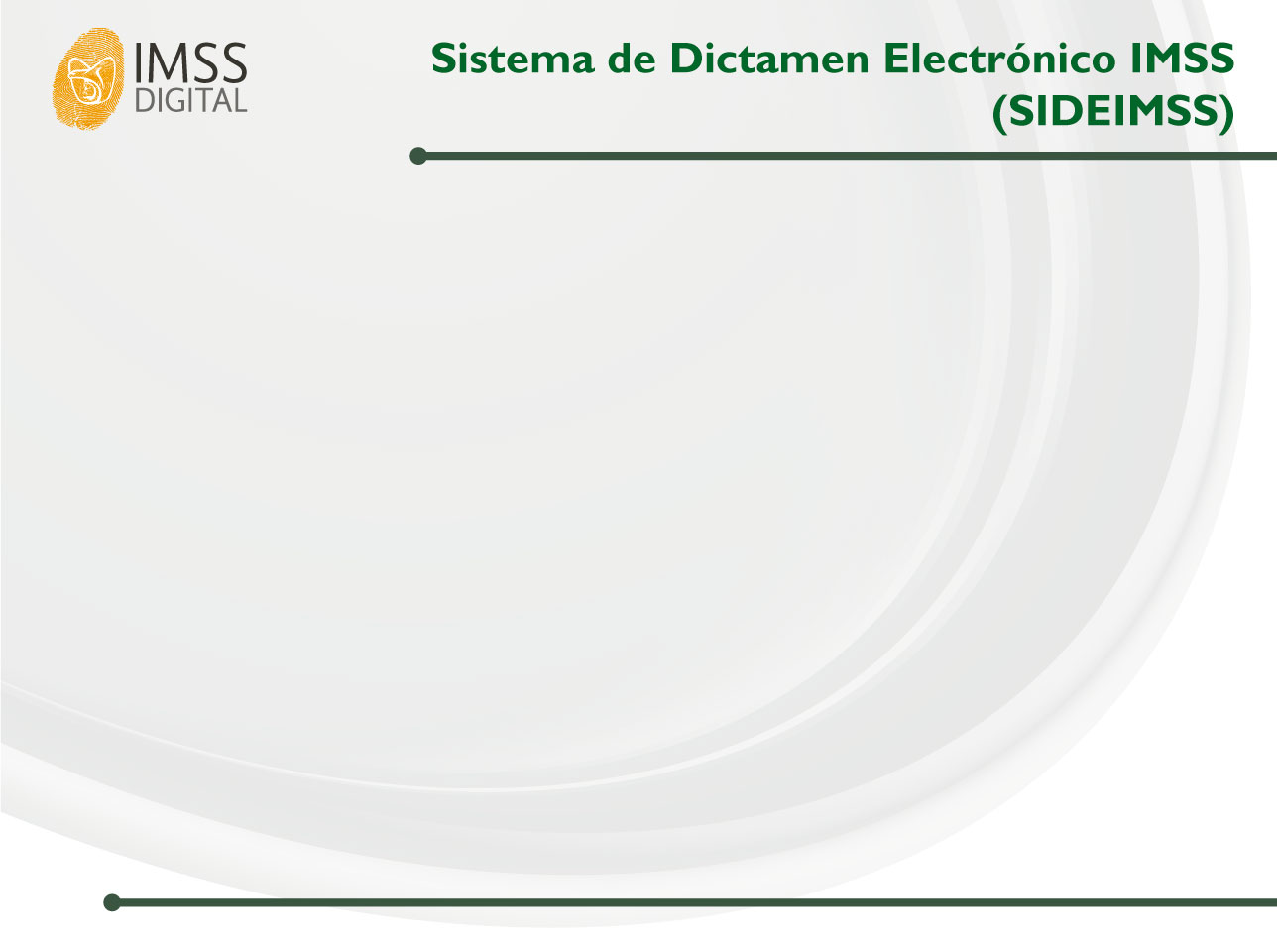 Solicitud de Registro
Trámite dirigido al contador público que desee obtener la autorización para emitir dictámenes en materia de Seguridad Social, para lo cual, debe cumplir con los siguientes requisitos: 

Ser de nacionalidad mexicana.

Ser miembro de un colegio o asociación de profesionales de la contaduría pública, reconocido por autoridad competente. 

Demostrar que cuenta con los conocimientos suficientes para emitir dictámenes sobre el cumplimiento de las obligaciones derivadas de la Ley del Seguro Social (LSS) y sus reglamentos.
¿Cómo se realizará este trámite en SIDEIMSS?
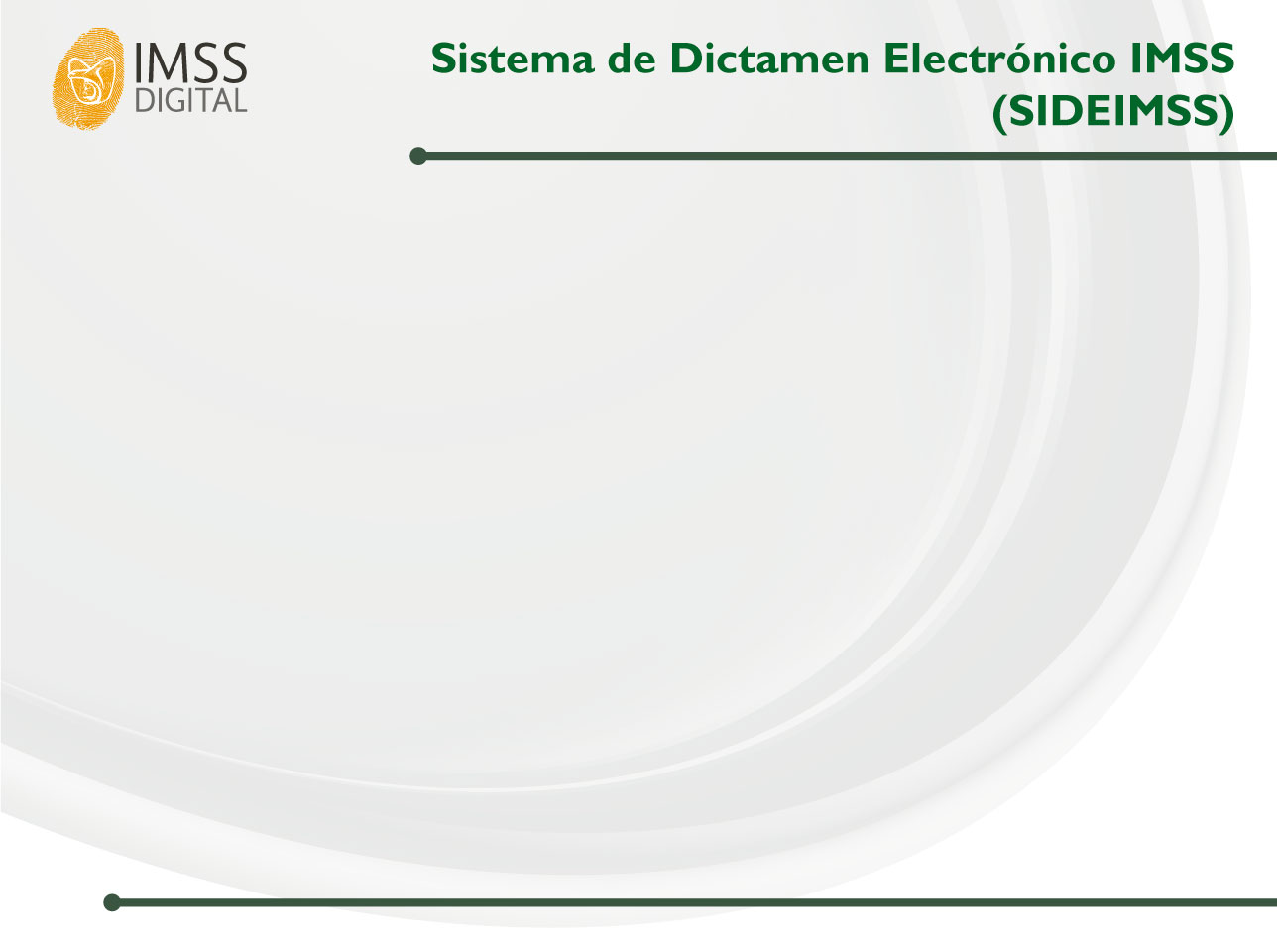 Solicitud de Registro
Una vez que el contador público ingrese a esta sección, deberá confirmar los datos correspondientes a su domicilio fiscal y cargar la siguiente información: 

Datos personales
Correos electrónicos
Teléfono
Número de cédula profesional

Datos del despacho en el que labora o indicar si se trata de un profesionista independiente y el número de trabajadores con los que cuenta.

RFC del colegio o asociación profesional al que pertenece.
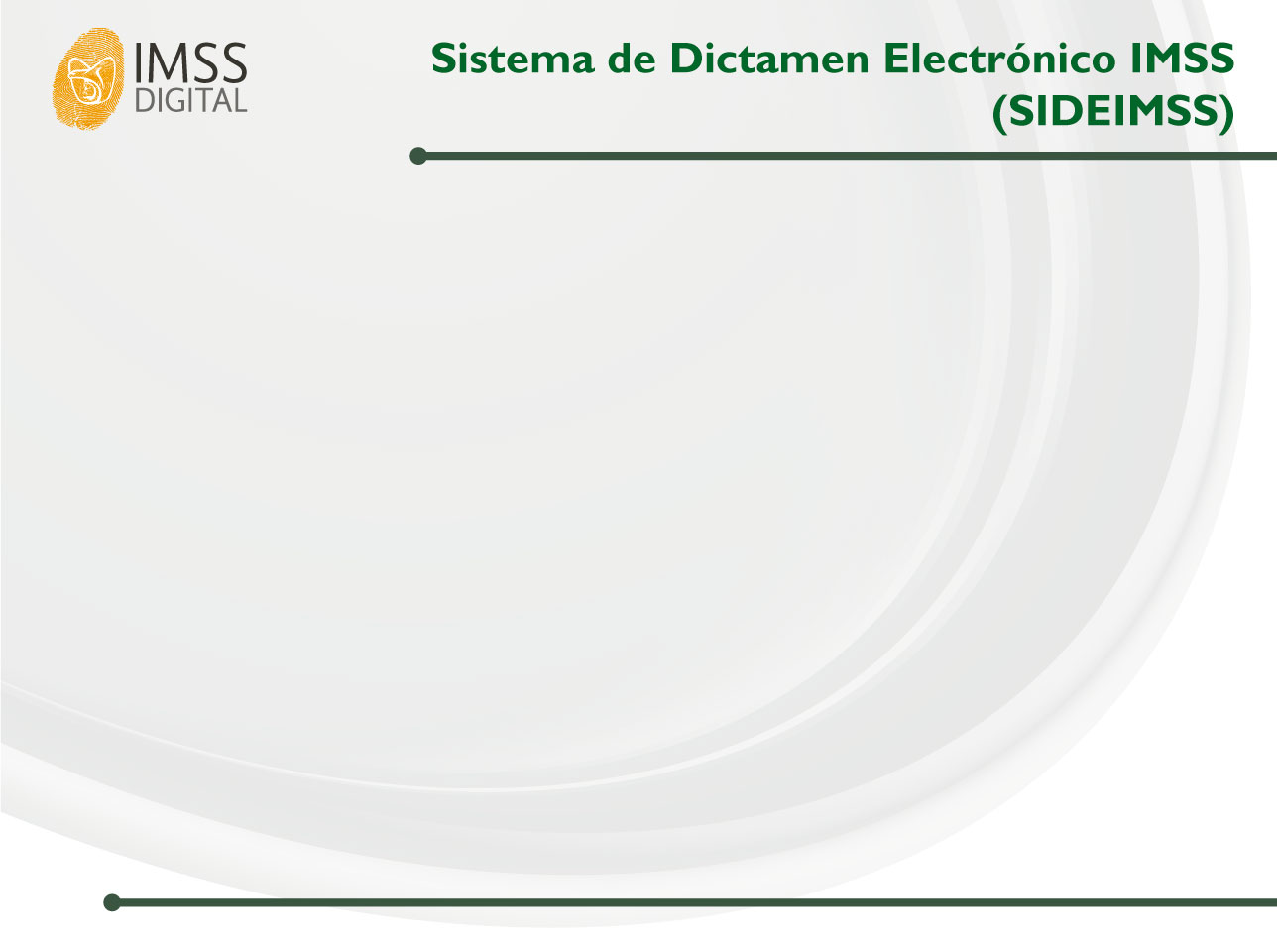 Asimismo, deberá adjuntar los archivos digitalizados de la siguiente documentación:
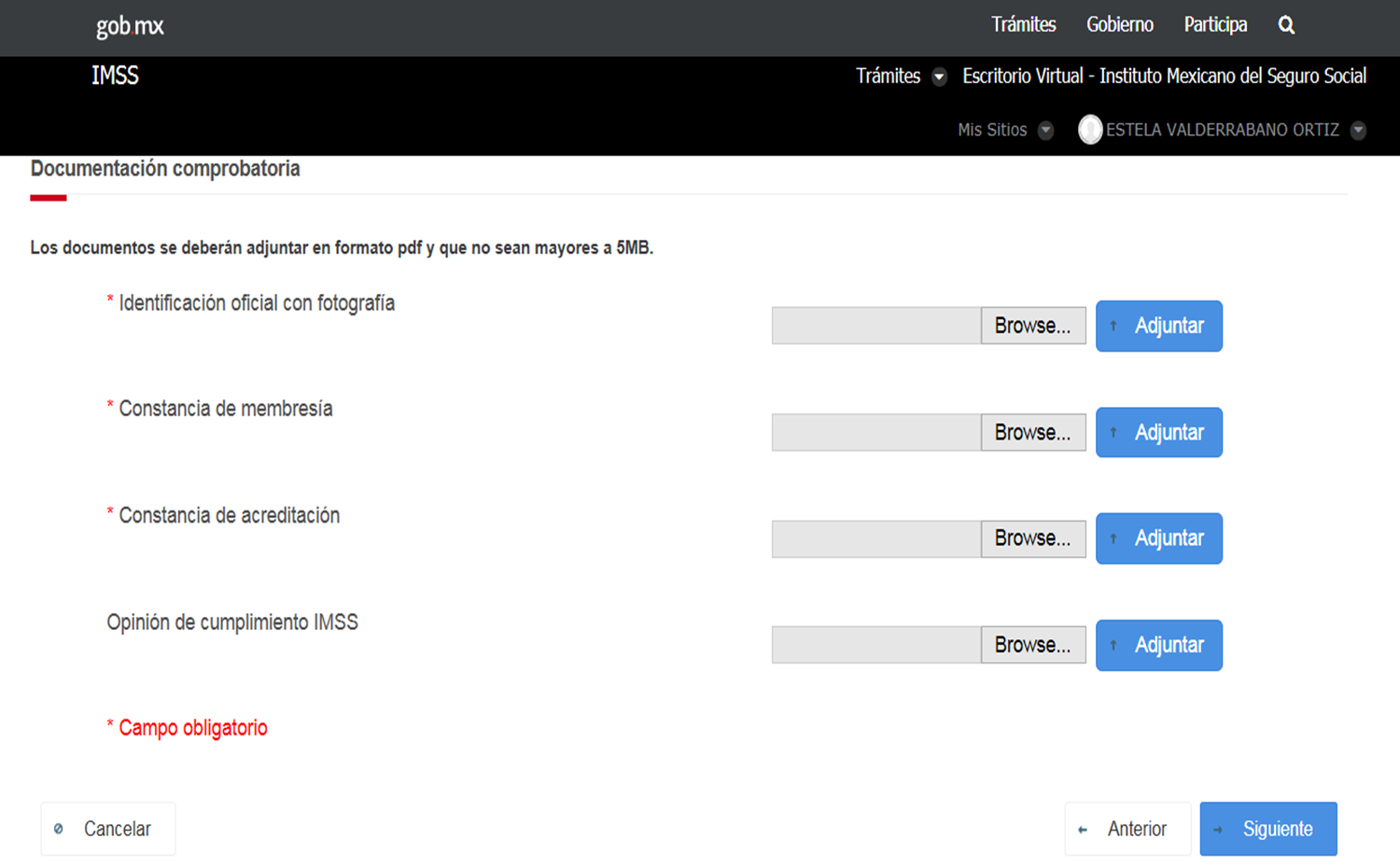 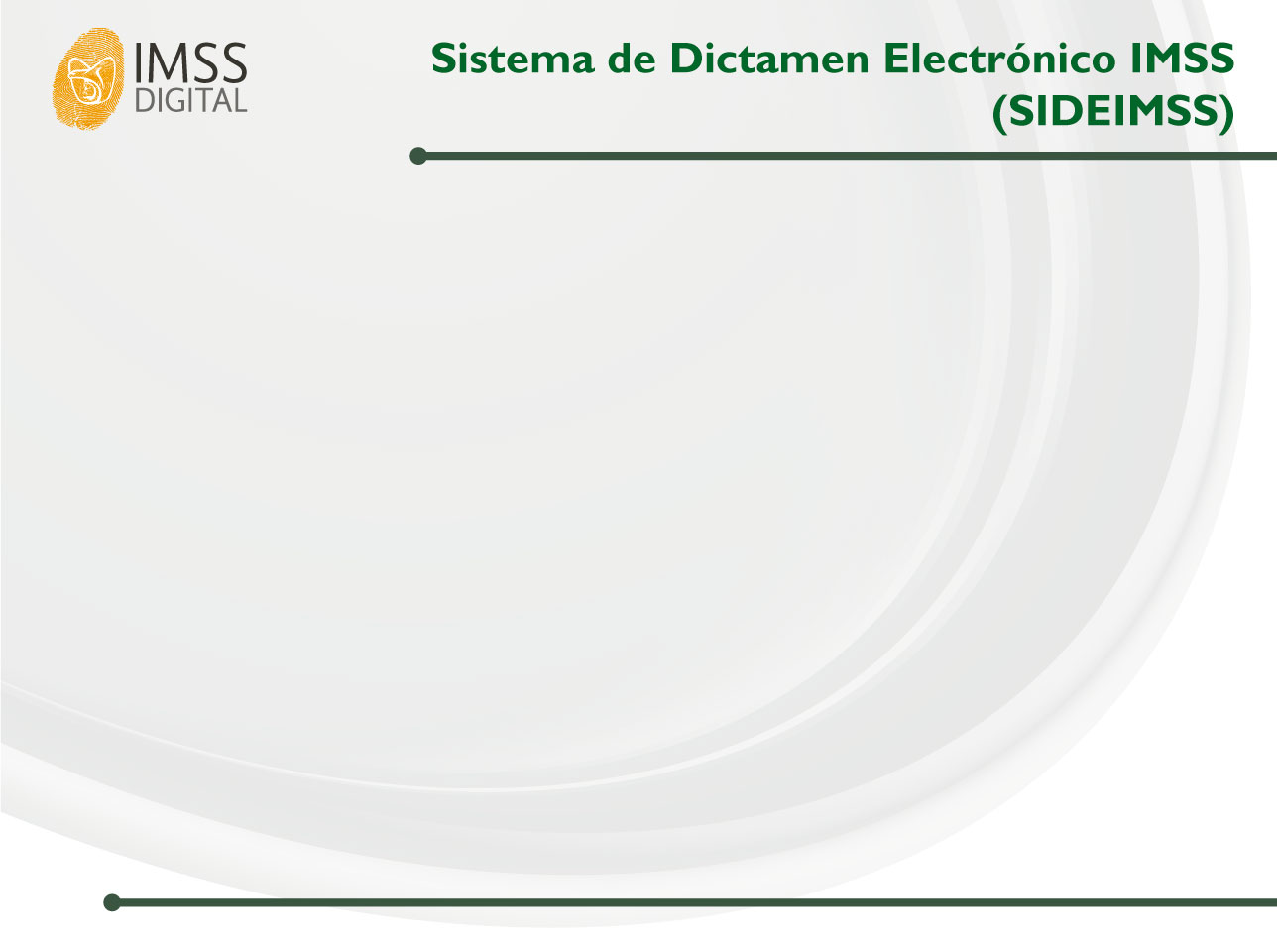 El contador público deberá firmar una manifestación bajo protesta de decir verdad aceptando que los datos y documentos proporcionados son ciertos y que se reúnen los requisitos establecidos en el artículo 153 del RACERF y las Disposiciones de Carácter General que al efecto emita el H. Consejo Técnico del IMSS, hecho lo cual, el sistema emitirá el correspondiente acuse de recibo:
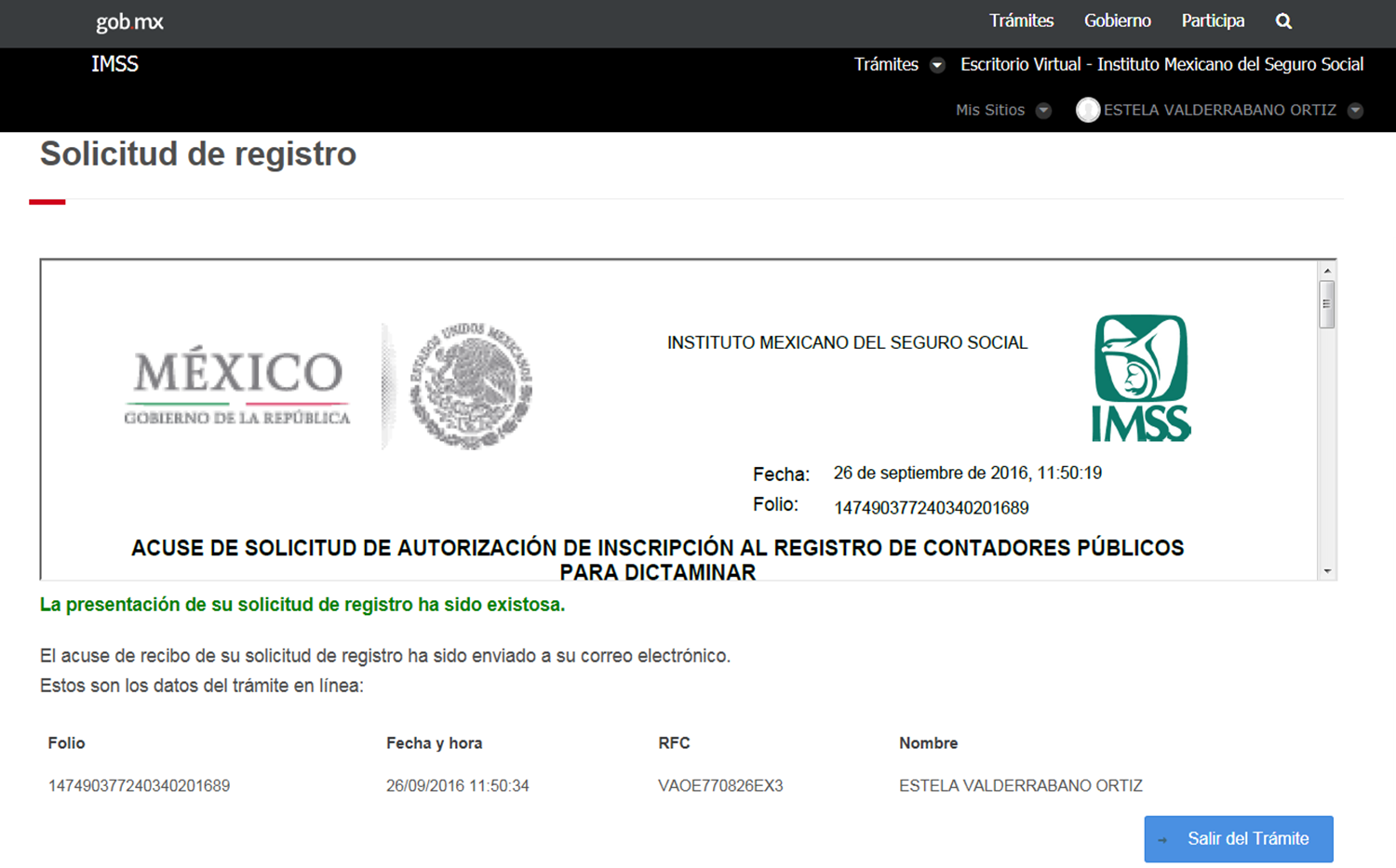 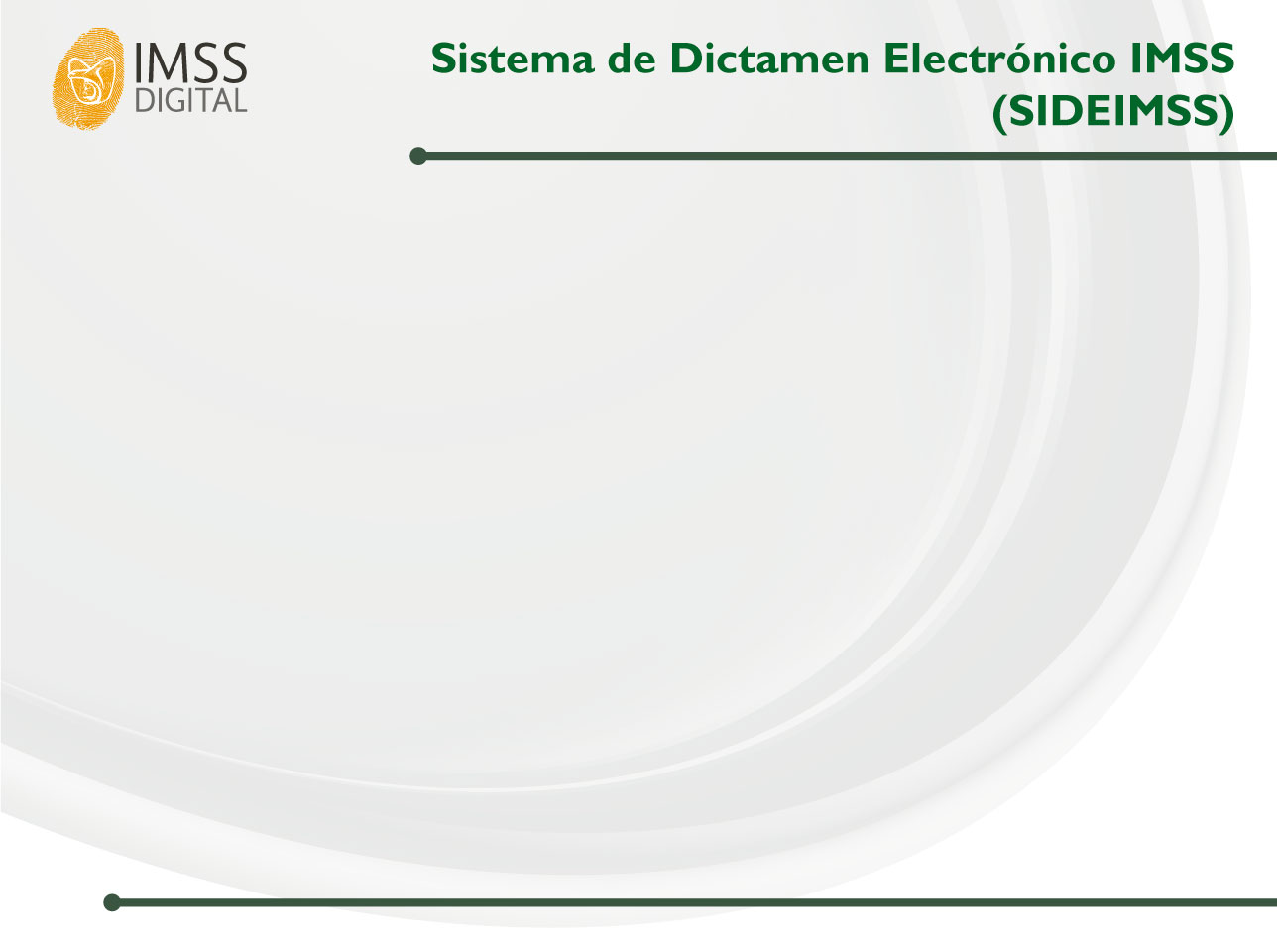 Activación de Registro
Trámite dirigido al contador público autorizado que ya cuente con su inscripción al Registro de Contadores Públicos y que quiera activar su registro en el SIDEIMSS, para lo cual deberá proporcionar la siguiente información:

Domicilio fiscal actualizado ante el SAT.

Dos direcciones de correo electrónico vigentes.

Número de teléfono fijo o celular.

Datos del despacho en el que labora o indicar si se trata de un profesionista independiente y el número de trabajadores con los que cuenta.

RFC del colegio o asociación al que pertenece.
¿Cómo se realizará este trámite en SIDEIMSS?
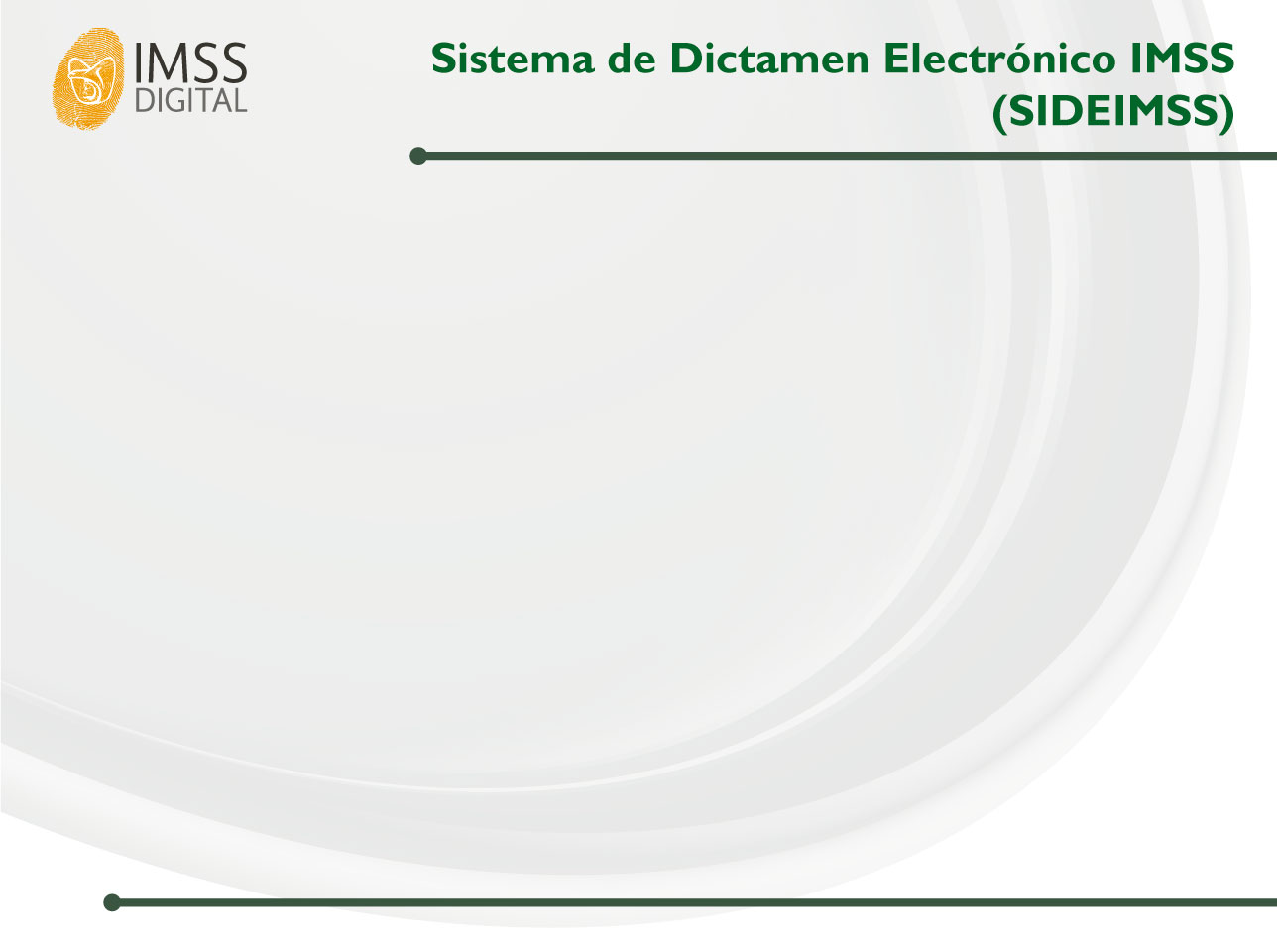 Activación de Registro
Ingresar a la sección “Activación de Registro”, en la que se desplegarán sus datos personales:
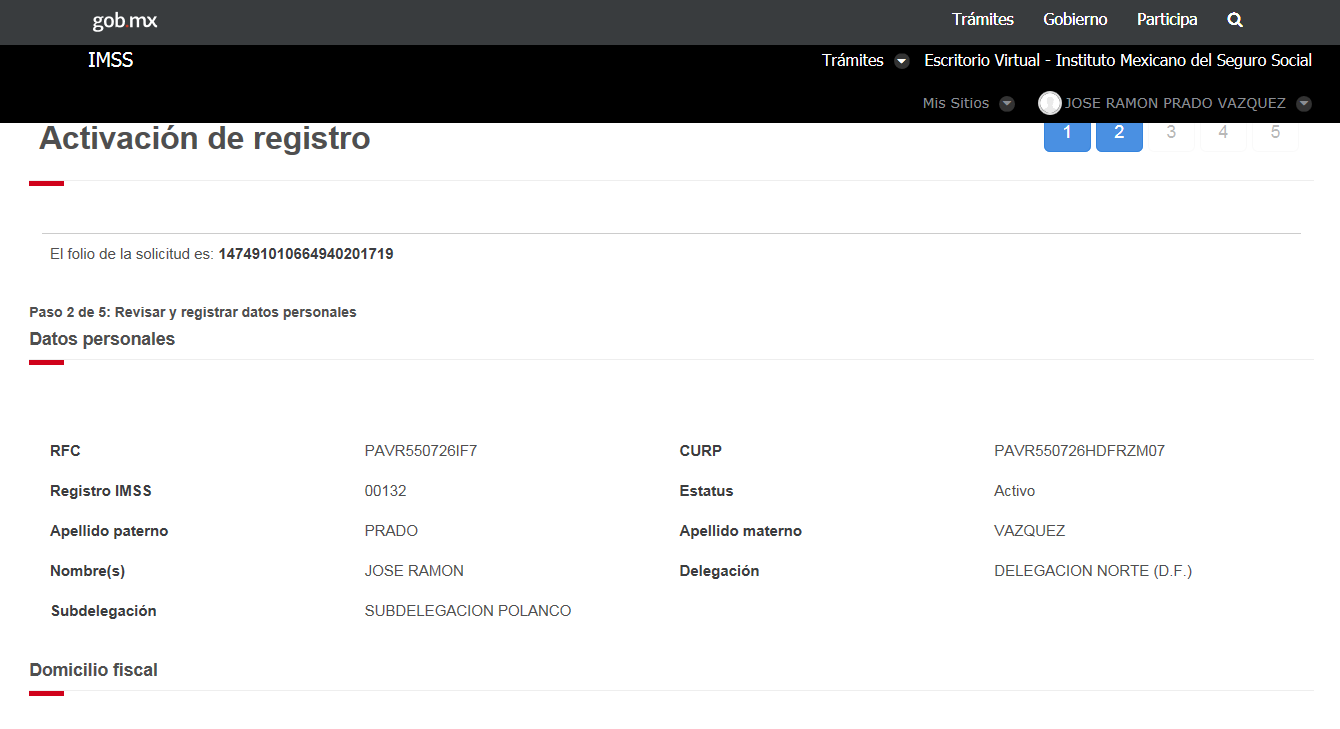 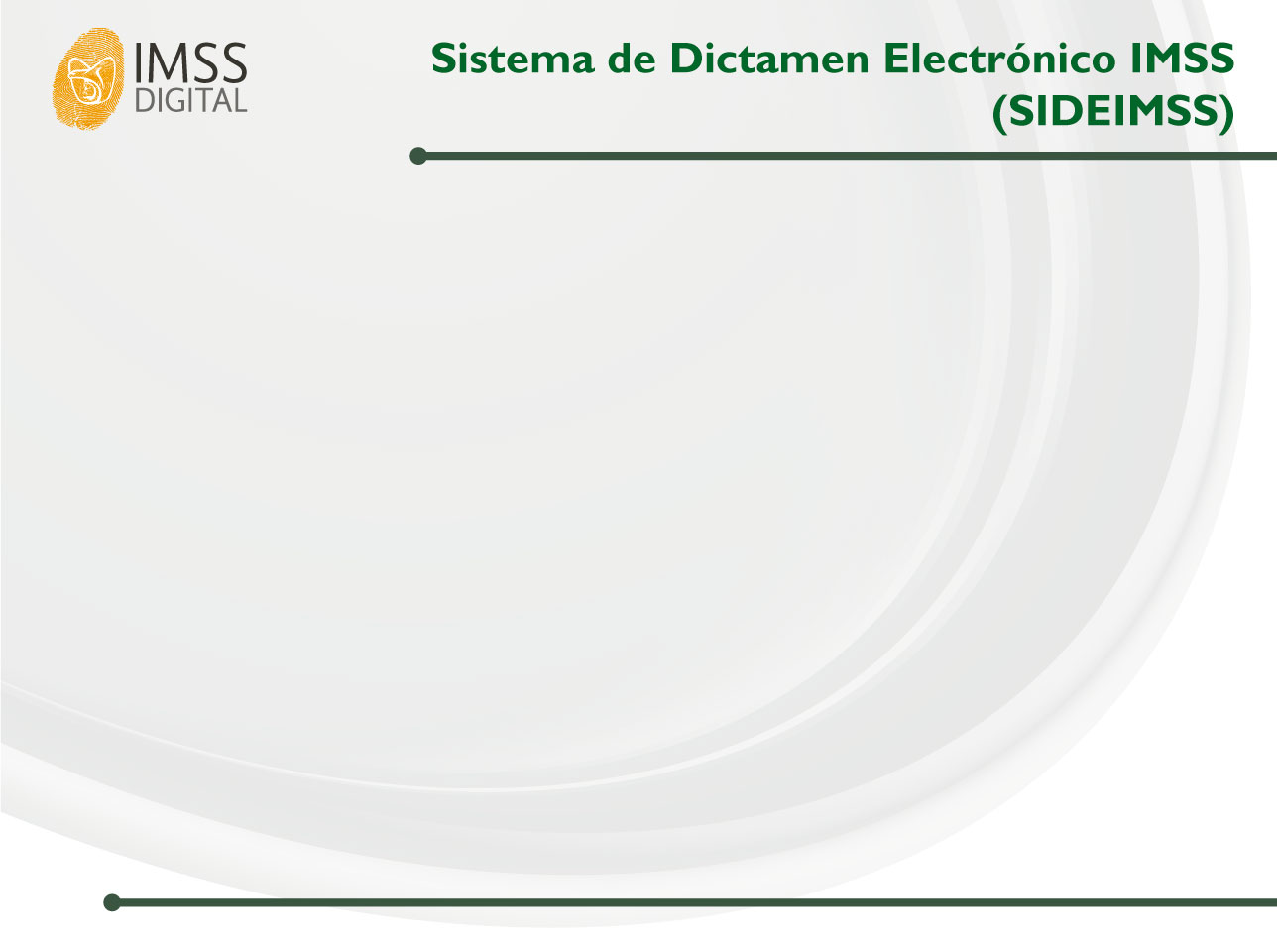 Activación de Registro
Proporcionar los datos solicitados y obtener acuse de recibo del trámite.
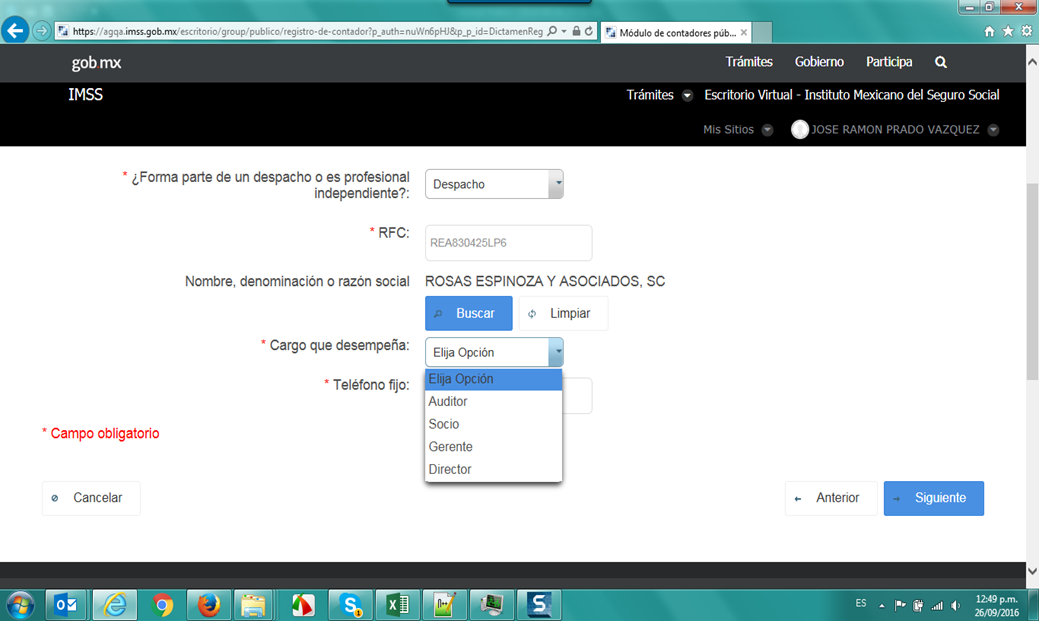 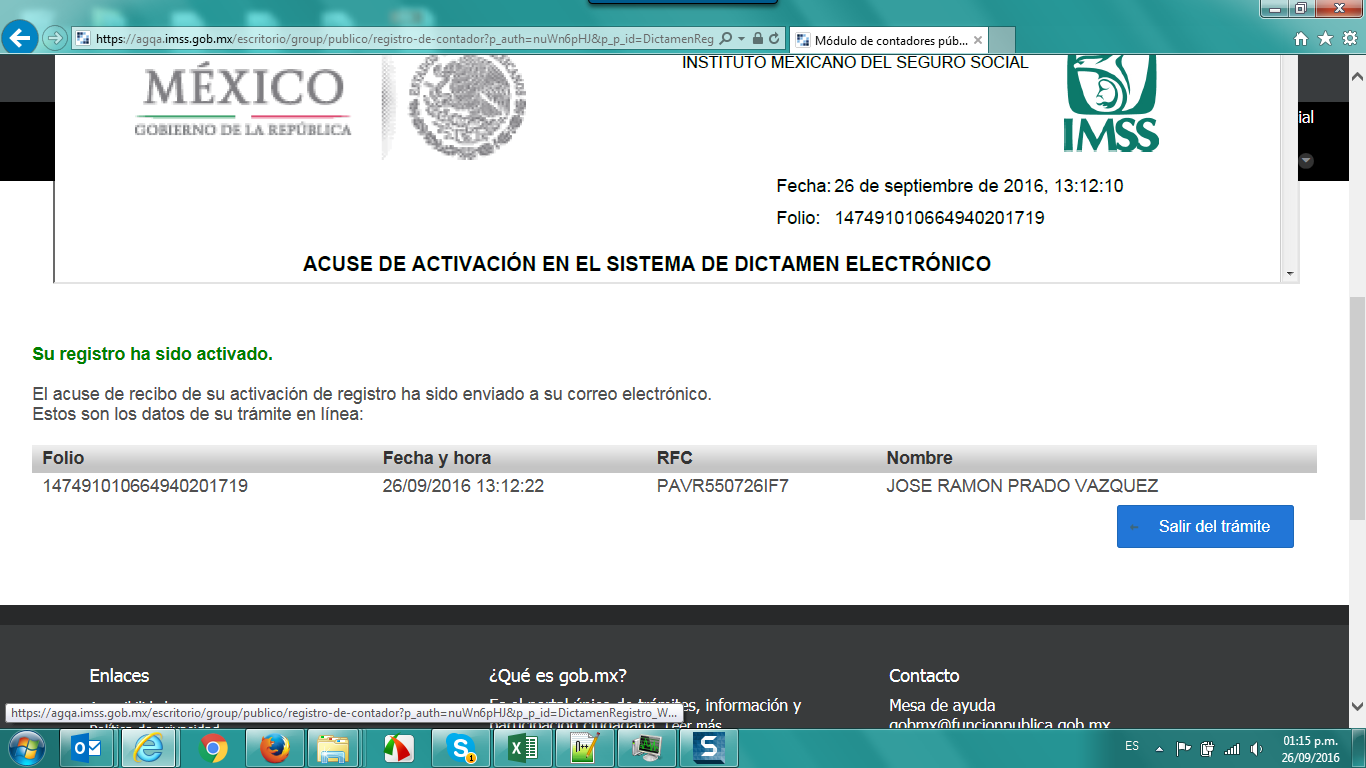 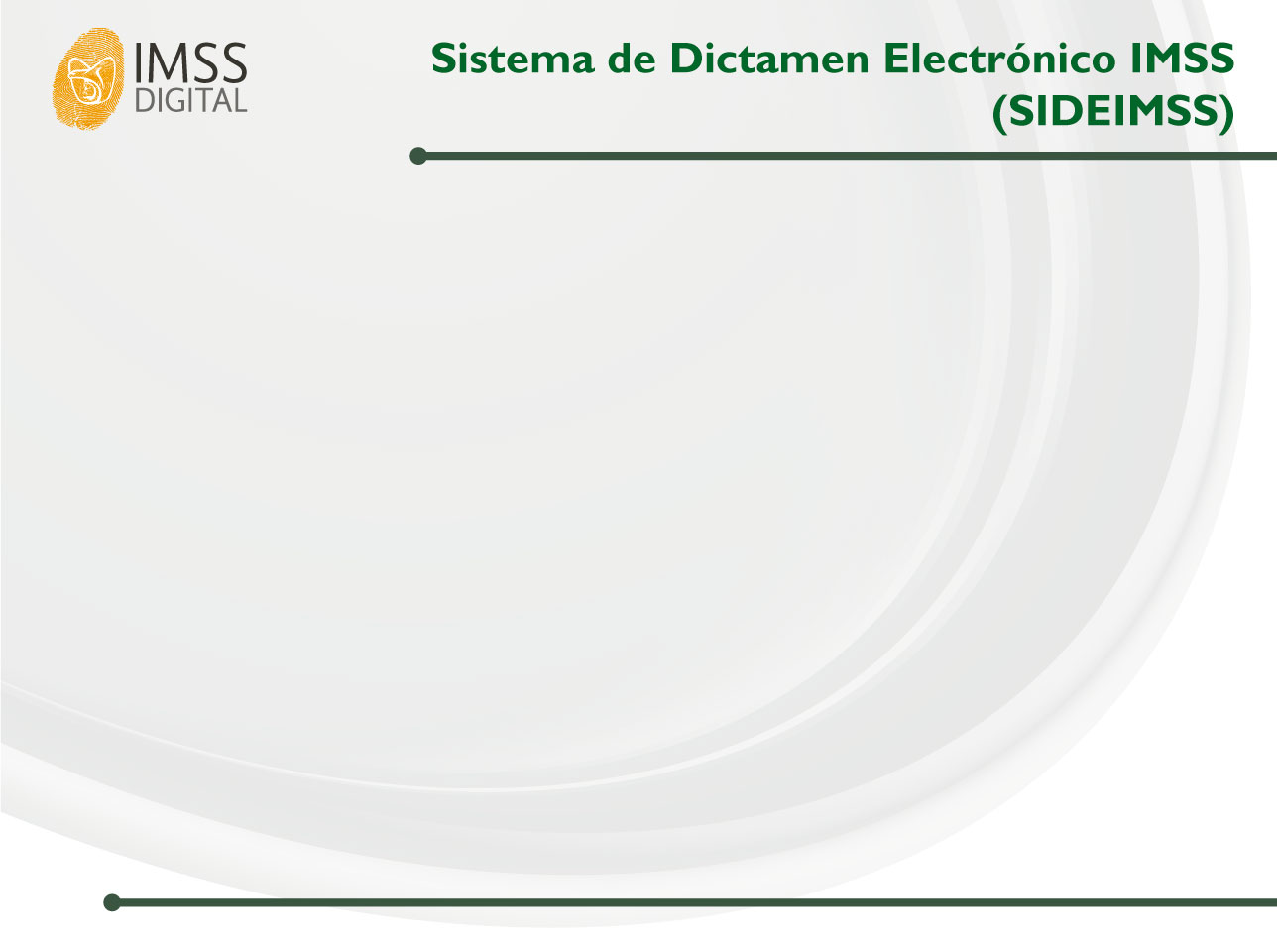 Reactivación de Registro
Trámite dirigido al contador público cuyo registro ante el IMSS tenga el estatus de “Baja” y que desee contar con su registro autorizado de nueva cuenta por el IMSS, a efecto de realizar en el SIDEIMSS las gestiones relacionadas con su registro dentro del módulo de contadores públicos y, en su caso, formular un dictamen vía electrónica sobre el cumplimiento de las obligaciones establecidas en la Ley del Seguro Social y sus reglamentos.
¿Cómo se realizará este trámite en SIDEIMSS?
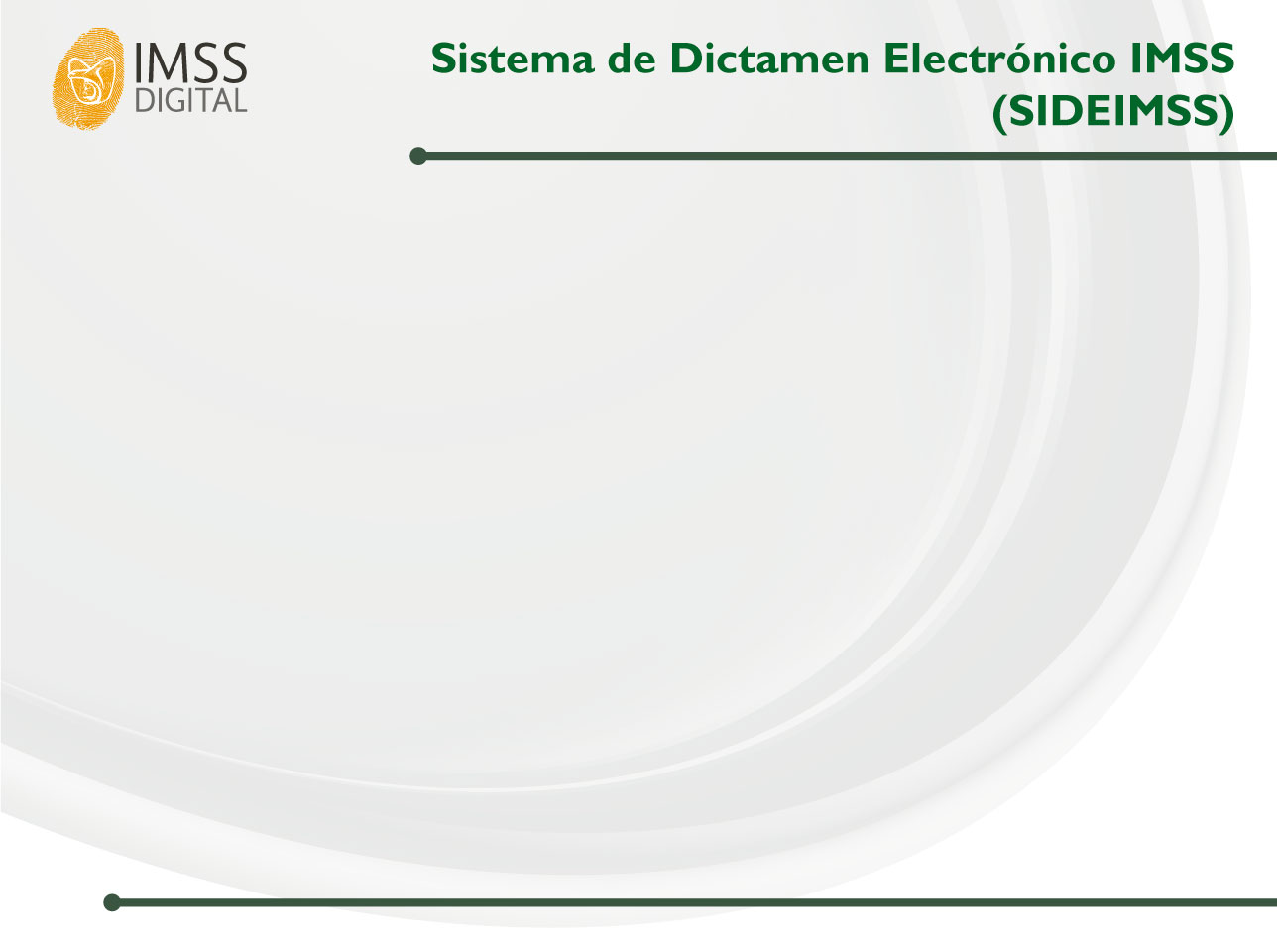 Reactivación de Registro
Una vez que el contador público ingrese a esta sección, deberá cargar la siguiente información: 

Datos personales
Domicilio fiscal ante el SAT
Correos electrónicos
Teléfono

Datos del despacho en el que labora o indicar si se trata de un profesionista independiente y el número de trabajadores con los que cuenta.

RFC del colegio o asociación profesional al que pertenece.
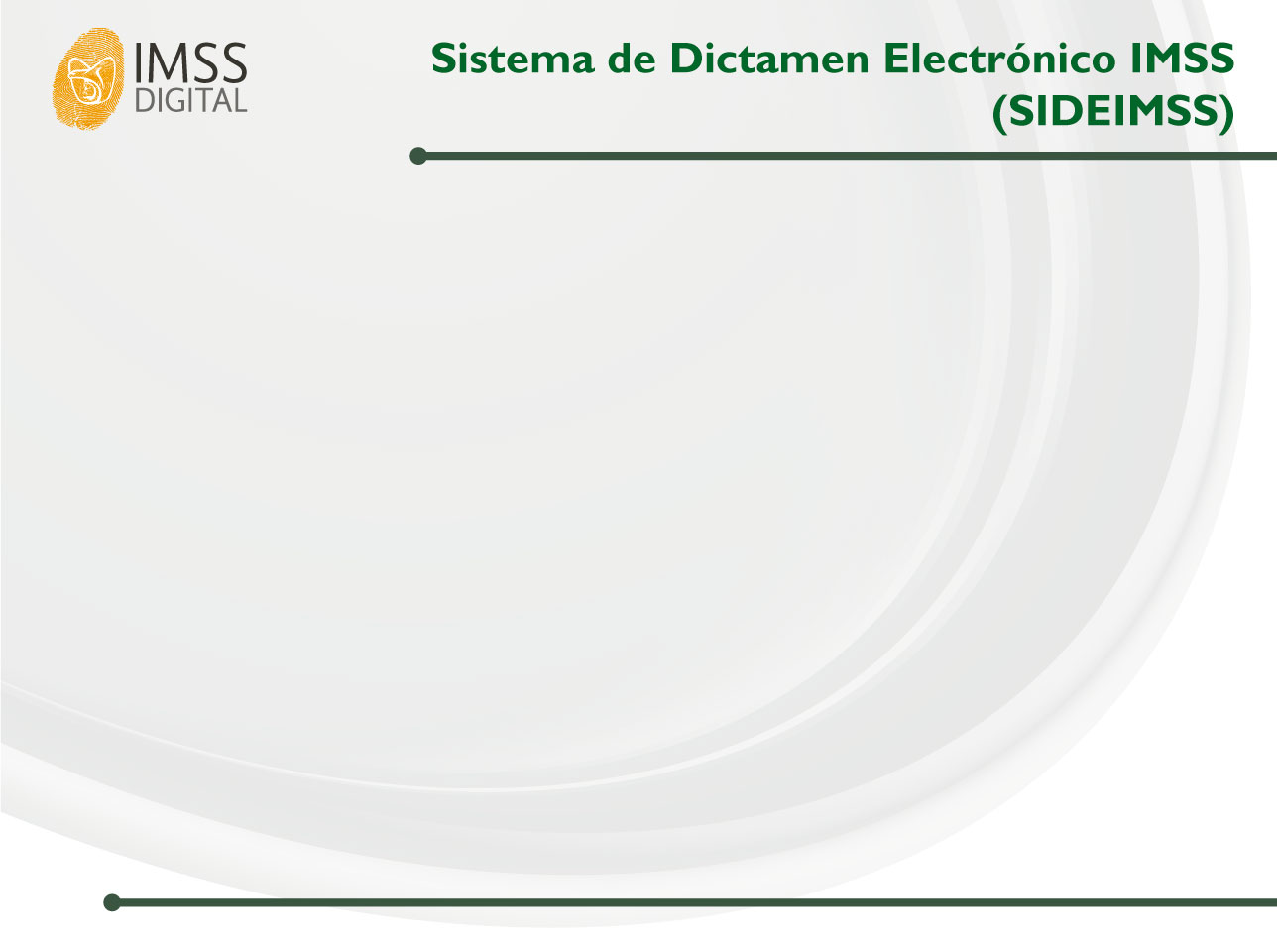 Asimismo, deberá adjuntar los archivos digitalizados de la siguiente documentación:
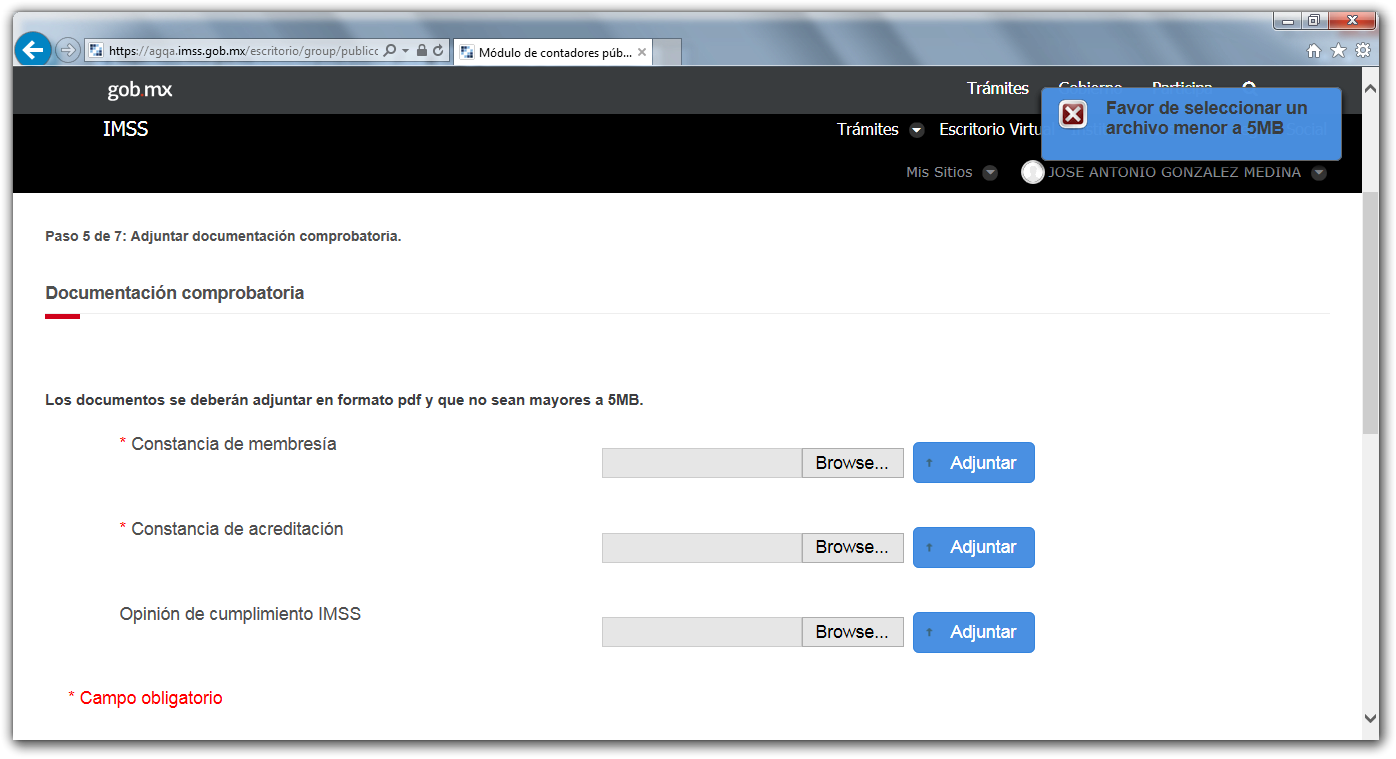 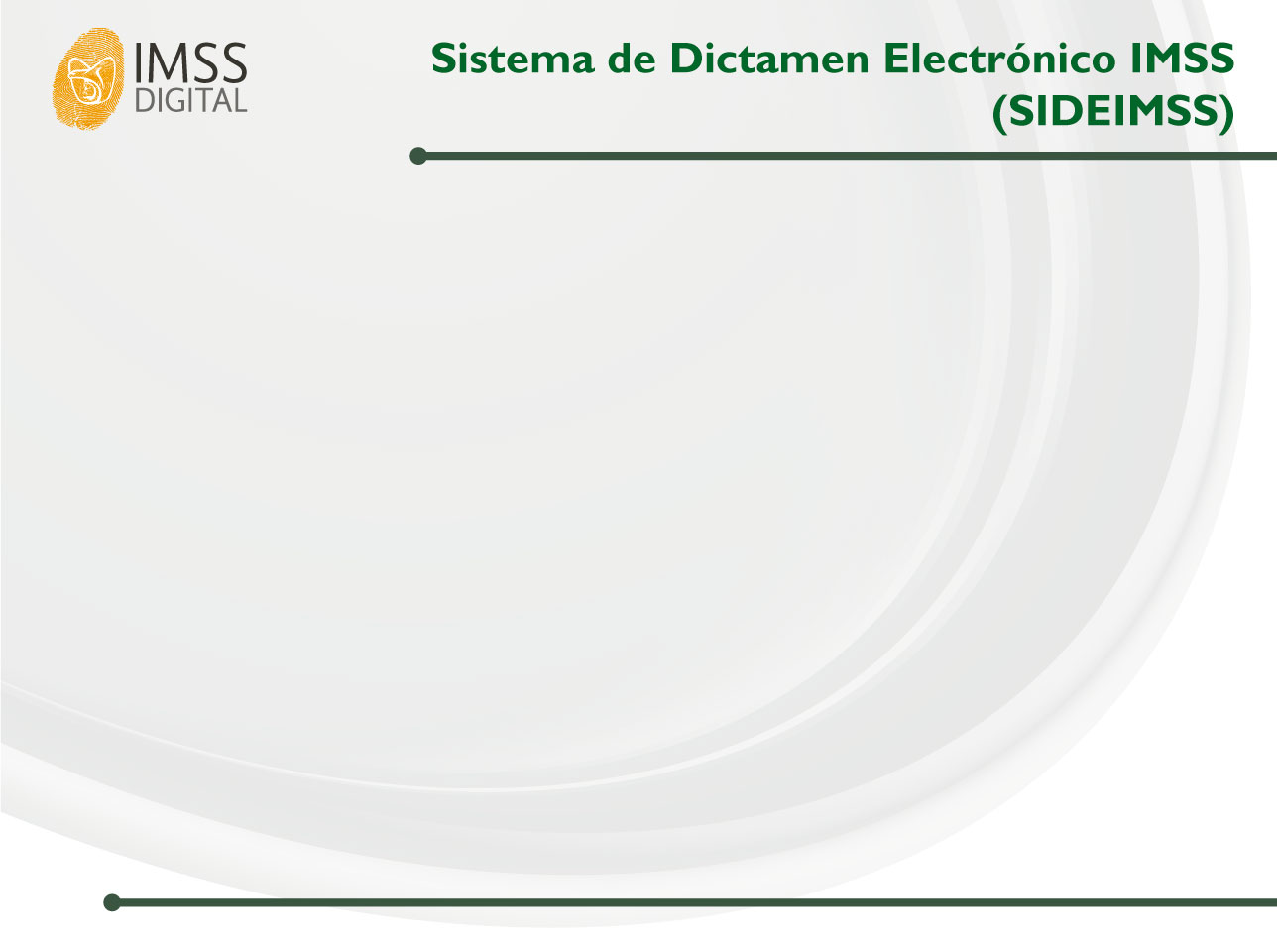 El contador público deberá firmar una manifestación bajo protesta de decir verdad aceptando que los datos y documentos proporcionados son ciertos y que se reúnen los requisitos establecidos en el artículo 153 del RACERF y las Disposiciones de Carácter General que al efecto emita el H. Consejo Técnico del IMSS, hecho lo cual, el sistema emitirá el correspondiente acuse de recibo:
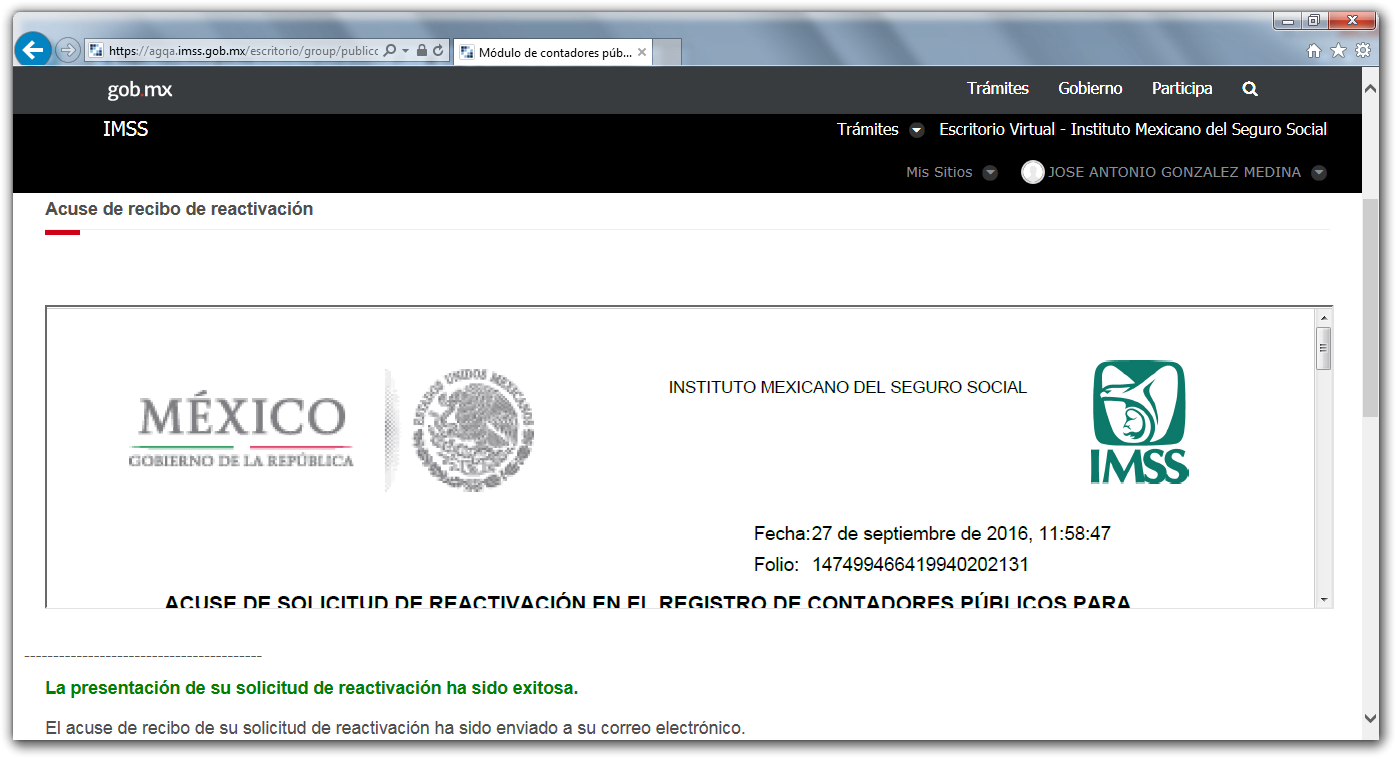 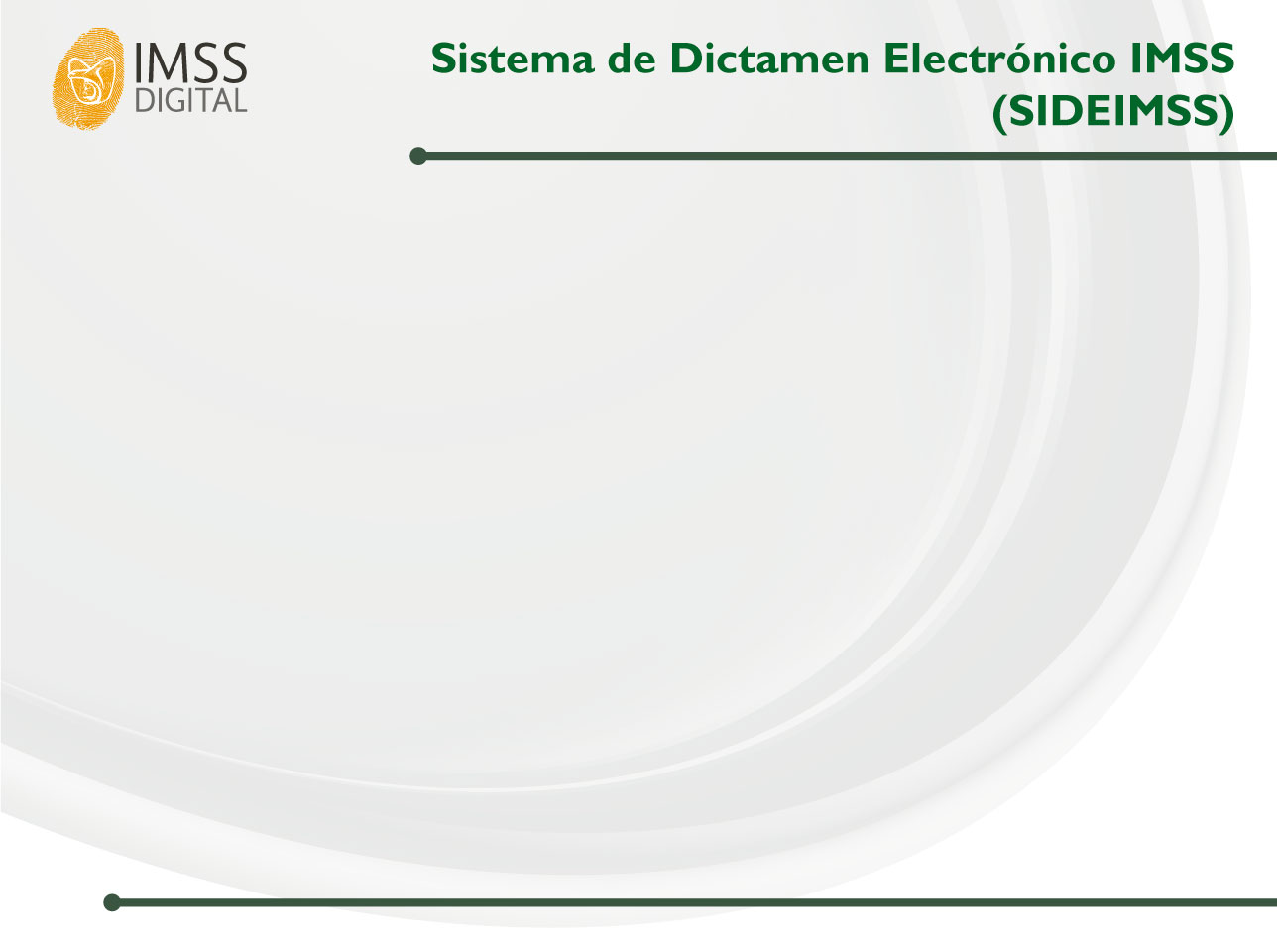 Modificación de Datos
Trámite que permite al contador público autorizado modificar sus datos personales y de contacto, del despacho y del colegio o asociación de profesionales de la contaduría pública al que pertenece, manifestados en su solicitud de registro.
Del despacho en el que labora
De datos personales y de contacto
Del colegio o asociación
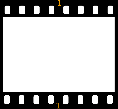 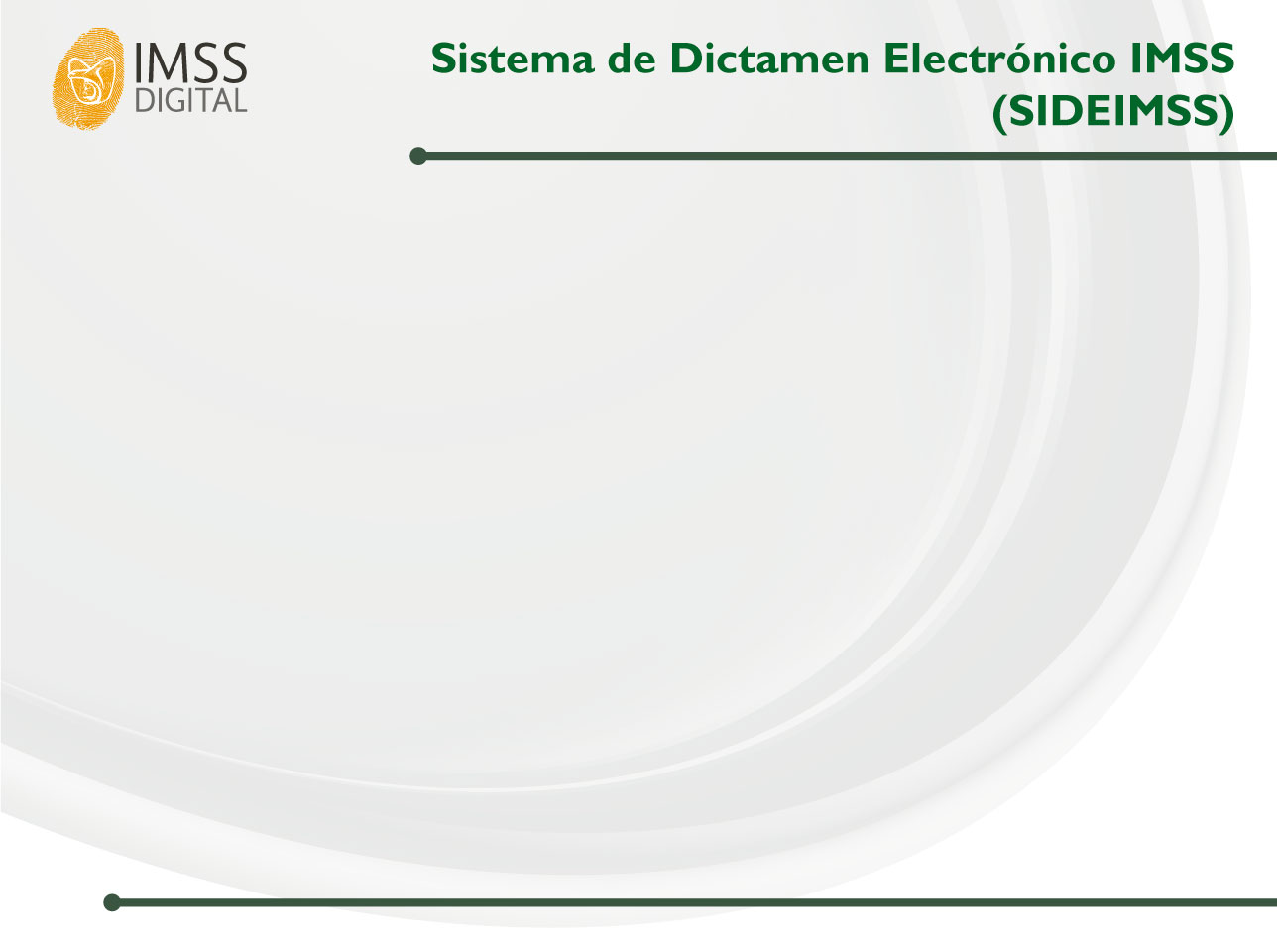 Modificación de Datos
Requisitos
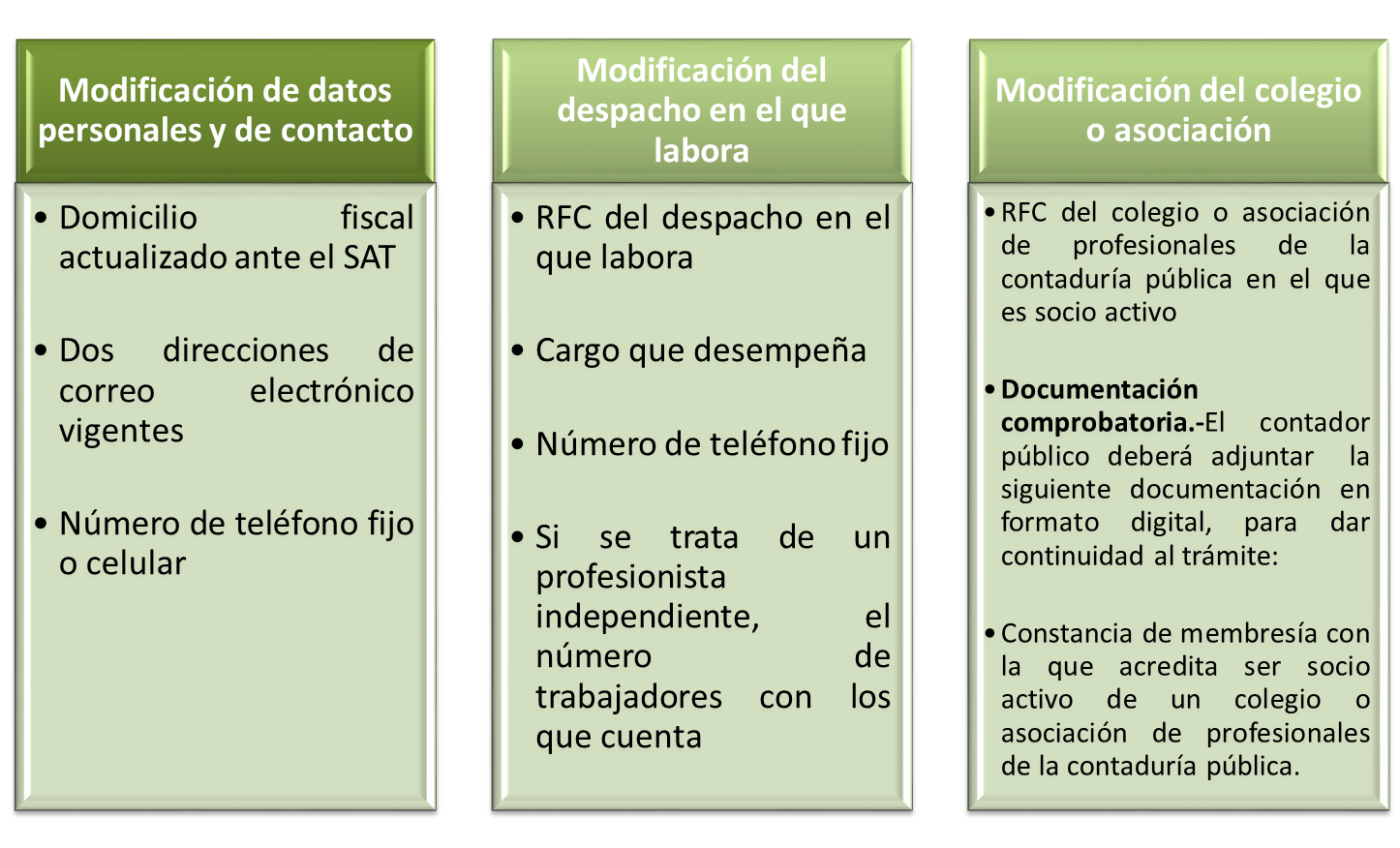 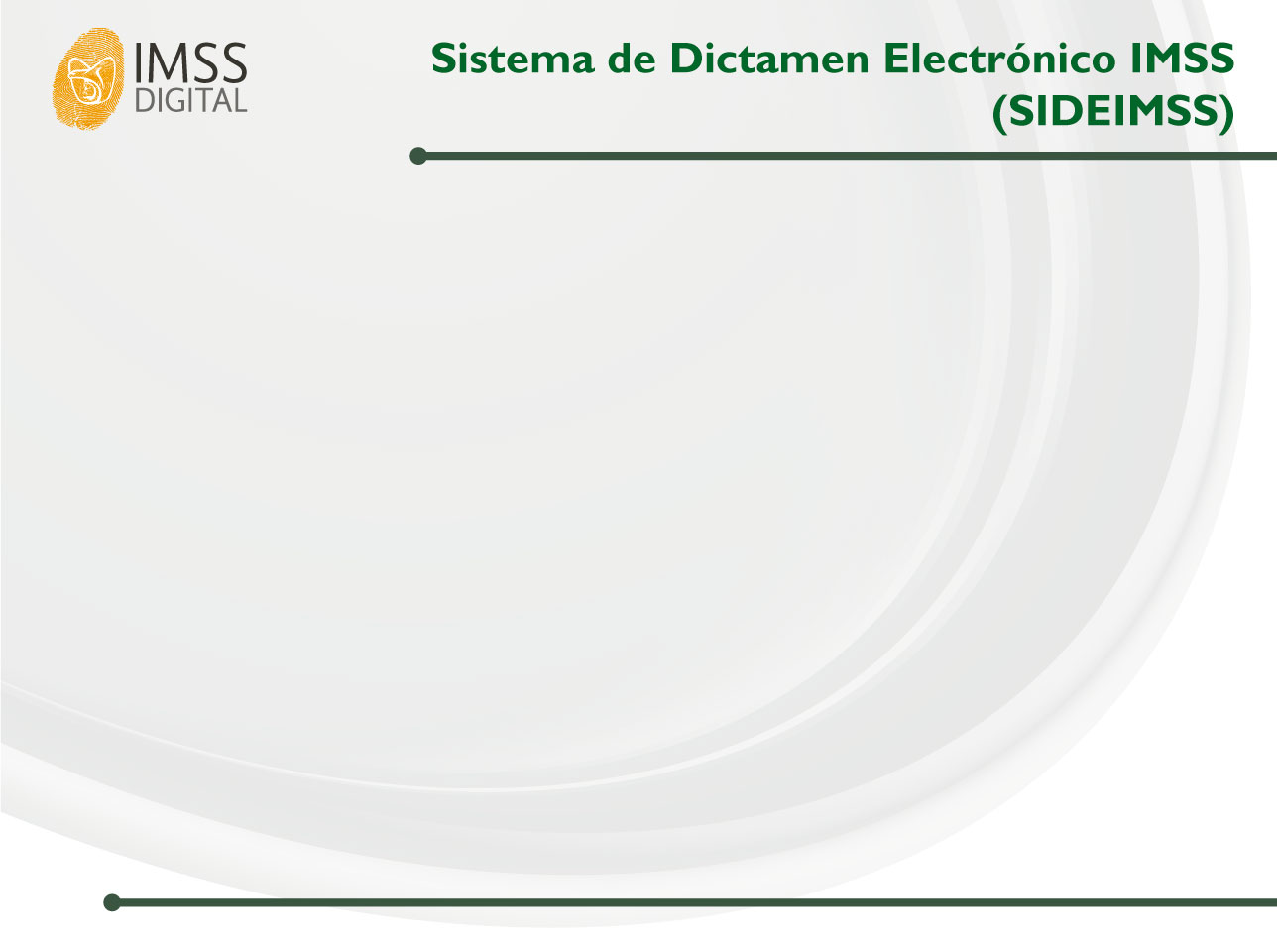 Acreditación y Membresía
Trámite que permite al contador público autorizado cumplir con la obligación de presentar ante el IMSS las constancias que lo acreditan como socio activo de un colegio o asociación de profesionales de la contaduría pública y haber cumplido con la acreditación de una evaluación en materia de la LSS y sus reglamentos, de acuerdo a lo establecido en las fracciones II y III del artículo 154 del RACERF.
¿Cómo se realizará este trámite en SIDEIMSS?
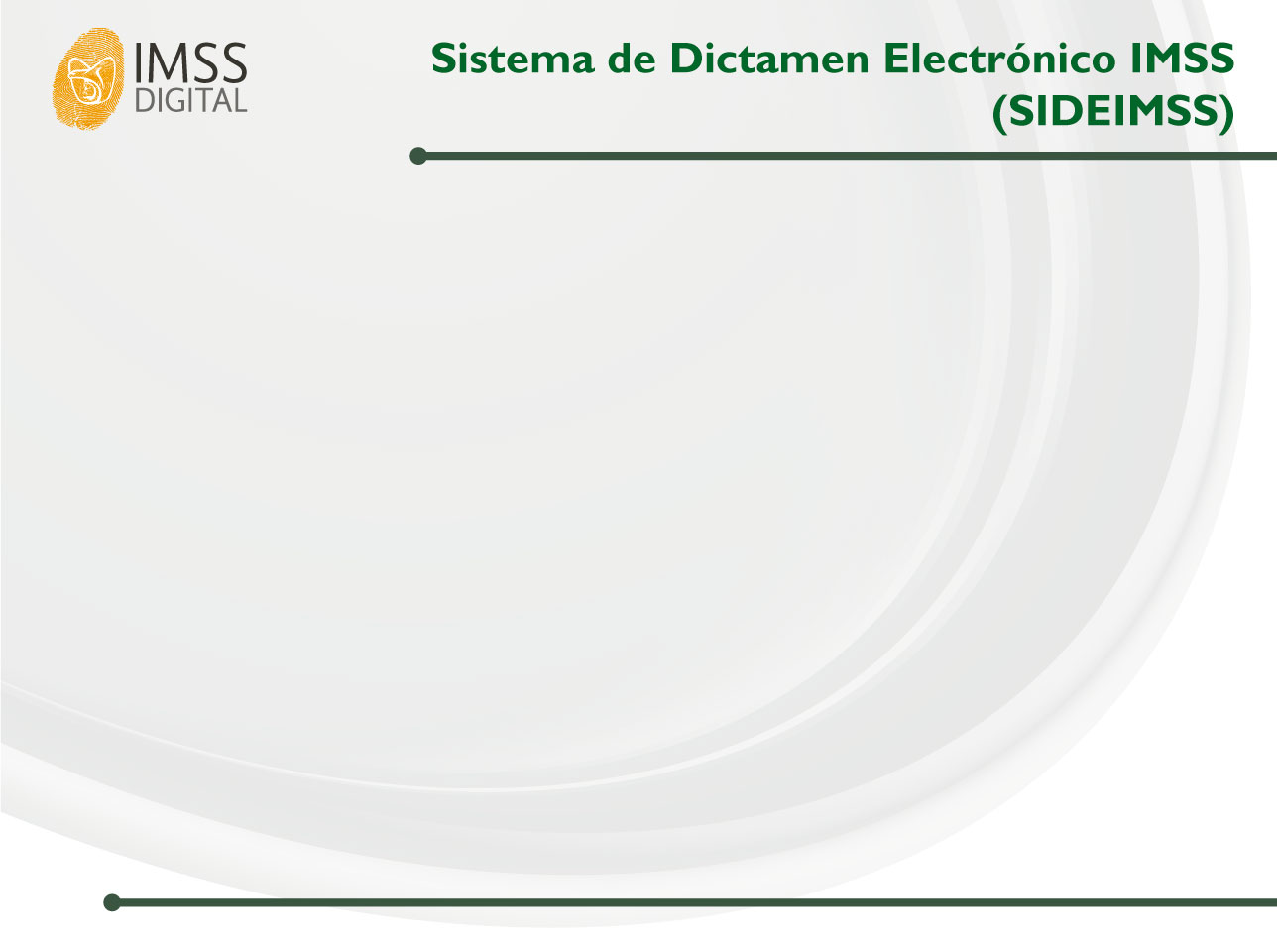 Acreditación y Membresía
Una vez que el contador público ingrese a esta sección, deberá cargar la siguiente información: 

Fecha del documento de la constancia de membresía con la que acredita ser socio activo de un colegio o asociación.

Fecha del documento de la constancia de acreditación de la evaluación en materia de la LSS y sus reglamentos.

Documentos digitalizados de la acreditación y membresía.
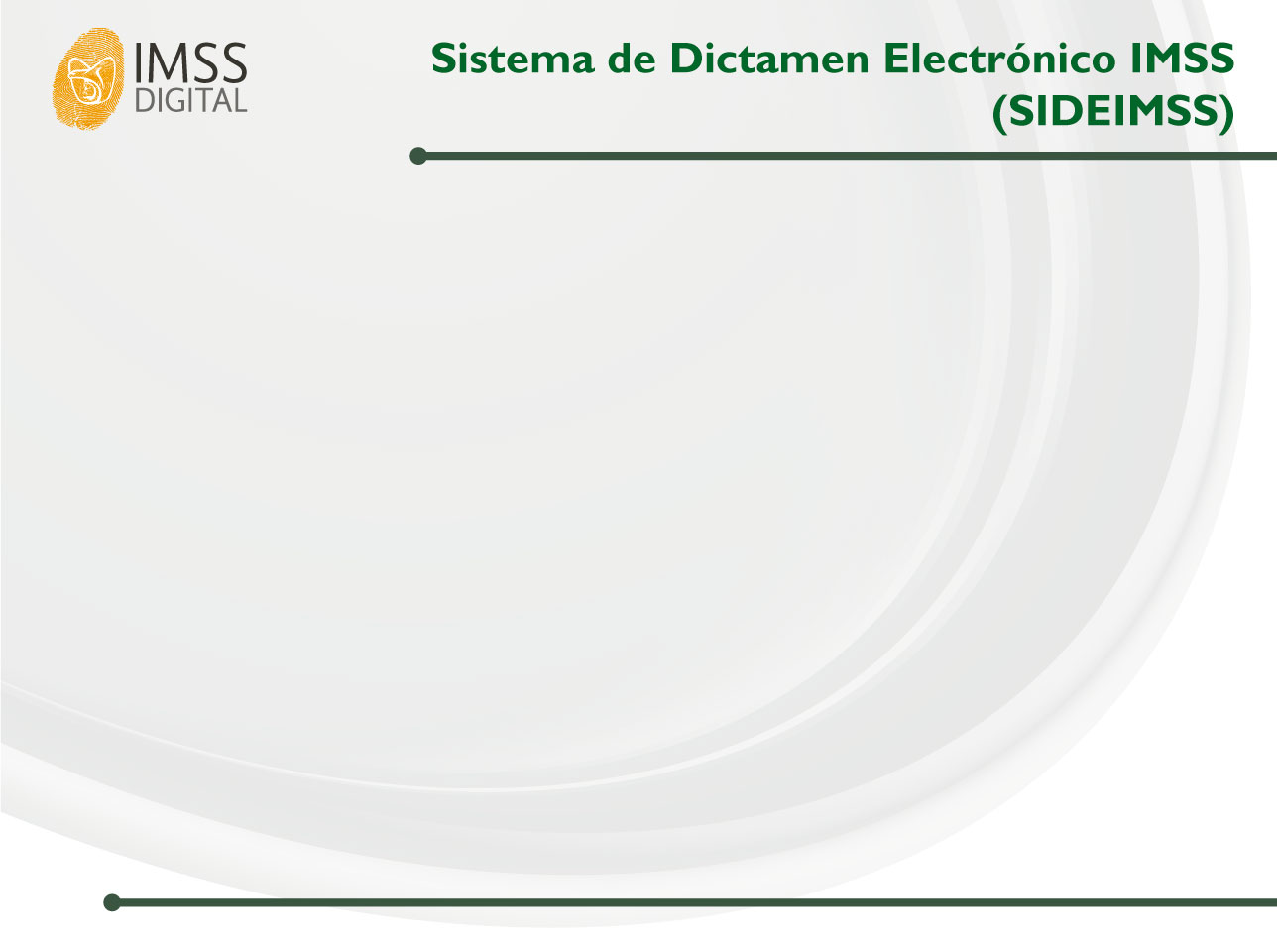 Asimismo, deberá adjuntar los archivos digitalizados de la siguiente documentación:
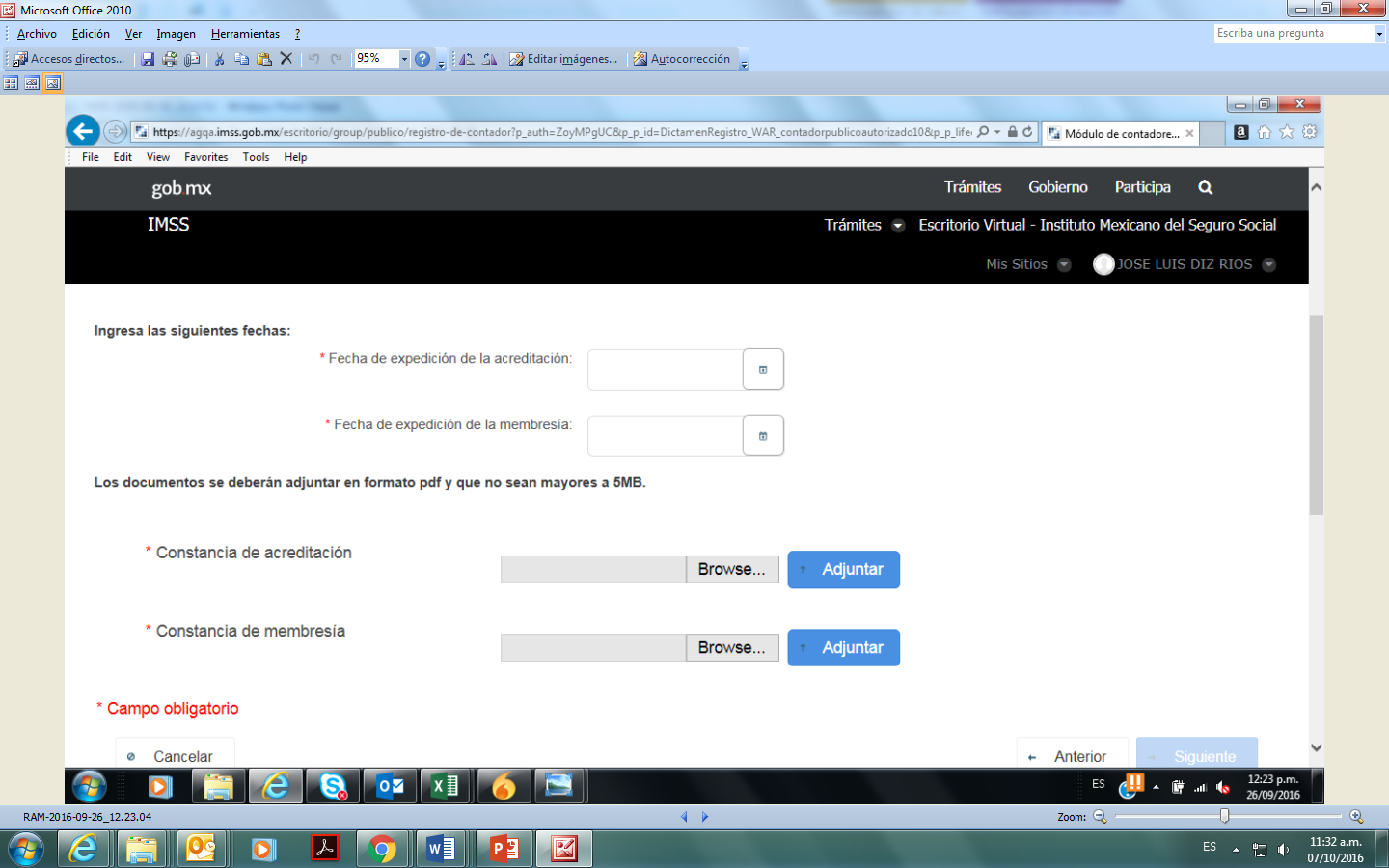 * En caso de que ambas constancias se hayan expedido en un solo documento, se deberá adjuntar el mismo documento en los dos apartados
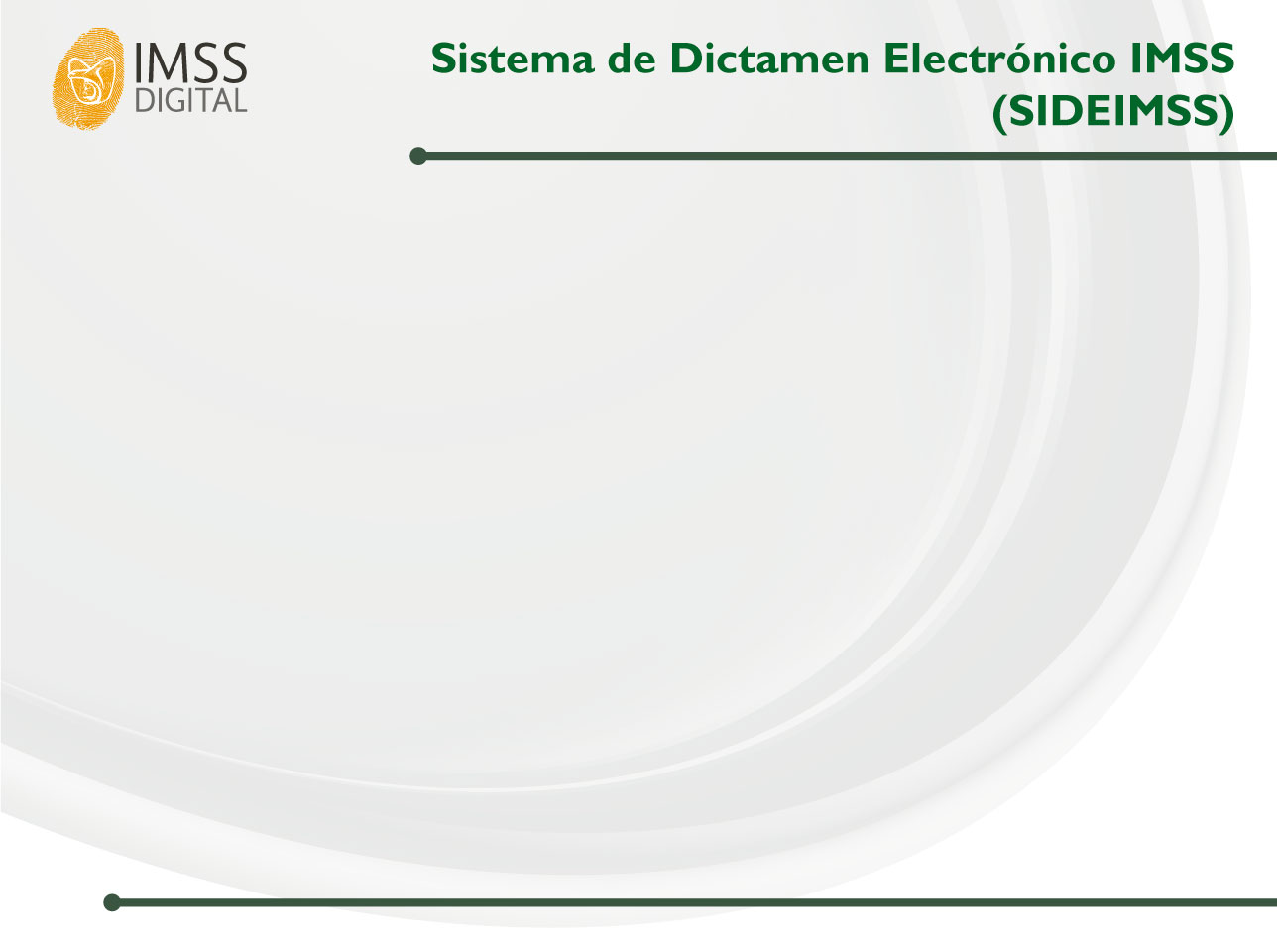 Solicitud de Baja
Trámite que permite al contador público autorizado solicitar su baja voluntaria del Registro de Contadores Públicos, debiendo únicamente ingresar el motivo de su solicitud:
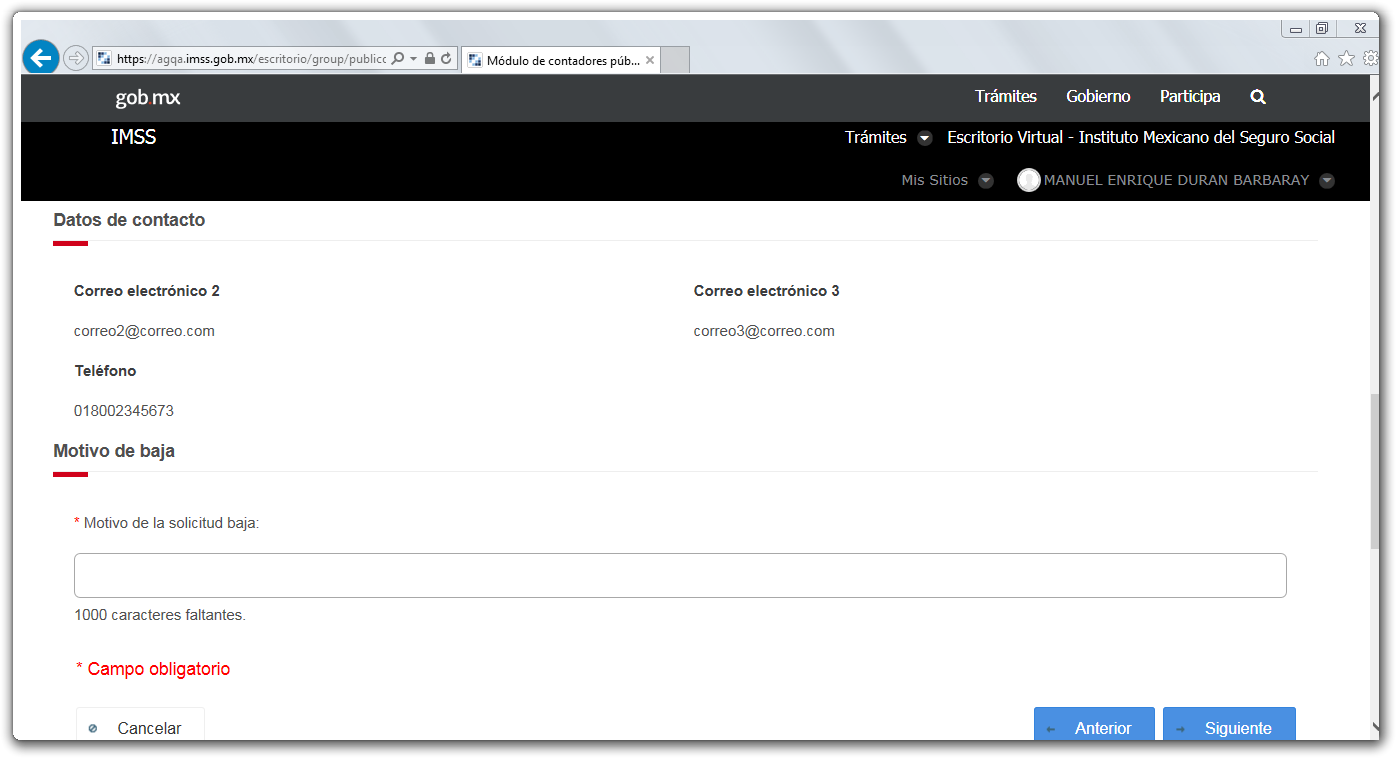 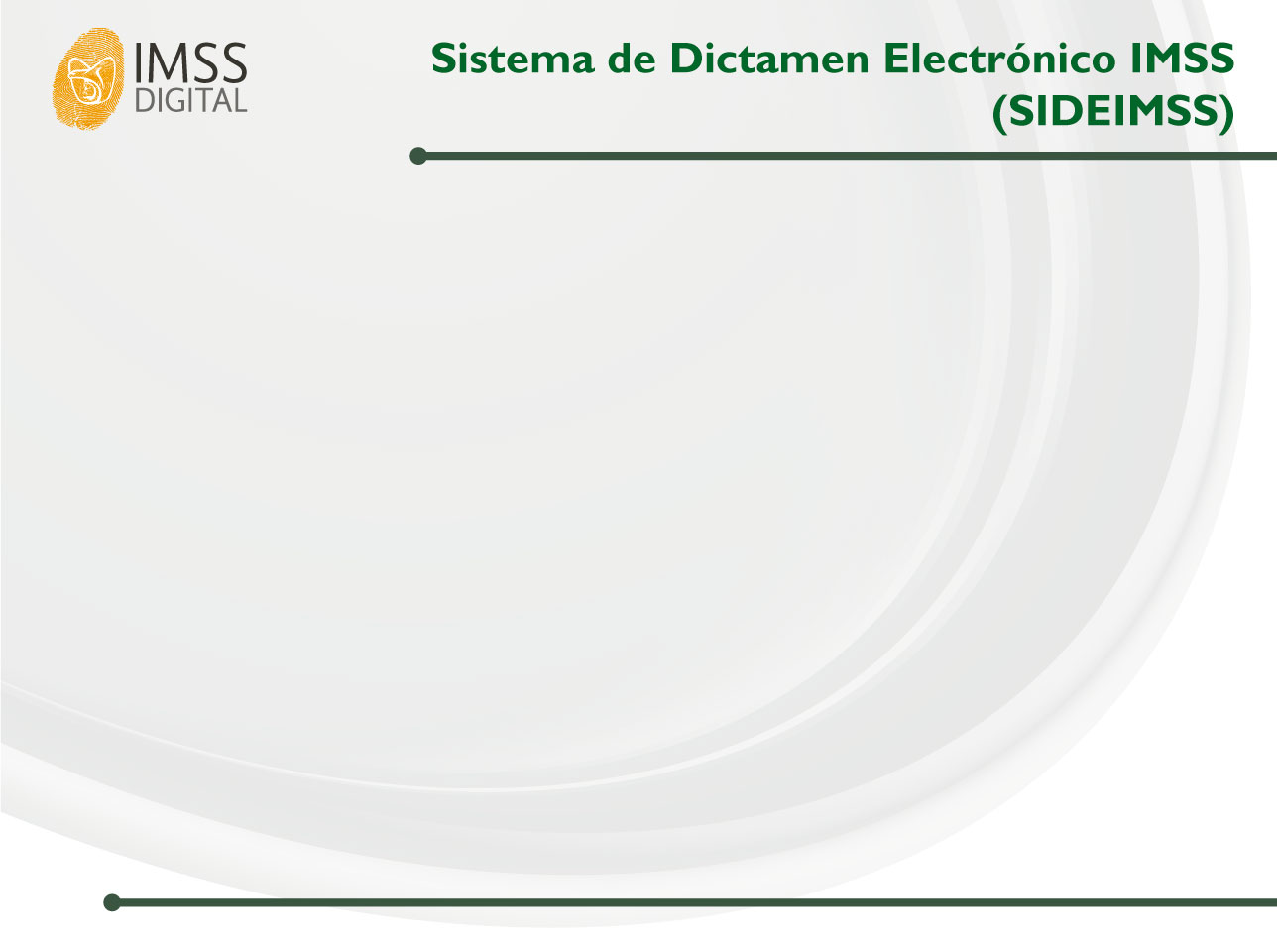 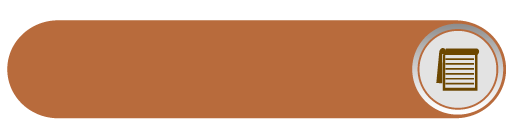 Módulo de
Dictamen
En el presente módulo los contadores públicos autorizados, patrones y sujetos obligados podrán realizar los trámites relacionados con la formulación y presentación del dictamen en materia de seguridad social.

Para tal efecto, el contador público autorizado, patrón o sujeto obligado deberán contar con un certificado digital (archivo .cer) y su respectiva llave pública (archivo .key) vigentes.

El contador público cuyo registro se encuentre en un estatus de “no localizado”, “baja” o “suspendido”, solo podrá realizar trámites en este módulo una vez que aclare su situación ante el IMSS; si su estatus es de “cancelado” no se le permitirá acceso alguno al sistema.
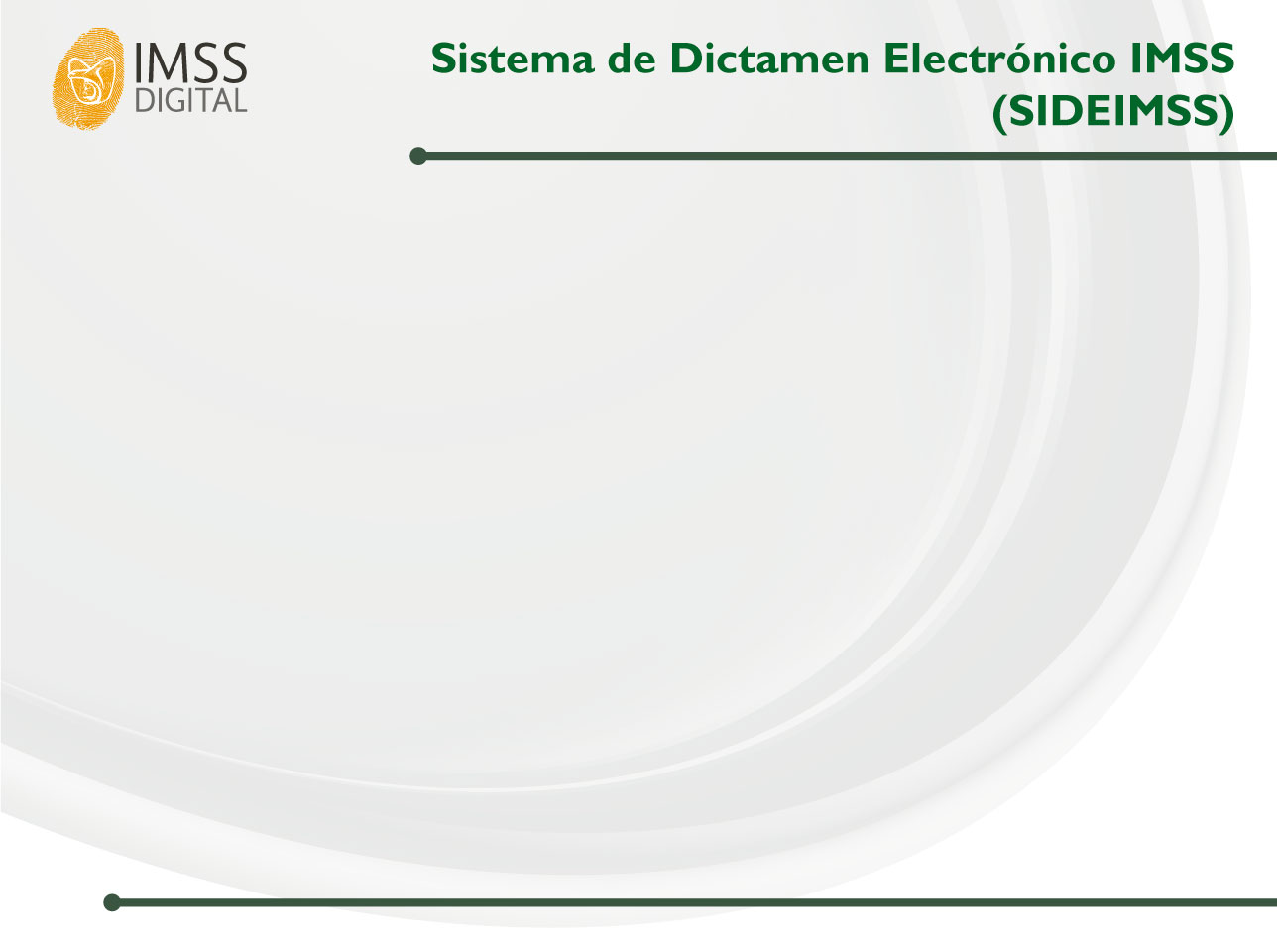 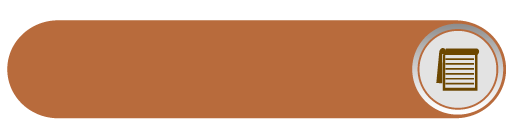 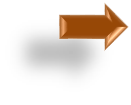 Módulo de
Dictamen
Los siguientes trámites continuarán realizándose en forma presencial ante la Subdelegación que corresponda al domicilio fiscal del patrón o sujeto obligado:

Aviso de dictamen (nuevo formato)

Dictamen por obra y por más de un ejercicio (nuevos formatos)

Solicitud de sustitución de contador público (escrito libre)

Solicitud de prórroga para la presentación del dictamen (escrito libre)
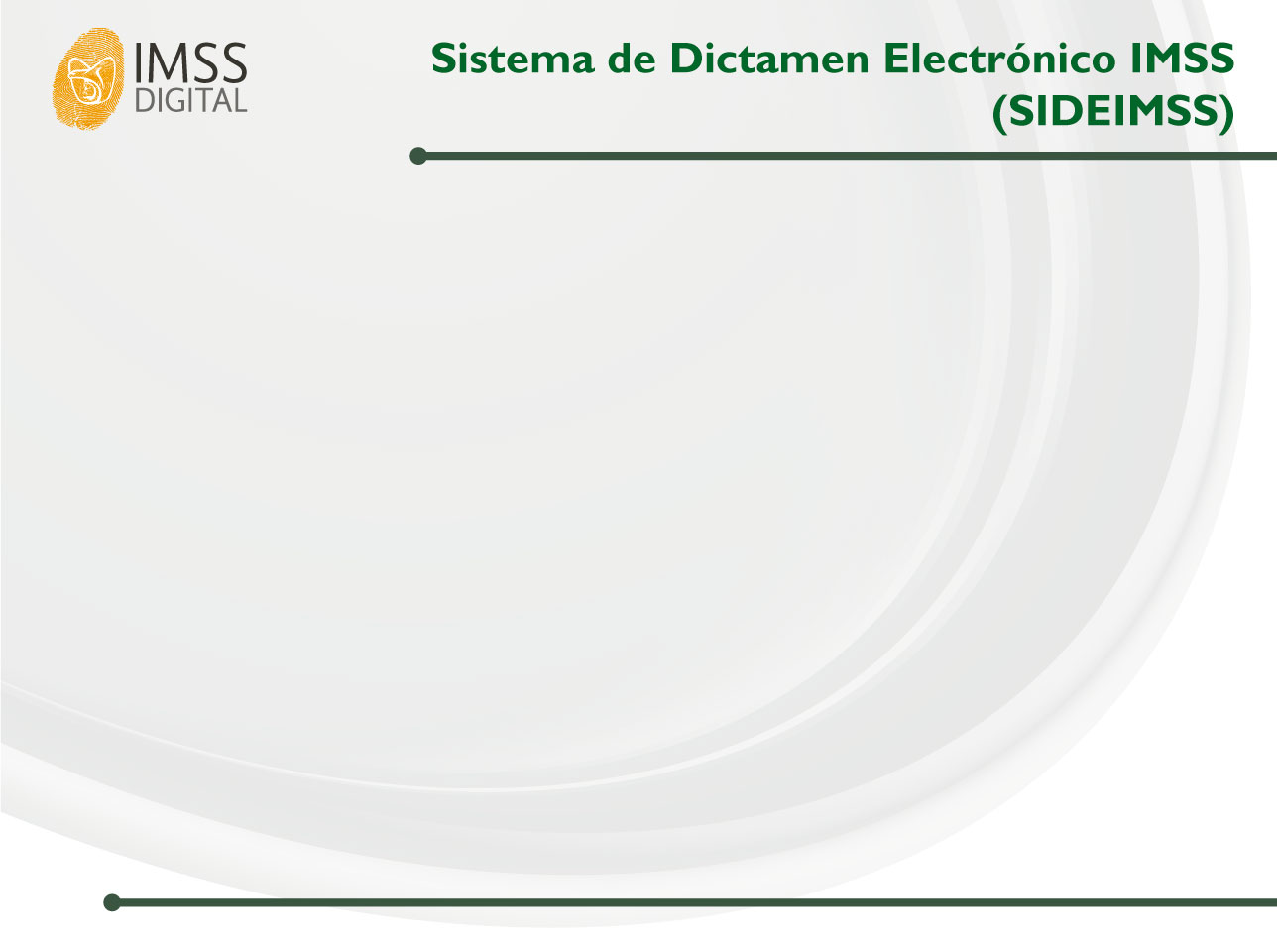 En esta sección el contador público autorizado deberá proporcionar diversa información a efecto de registrar los siguientes datos del patrón o sujeto obligado que será dictaminado: 

RFC del patrón o sujeto obligado

Número de trabajadores promedio

Número de registros patronales

Contestar en forma afirmativa o negativa las siguientes preguntas: 
¿Es patrón de la industria de la construcción? En caso negativo, contestar:
¿Realizó esporádicamente actividades de la construcción o presentó algún registro de obra en el ejercicio dictaminado? 
¿Es un patrón o empresa valuada por el INFONAVIT?

Correo electrónico del patrón
Datos del Patrón
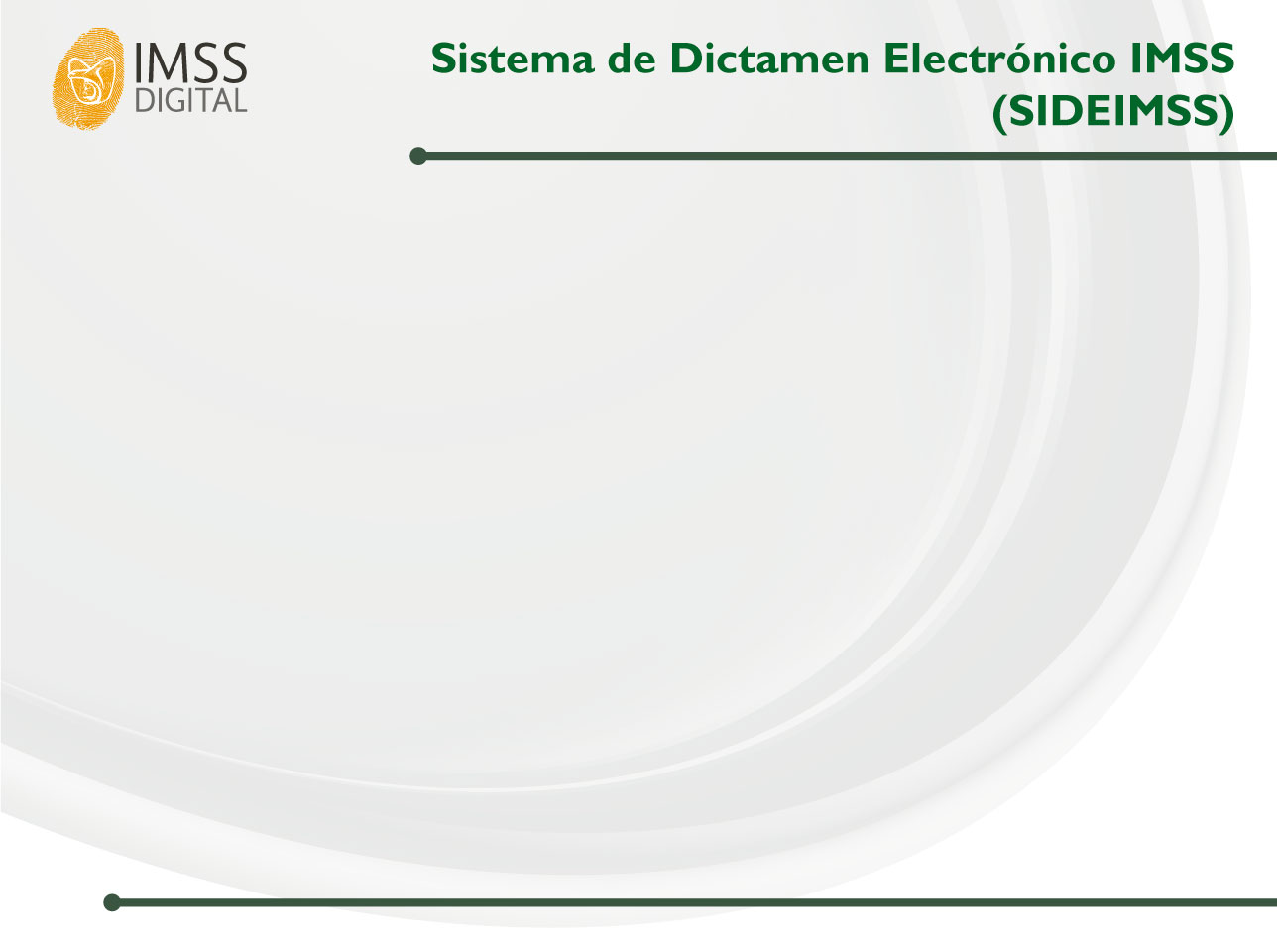 Una vez que el contador público autorizado concluye con el llenado de los datos del patrón a dictaminar deberá guardar la información proporcionada, a fin de estar en posibilidad de iniciar con la formulación del dictamen.
Datos del Patrón
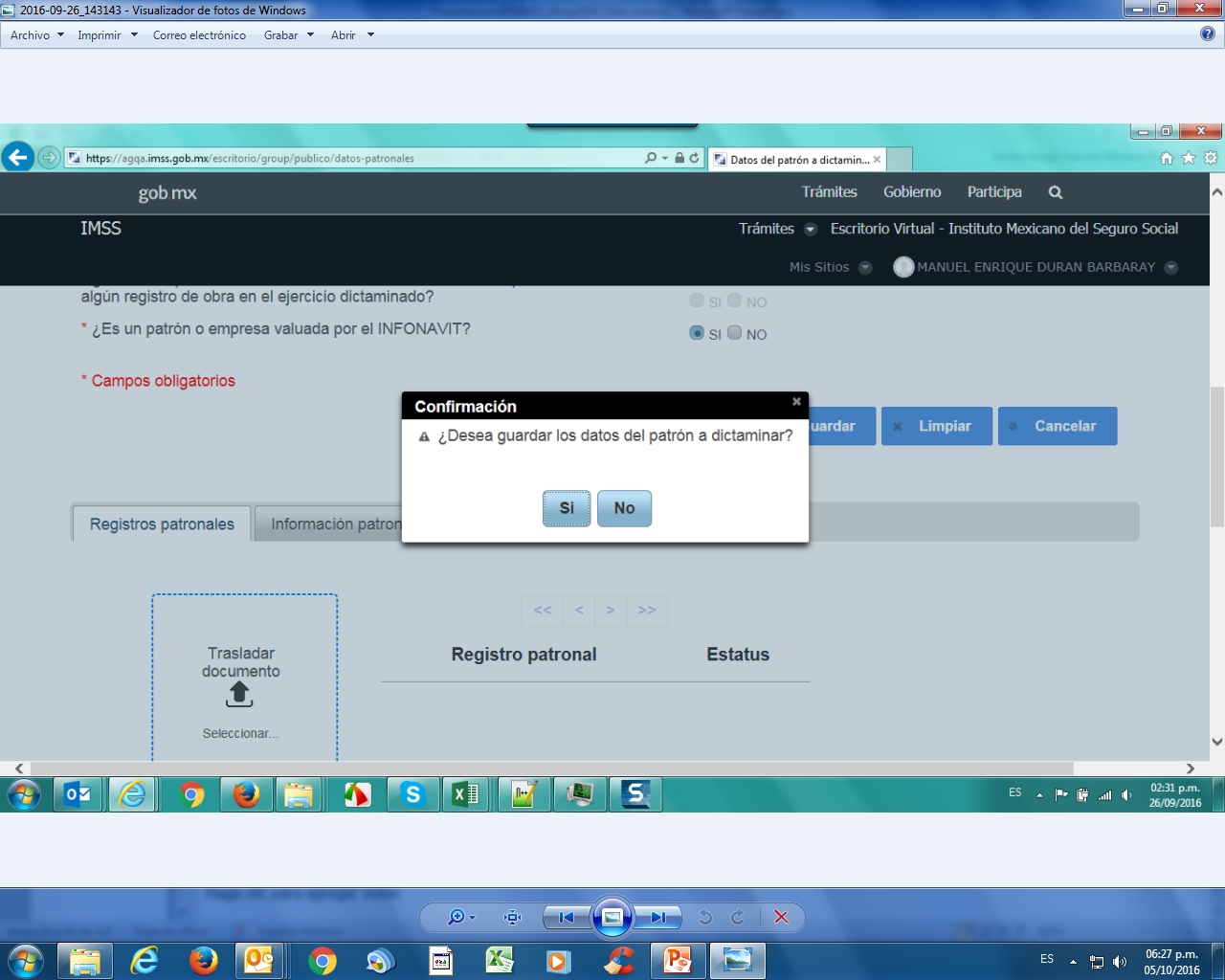 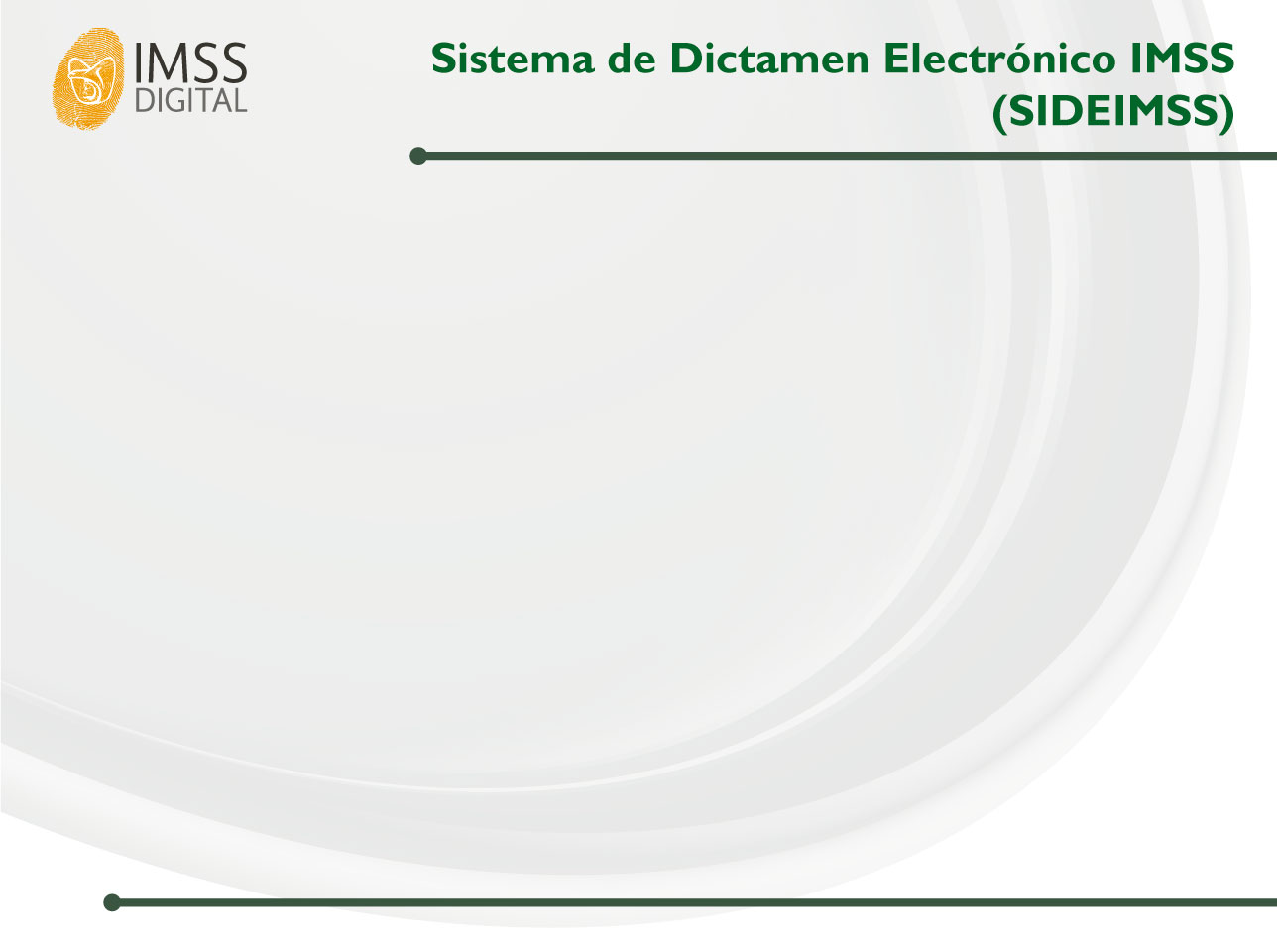 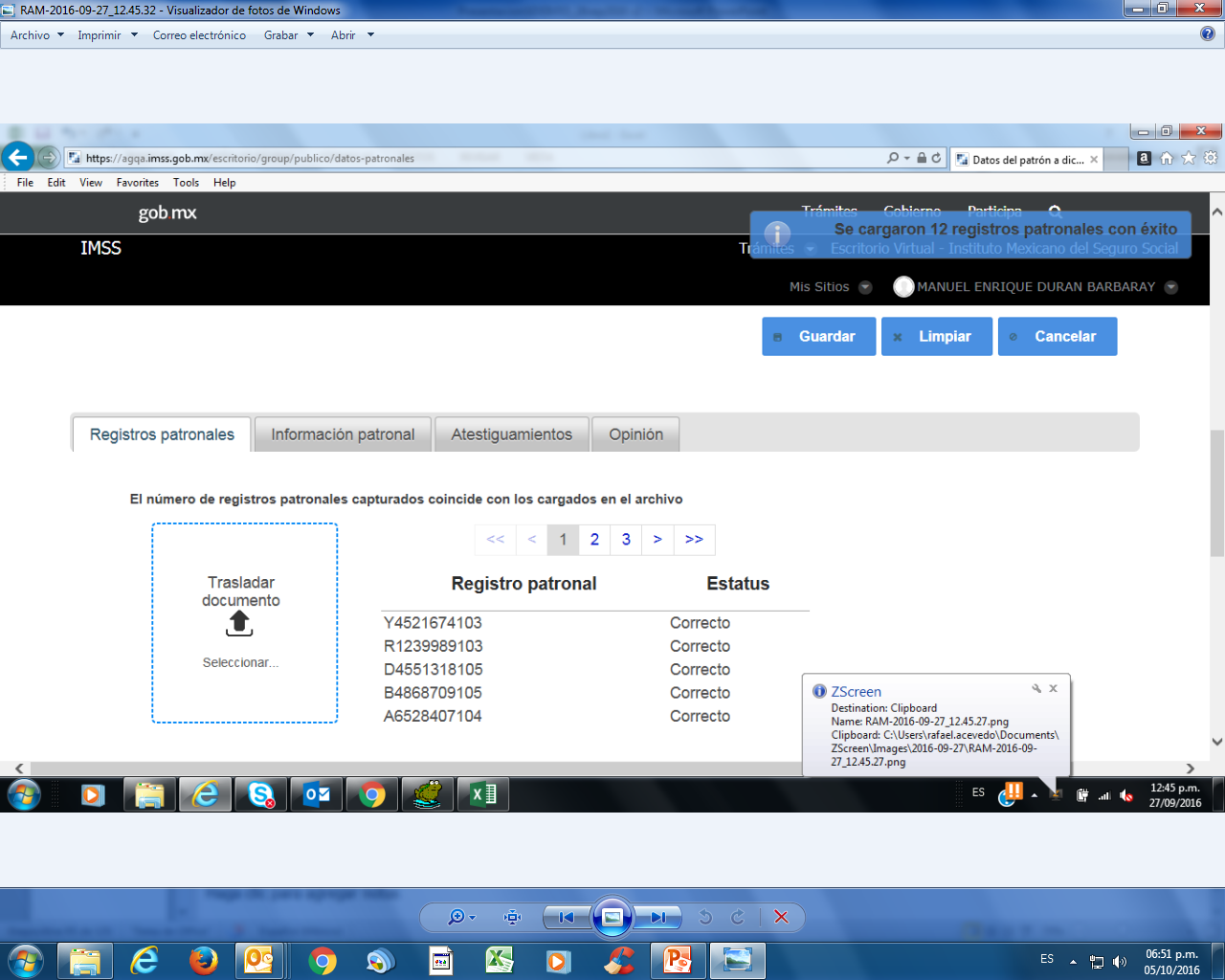 Acto seguido, el CPA realizará la carga de un archivo que contenga los registros patronales a dictaminar, previa verificación con el patrón o sujeto obligado que dichos registros patronales estuvieron vigentes en el ejercicio dictaminado.
Registros Patronales
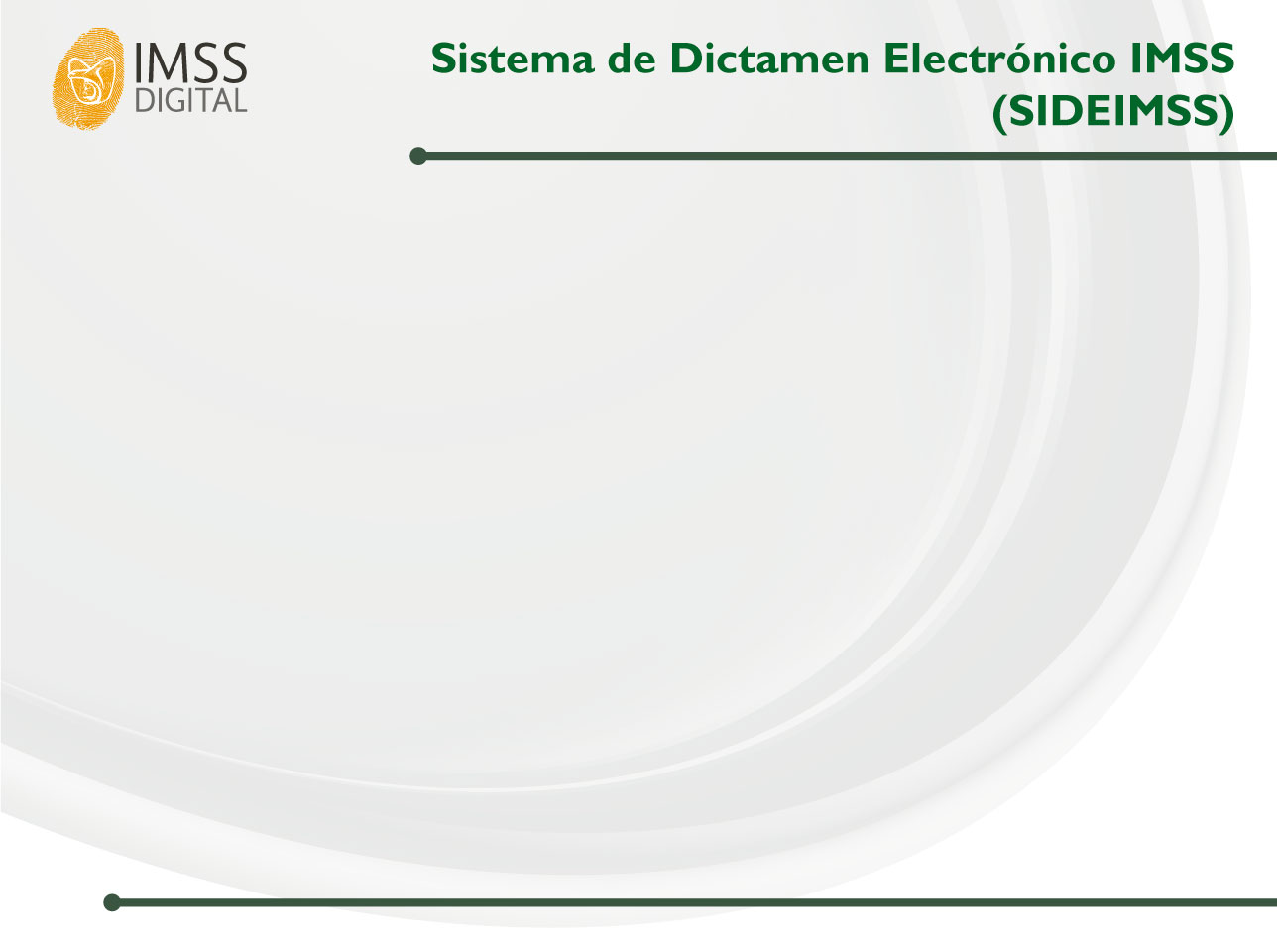 Con la información ingresada en esta sección, se tendrá por cumplido lo señalado en los artículos 166 y 167 del RACERF:
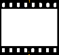 Información Patronal
Informe de la situación del patrón

Cuotas omitidas y determinadas

Conceptos de percepción y pagos a personas físicas




Conciliación de percepciones y balanza de comprobación

Clasificación de la empresa



 *  Cédulas de la Construcción
Clasificación de Empresas
Prestación de servicios de personal
Subcontratación de personal
Balanza de comprobación
Remuneraciones pagadas a los trabajadores
Prestaciones otorgadas a los trabajadores
Pagos a personas físicas
Cédulas de diferencias y pagos
Cuotas pagadas al Instituto
Obras de construcción
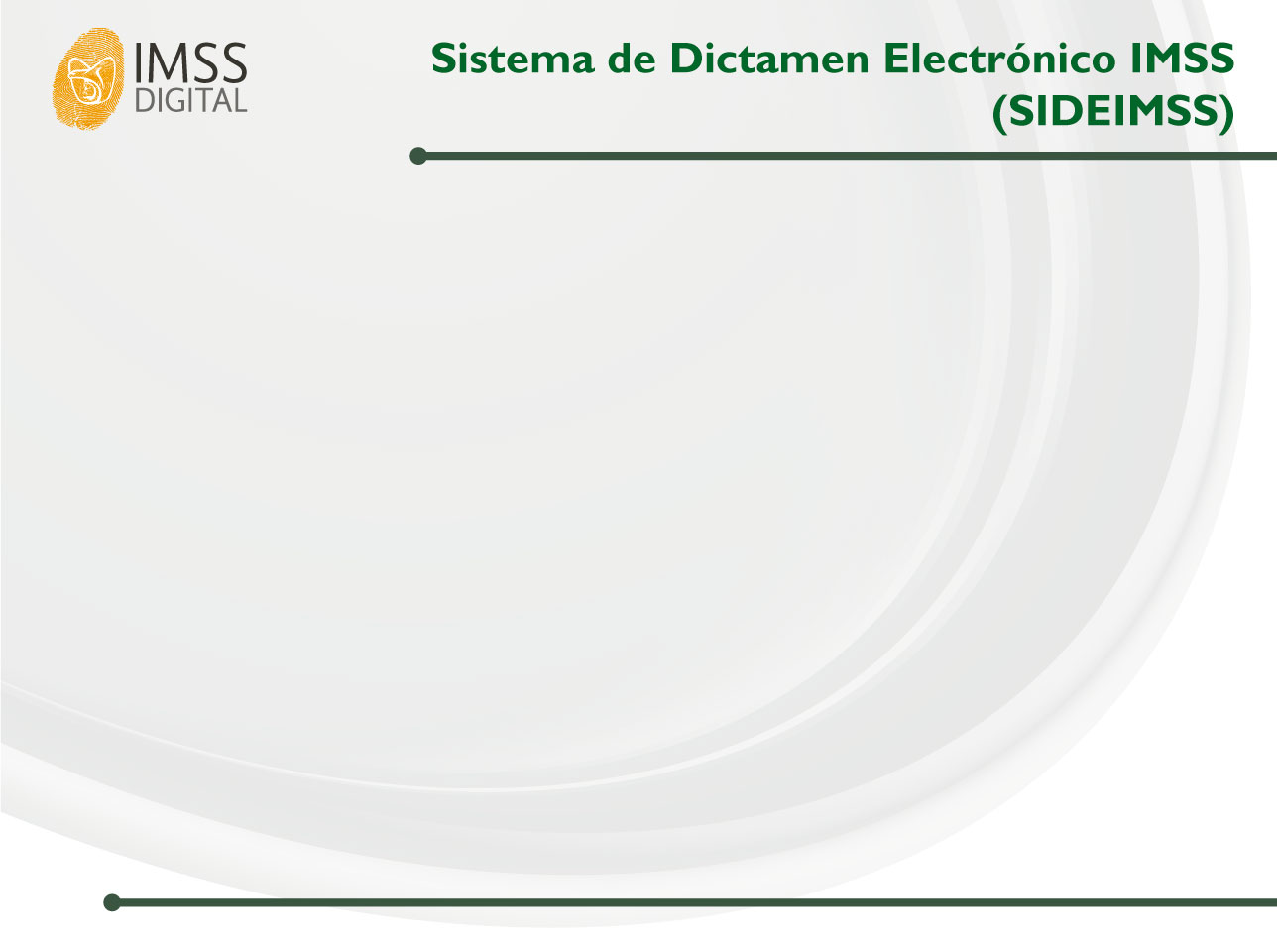 Corresponde a la información de los conceptos de nómina que el patrón o sujeto obligado pagó a los trabajadores, preparada de manera individualizada (por trabajador), anualizada e identificando el registro patronal en el que dichos trabajadores estuvieron inscritos y cotizaron ante el IMSS.

En caso de que un trabajador haya cotizado en más de un registro patronal durante el ejercicio dictaminado, se identificarán los importes registrados en la nómina pagada al trabajador por cada registro patronal.
1. Remuneraciones pagadas a los trabajadores
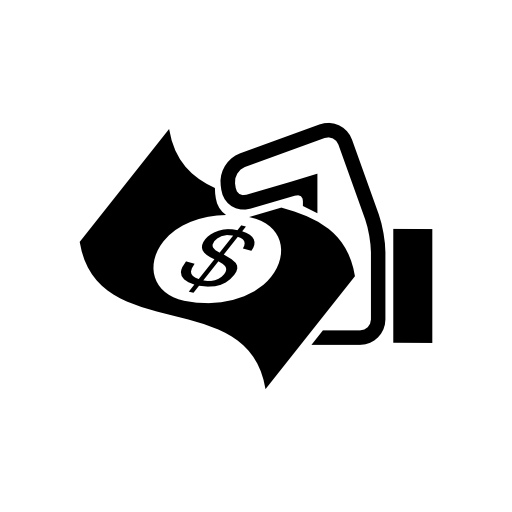 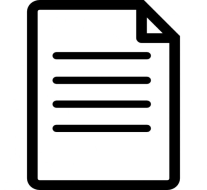 FORMATO
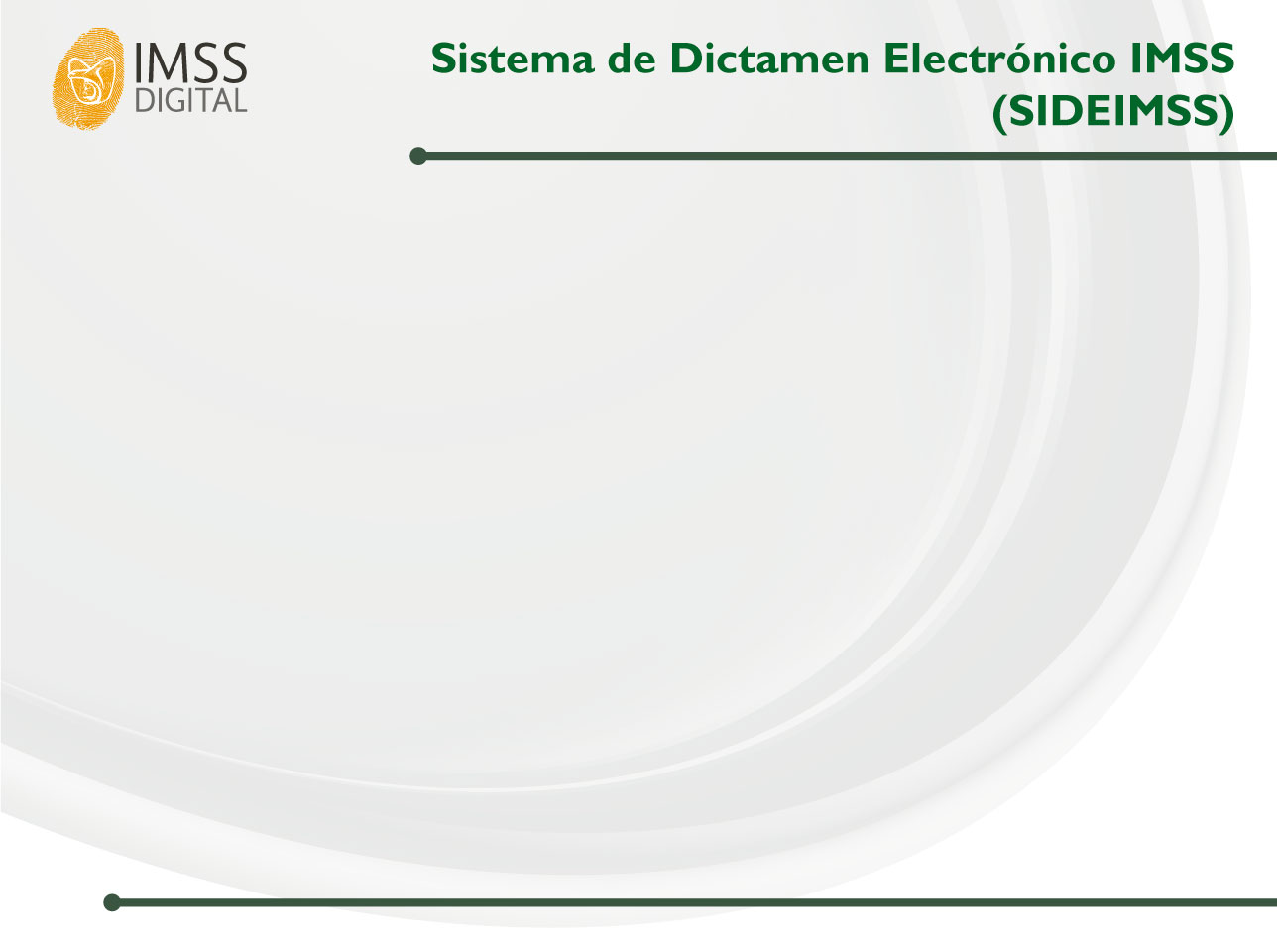 Corresponde a las cantidades de dinero destinadas por el patrón o sujeto obligado para el otorgamiento de prestaciones a los trabajadores para fines sociales o de carácter sindical.

Estas cantidades deberán ser obtenidas del importe del saldo final de los gastos registrados en la balanza de comprobación al 31 de diciembre del ejercicio dictaminado.
2. Prestaciones otorgadas a los trabajadores
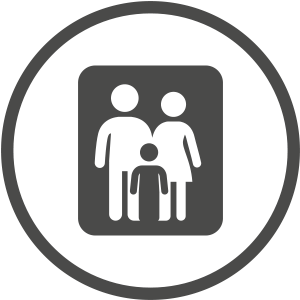 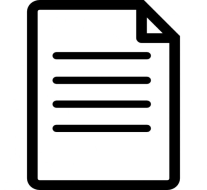 FORMATO
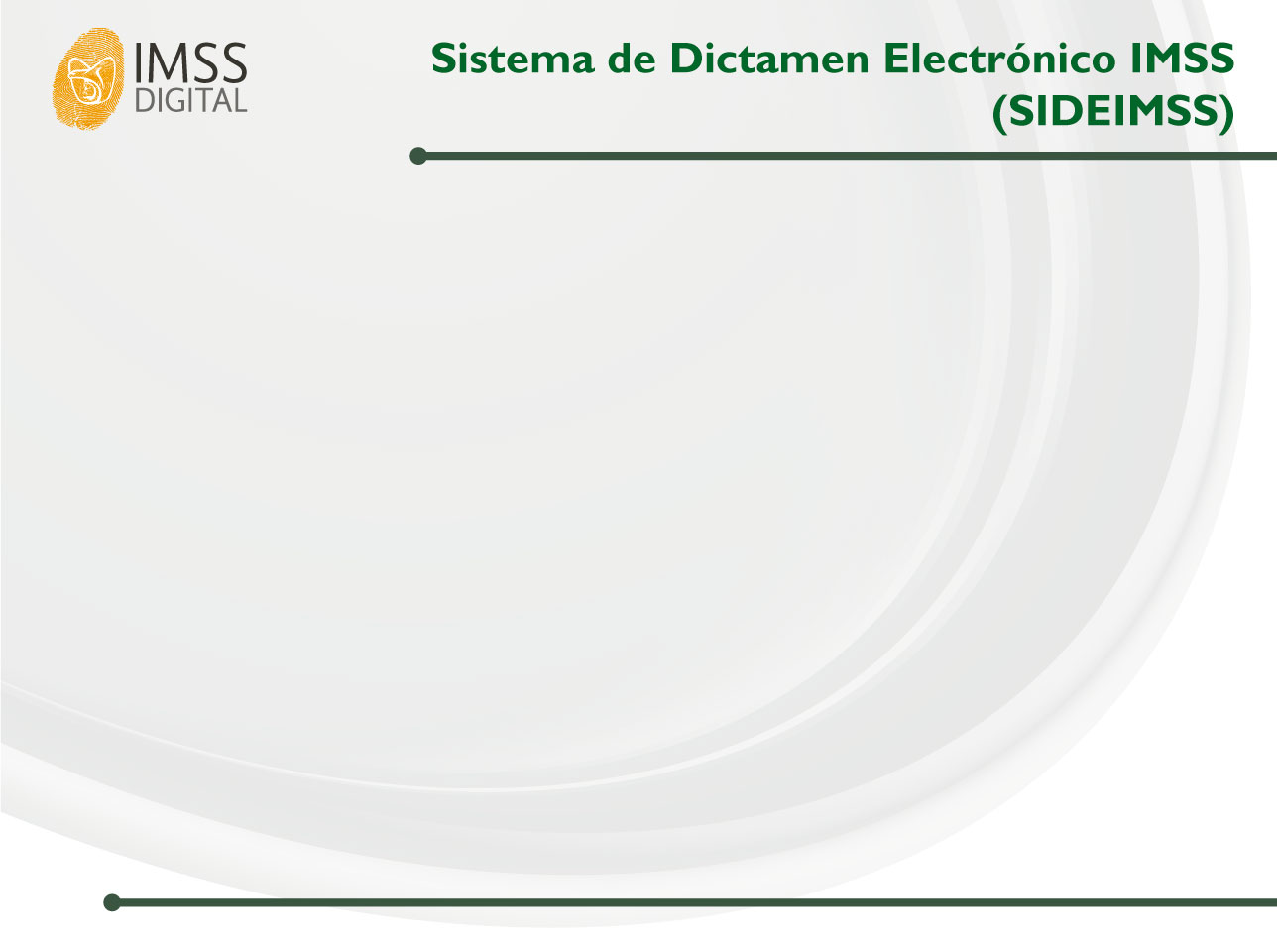 Corresponde a los importes de cuotas obrero patronales y pagos de cuotas por retiro, cesantía en edad avanzada y vejez, por cada rama de seguro y por cada registro patronal, pagados durante el ejercicio dictaminado a través del Sistema Único de Autodeterminación (SUA), incluyendo las cédulas de diferencias (SIVEPA) generadas por el Instituto. 

También se deben considerar aquellos pagos complementarios que efectuó el patrón en el ejercicio dictaminado, e indicar los totales pagados.
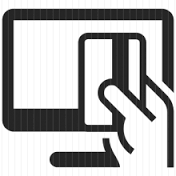 3. Cuotas pagadas al IMSS
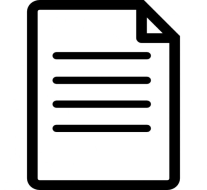 FORMATO
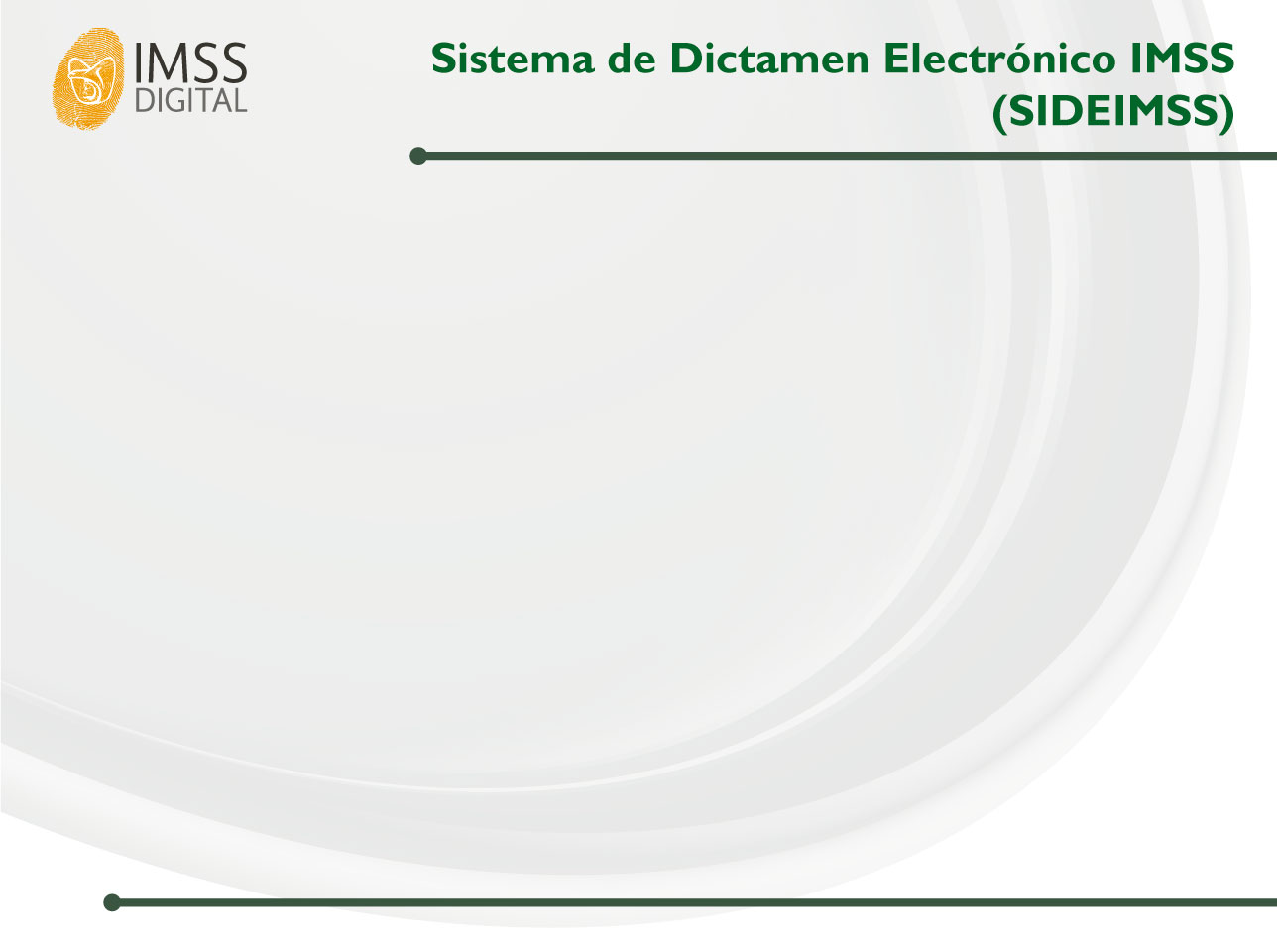 Se registrarán los pagos totales realizados a favor de cada persona física que haya prestado servicios profesionales al patrón, debiendo considerar: 

Igualas, asimilados a salarios, honorarios a personas físicas, comisionistas, maquilas, entre otros prestadores de servicios profesionales.
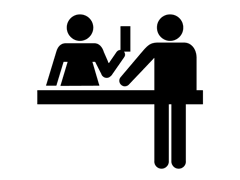 4. Pagos a personas físicas
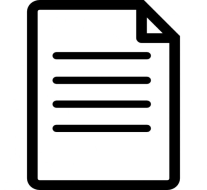 FORMATO
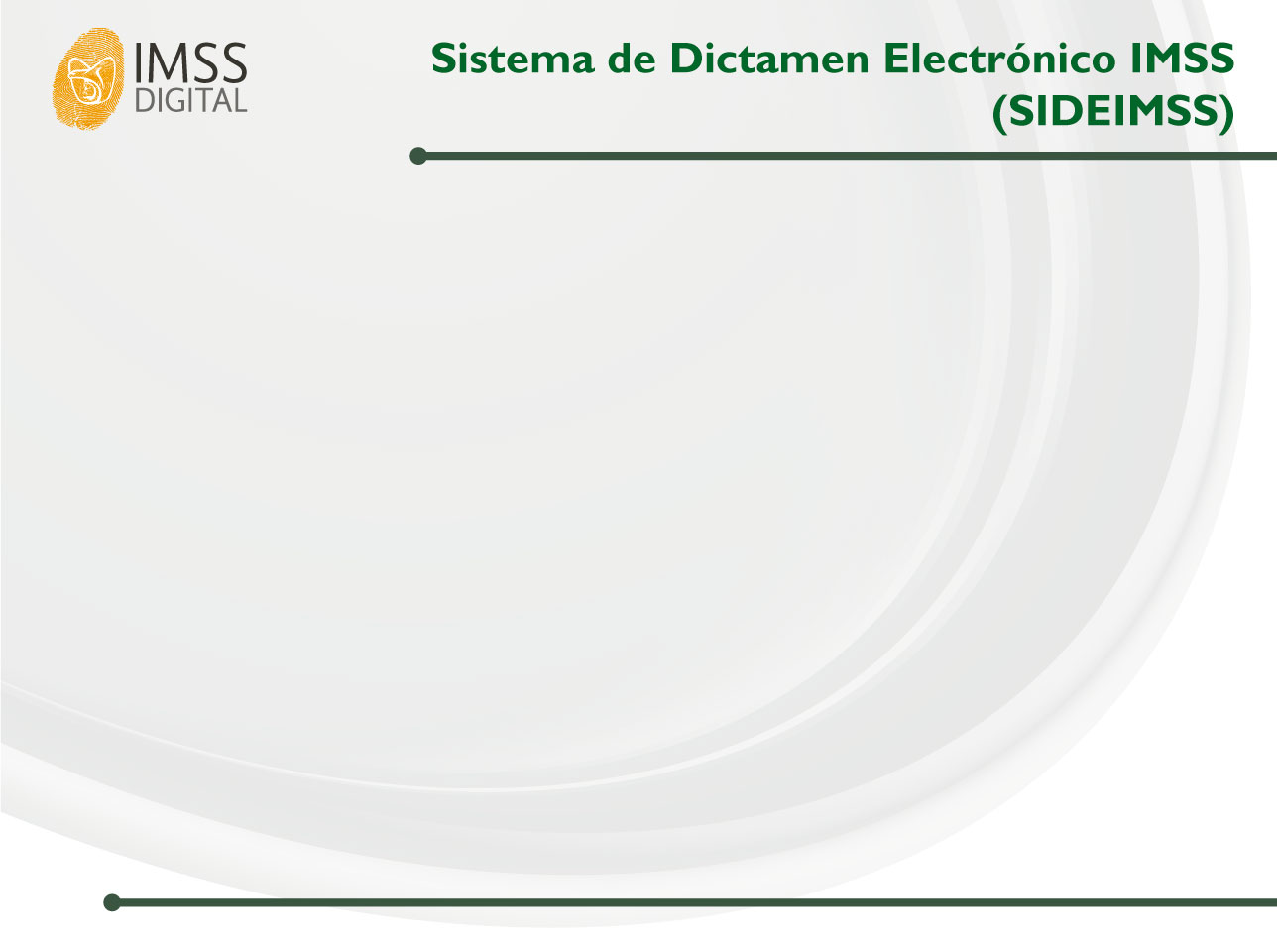 5. y 6. Prestación y  subcontratación de servicios de personal
Si el patrón a dictaminar es una empresa prestadora de servicios de personal o la beneficiaria de los mismos, se deberán indicar los datos del beneficiario o de la prestadora, respectivamente, así como  los datos del contrato correspondiente.

Asimismo, se deberá incluir listado el personal proporcionado por el patrón o sujeto obligado para la prestación del servicio.
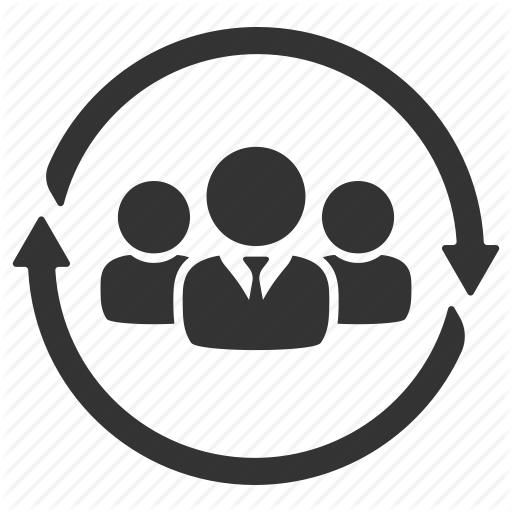 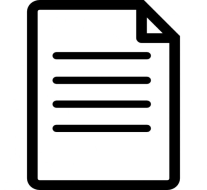 FORMATO
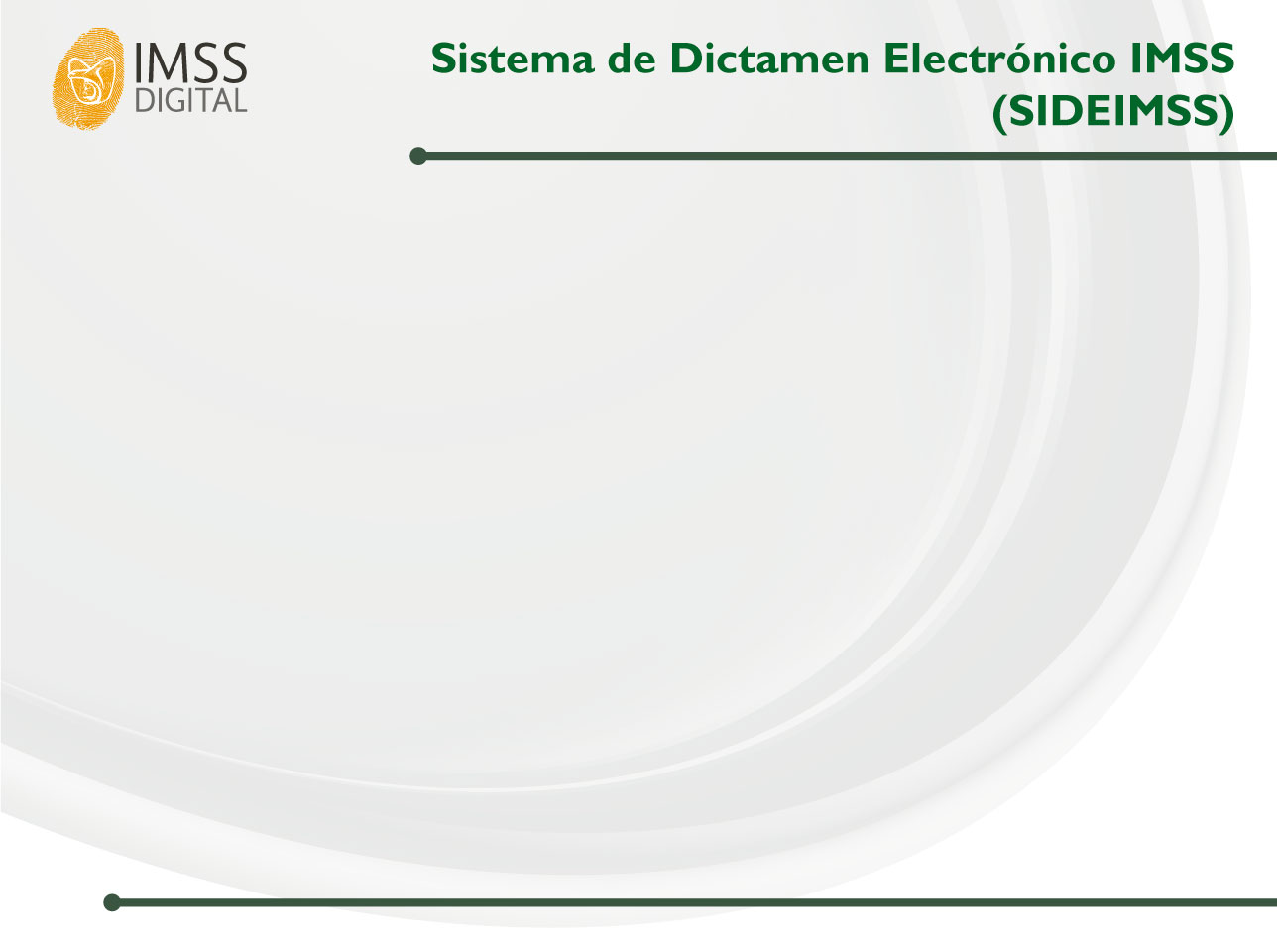 El CPA remitirá la información respecto de la clasificación de la actividad del patrón ante el IMSS por todos los registros patronales con que contó el patrón en el ejercicio dictaminado, respecto de los siguientes apartados:
7. Clasificación de Empresas
Procesos de trabajo

Bienes y materias primas

Maquinaria y equipo

Equipo de transporte

Personal

Actividades complementarias
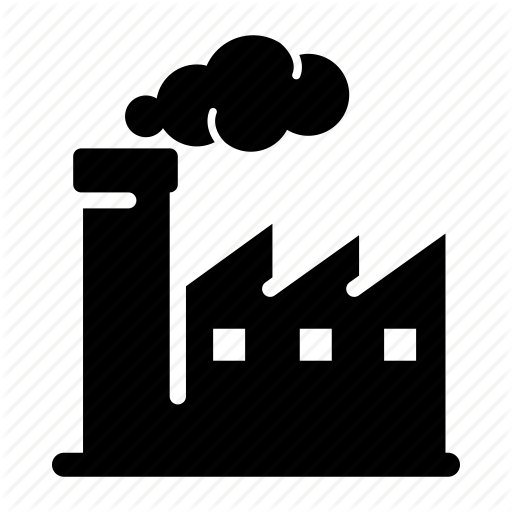 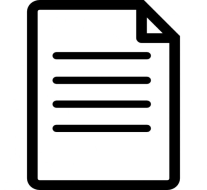 FORMATO
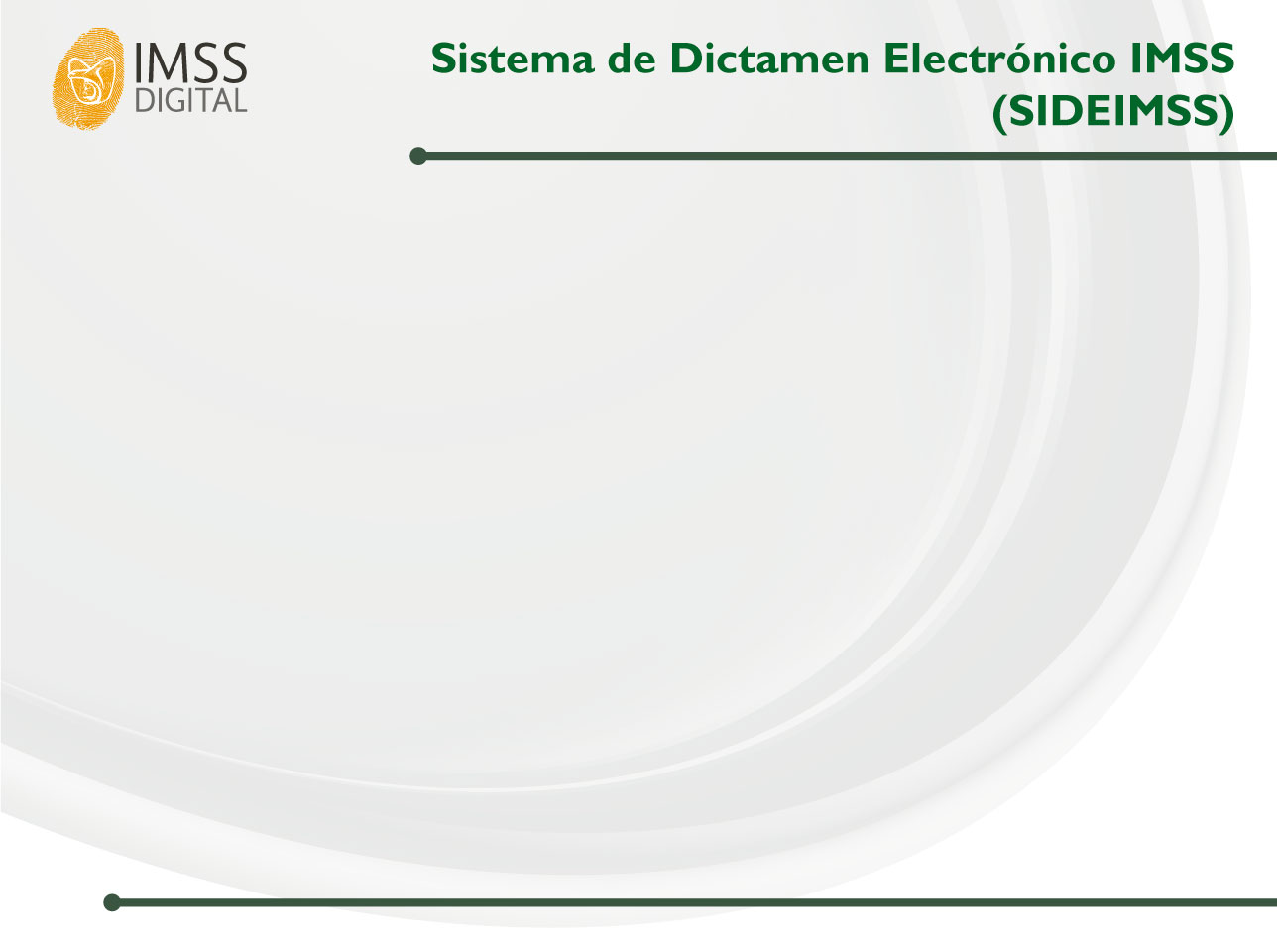 Describir los procesos de trabajo de la actividad del patrón o sujeto obligado, precisando los procesos iniciales, intermedios y finales. Se especificarán los insumos y en su caso, para qué se utiliza la maquinaria, herramienta o equipo.

Tratándose de empresas prestadoras de servicios, se describirá la actividad del beneficiario donde sus trabajadores desarrollan los trabajos o servicios, señalando los procesos, insumos y el uso que se da a la maquinaria, herramienta o equipo.
7.1 Procesos de Trabajo
7.2 Bienes y Materias primas
Se indicarán los bienes que elabora la empresa, o los servicios que presta.

Materias primas y materiales que utiliza la empresa para elaborar los productos o prestar los servicios.
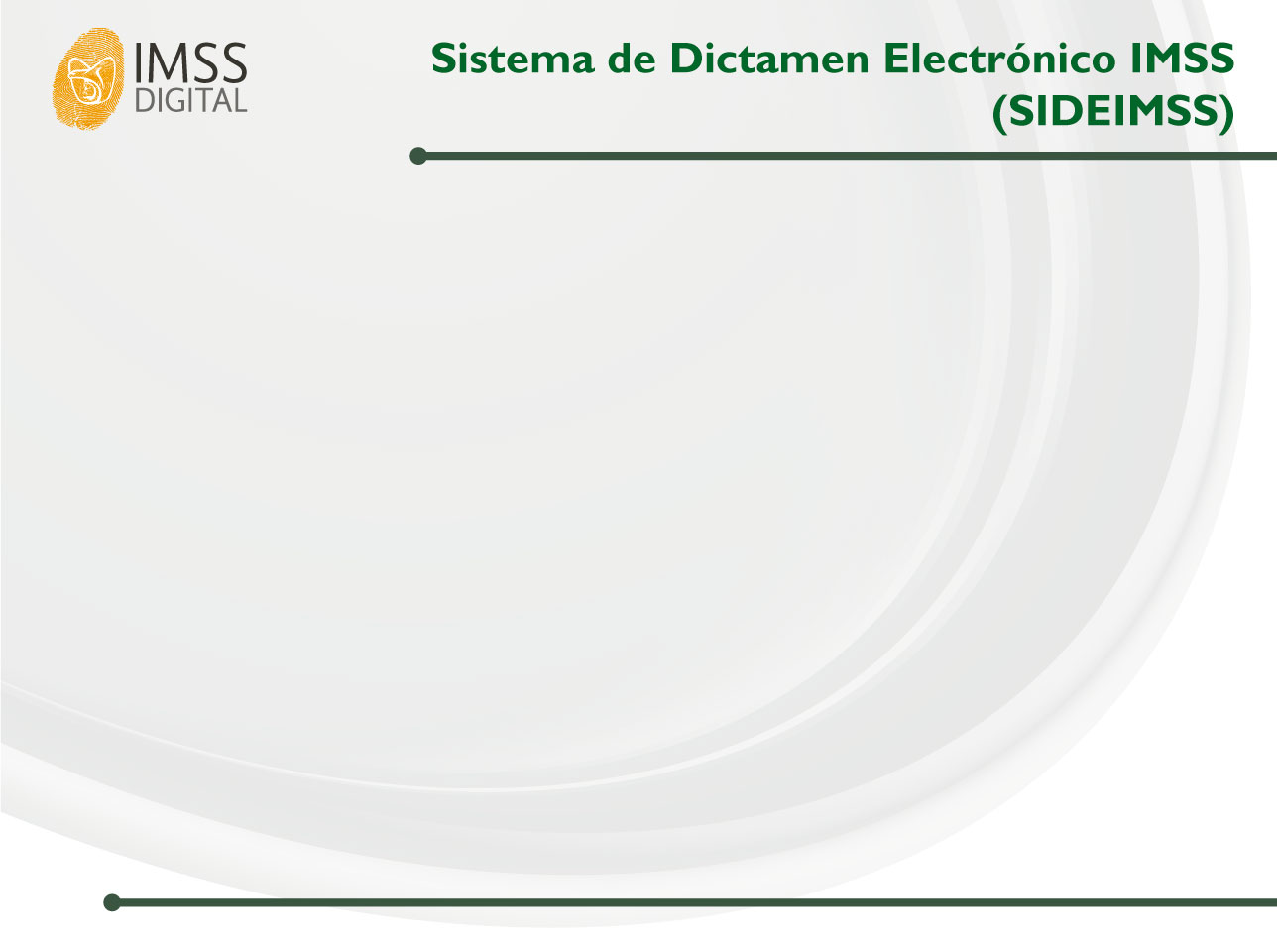 Se indicará el número de unidades, nombre, uso al que se destina, señalando si es o no motorizado, motorizado no automatizado o automatizado, la capacidad o potencia de las máquinas que emplea para transformar los insumos o materias primas, en los productos o servicios de la empresa, ya sean propiedad de la empresa, por arrendamiento o comodato.
7.4 Maquinaria y Equipo
7.5 Equipo de transporte
Se indicará el número de unidades, nombre, uso, combustible o energía y capacidad o potencia del equipo de transporte que emplea la empresa para el desarrollo de sus actividades, ya sea éste utilizado para el acopio, traslado, entrega, distribución o venta de materias primas, materiales, productos, prestación de los servicios que ofrece, o para el transporte de personal, ya sea propiedad de la empresa, por arrendamiento o comodato
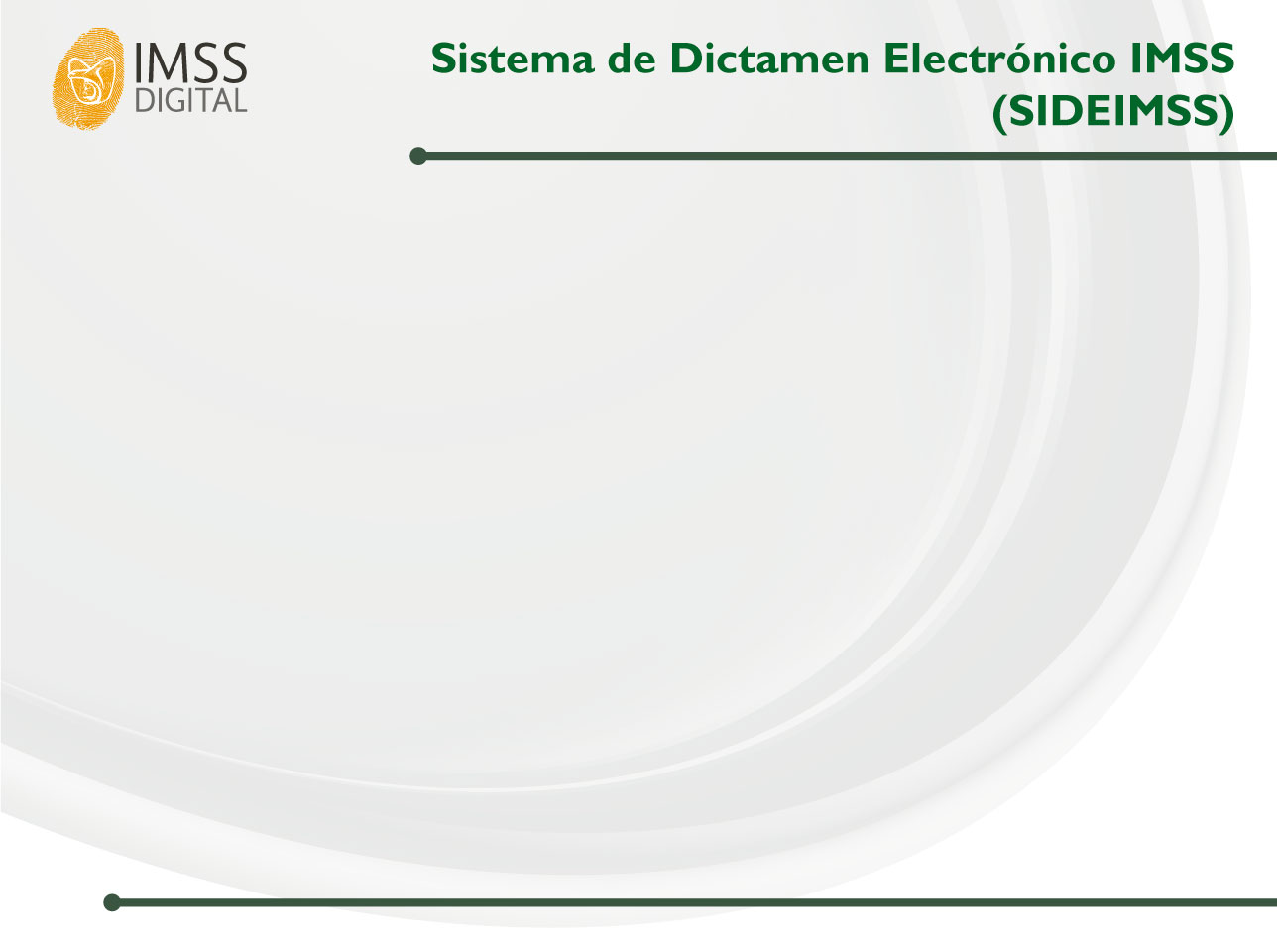 El CPA indicará el número de trabajadores con que cuenta el patrón, por grupos de oficio u ocupación para el desarrollo de su actividad, que describa mejor el trabajo que desarrolla el personal en la empresa y que contribuye para la fabricación y/o venta de productos o prestación de servicios, tomando como fuente de información las nóminas, listas de raya o avisos presentados al IMSS.
7.6 Personal
7.7 Actividades complementarias
Señalar si el patrón realiza actividades complementarias a la principal desarrolladas en cada centro de trabajo, y relacionadas con la distribución o entrega de mercancías, servicios de instalación, o servicios de almacenaje.
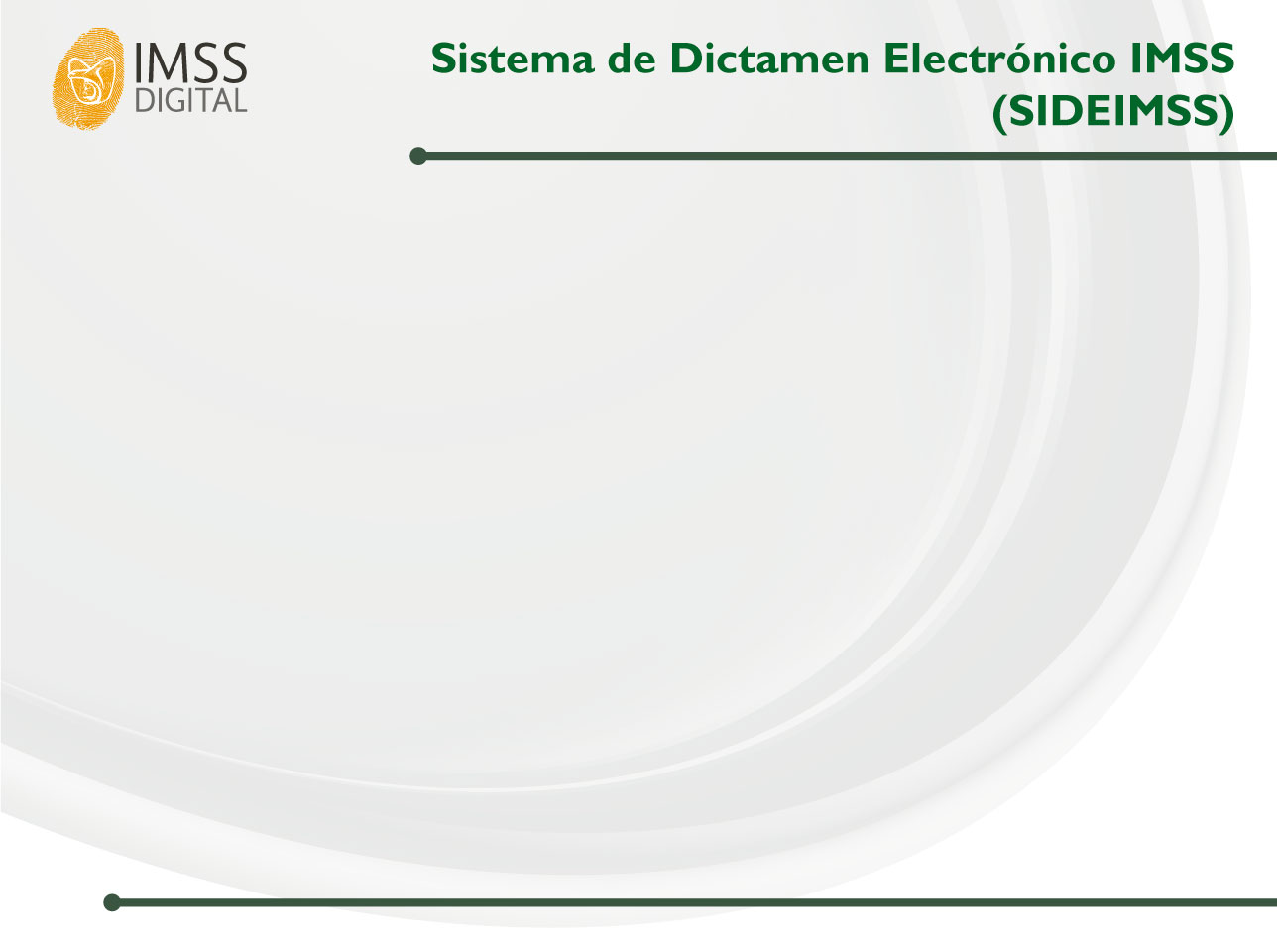 8. Balanza de comprobación
El CPA ingresará la información respecto del catálogo de cuentas estándar de la balanza de comprobación: cuentas, subcuentas, saldo inicial, debe, haber y saldo final.
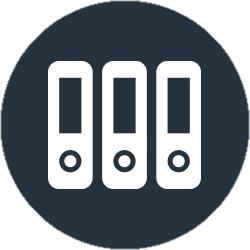 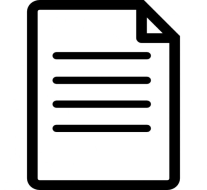 FORMATO
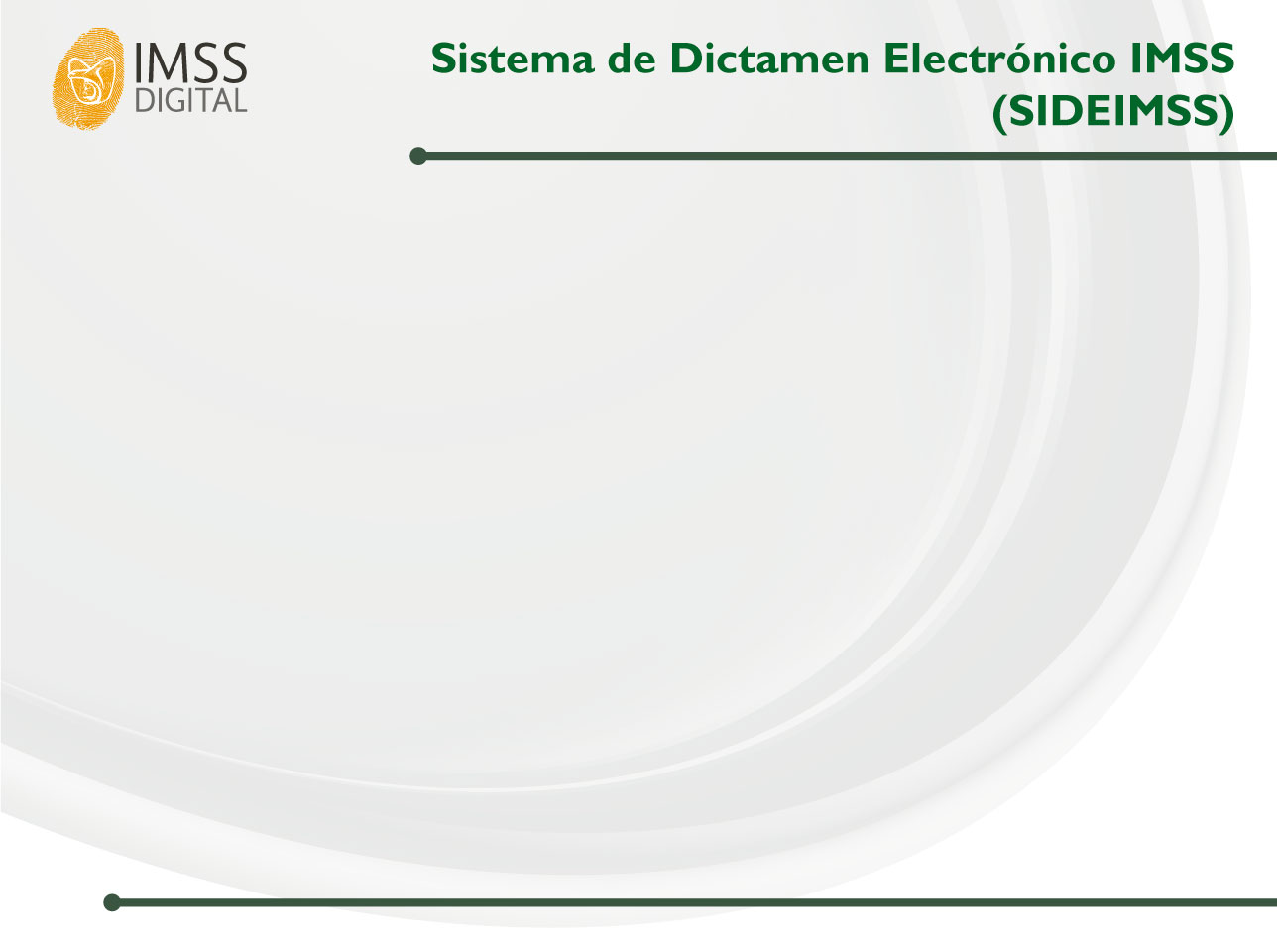 De aplicar, el CPA debe proporcionar la información de aquellos patrones que ejecutaron obras de construcción en el ejercicio dictaminado.

Se registrará:

La información relativa las obras de construcción ejecutadas por el patrón en el ejercicio dictaminado.

Los subcontratistas contratados por el patrón principal para la ejecución de una parte o el total de una obra.

El listado de trabajadores que intervinieron en la obra (tanto del patrón, como  de los subcontratistas).
9. Obras de construcción
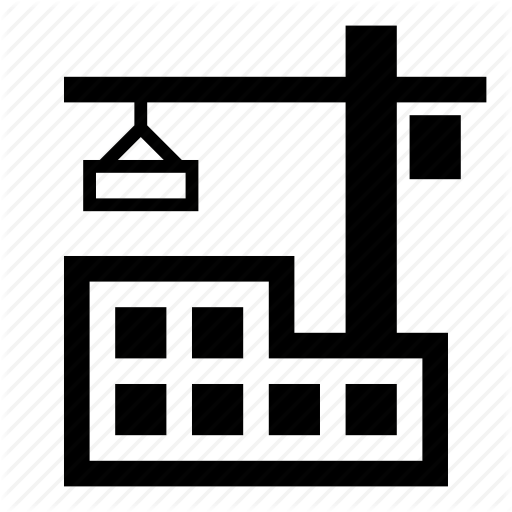 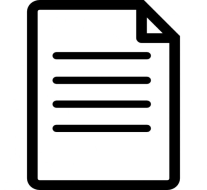 FORMATO
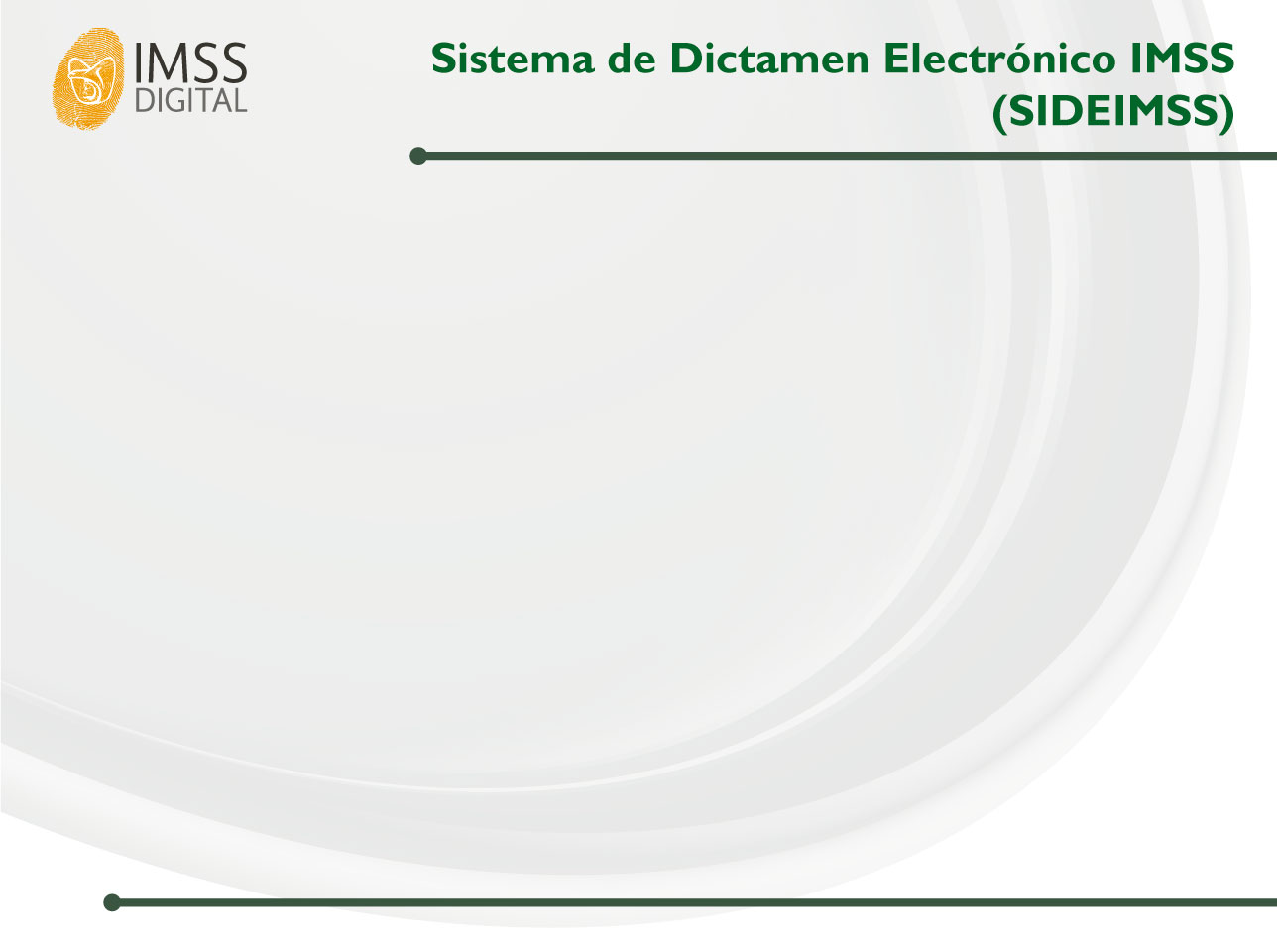 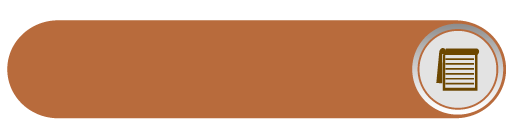 Consideraciones
Información que el CPA ingresará a SIDEIMSS obligatoriamente:
Información que el CPA ingresará a SIDEIMSS solo en caso de aplicar:
1. Remuneraciones pagadas
3. Cuotas pagadas al IMSS
7. Clasificación de Empresas
8. Balanza de Comprobación
2. Prestaciones otorgadas
4. Pagos a personas físicas
5. Prestación de servicios de personal
6. Subcontratación de servicios de personal
La información del apartado 9, únicamente se ingresará por el CPA cuanto se trate de patrones dedicados a actividades de la construcción en forma permanente o esporádica
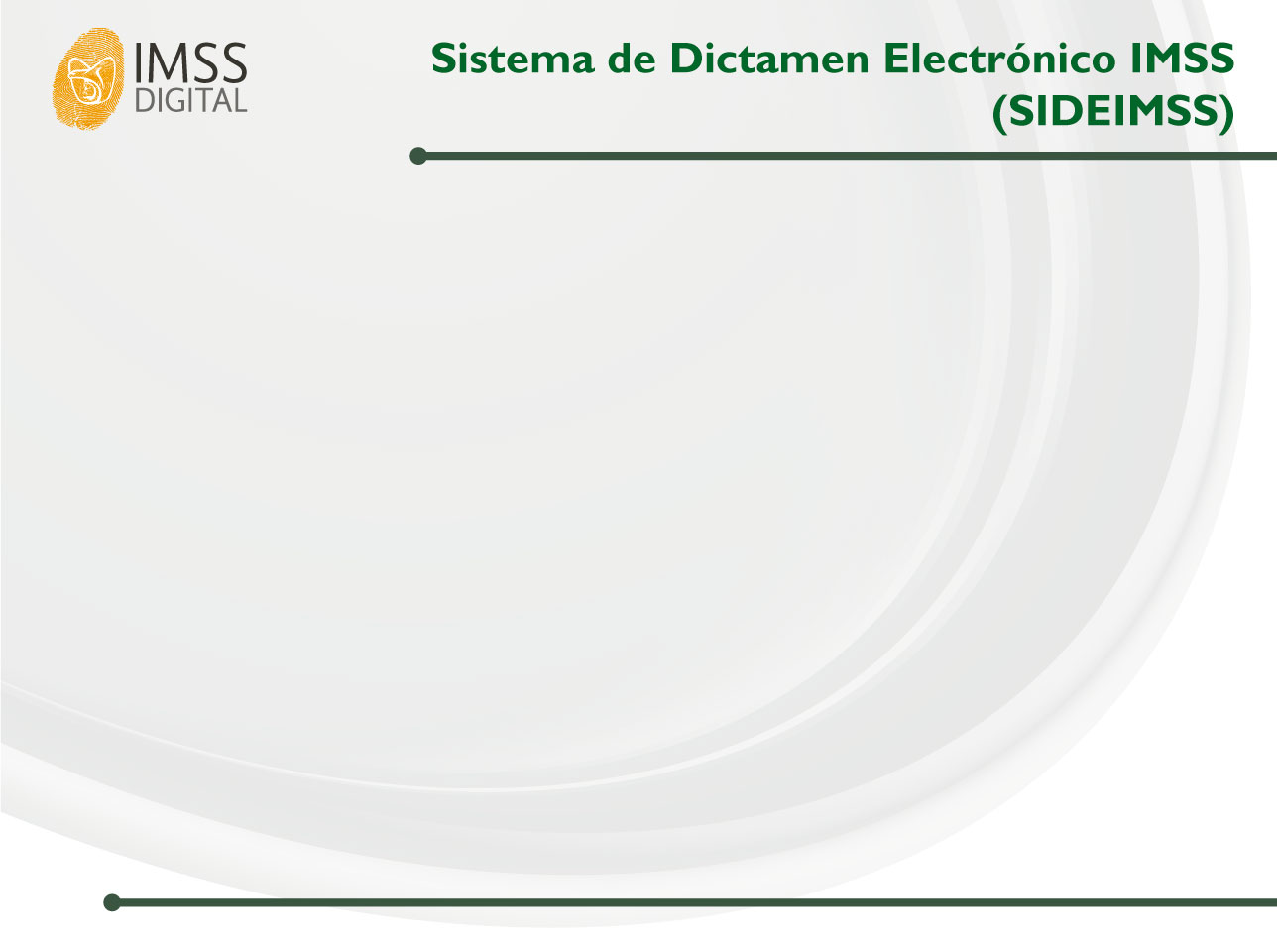 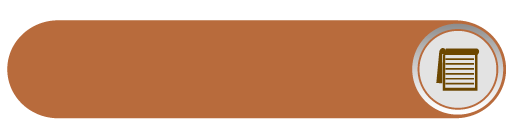 Consideraciones
La formulación del dictamen únicamente podrá realizarse por un ejercicio, que corresponderá al ejercicio inmediato anterior a aquel en que se presenta el dictamen.*

Los “layouts” para la captura de la información patronal se descargarán del portal del IMSS, los cuales se convertirán a formato .txt para su envío.

La información no deberá contener virus informáticos.
*Únicamente se aceptarán dictámenes por escrito cuando se trate de dictámenes “por obra” y aquellos que cuenten con antecedentes de corrección.
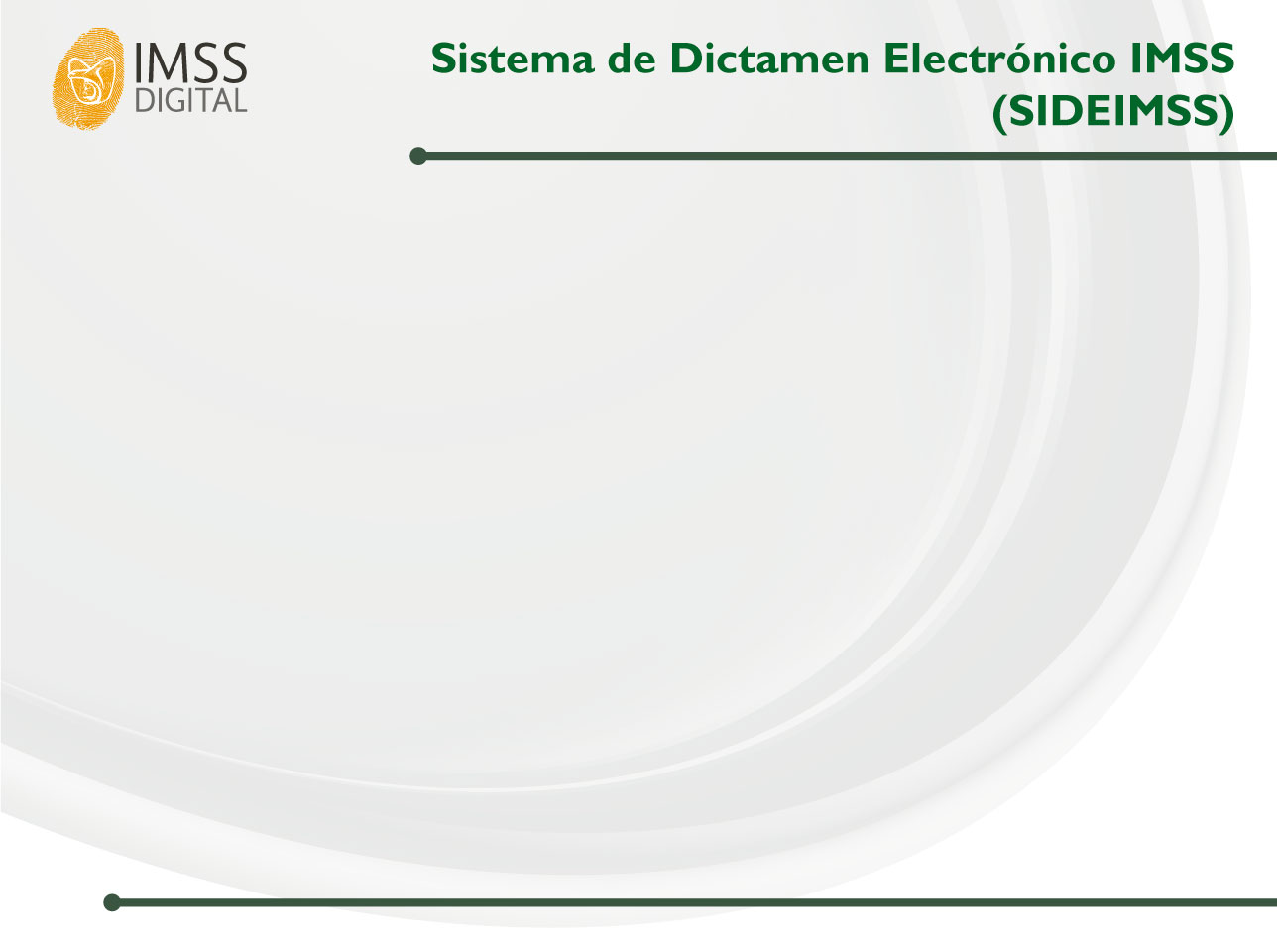 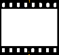 En esta sección el contador público autorizado deberá contestar una serie de cuestionarios respecto del cumplimiento de las obligaciones patrón o sujeto obligado, de acuerdo a lo siguiente:
Atestiguamientos
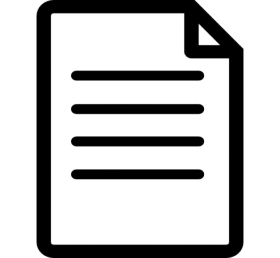 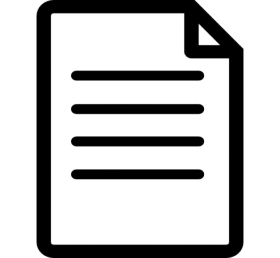 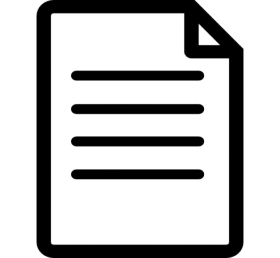 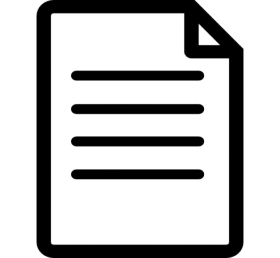 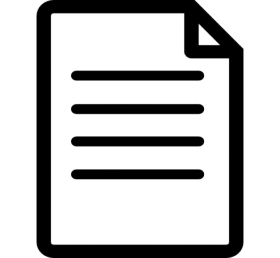 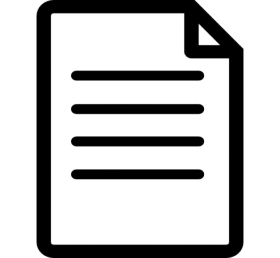 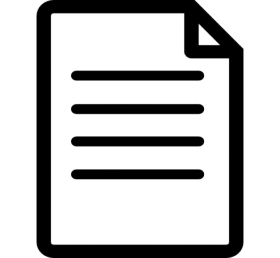 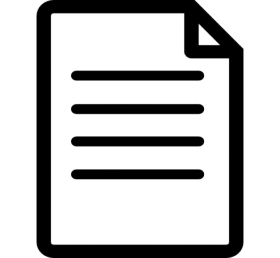 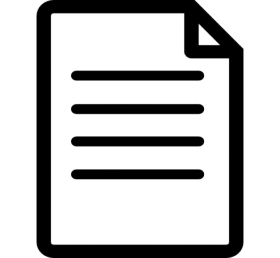 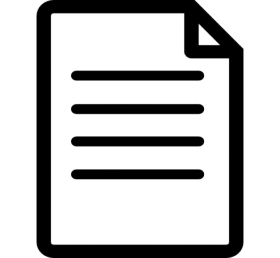 1. Remuneraciones
6. Subcontratación
2. Prestaciones
3. Cuotas pagadas
4. Personas físicas
5. Prest Servicios
7. Clasificación Emp.
8. Balanza
9. Obras de Const.
10. Otros aspectos
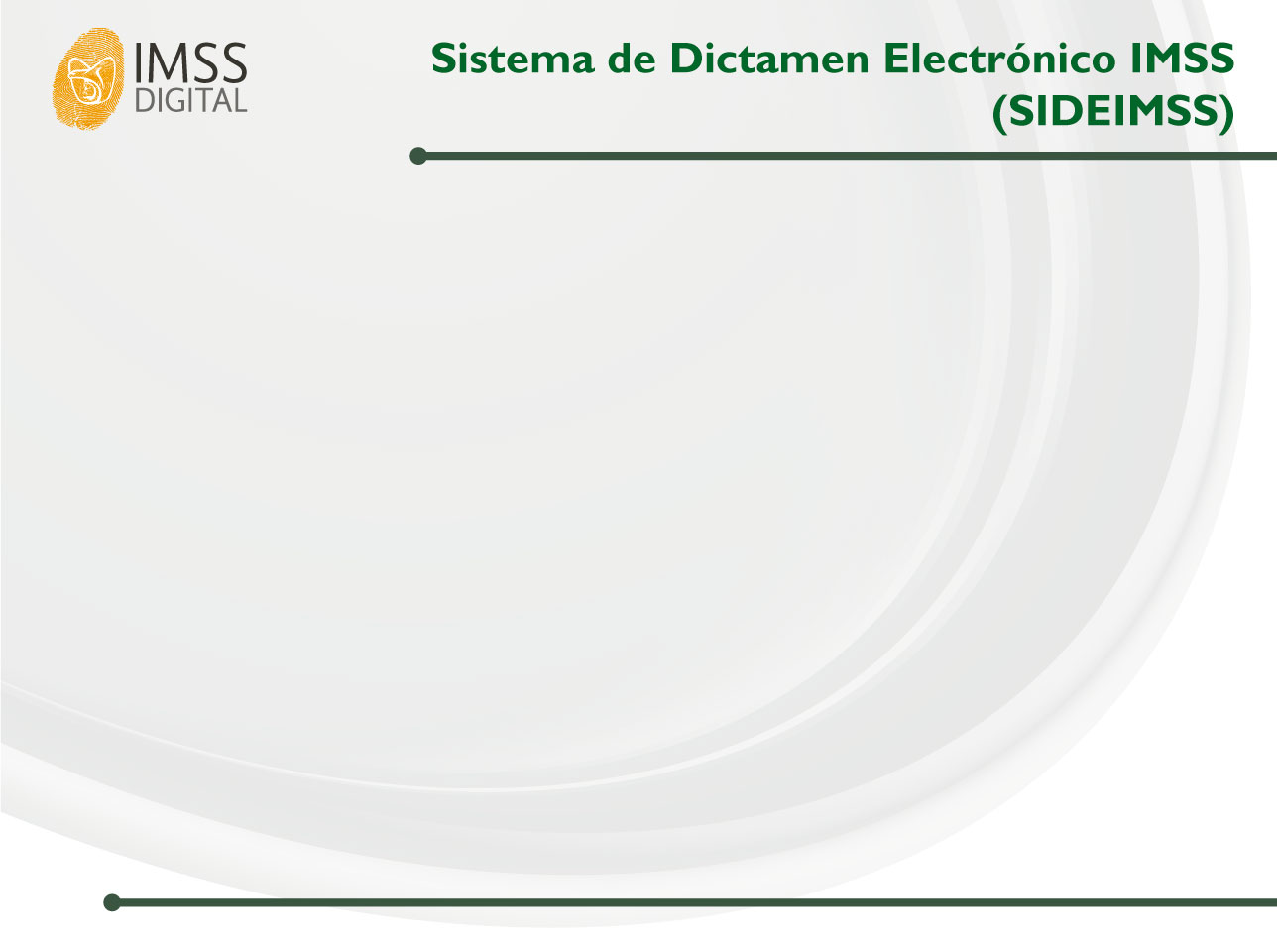 Atestiguamientos
En el apartado “Otros Aspectos” el contador público autorizado deberá contestar los cuestionarios relativos a aspectos relevantes de: 
 
La integración del salario base de cotización.

Los movimientos afiliatorios de los trabajadores.

Proveedores contratados por el patrón que se encuentren en el supuesto del art. 69-B del Código Fiscal de la Federación.
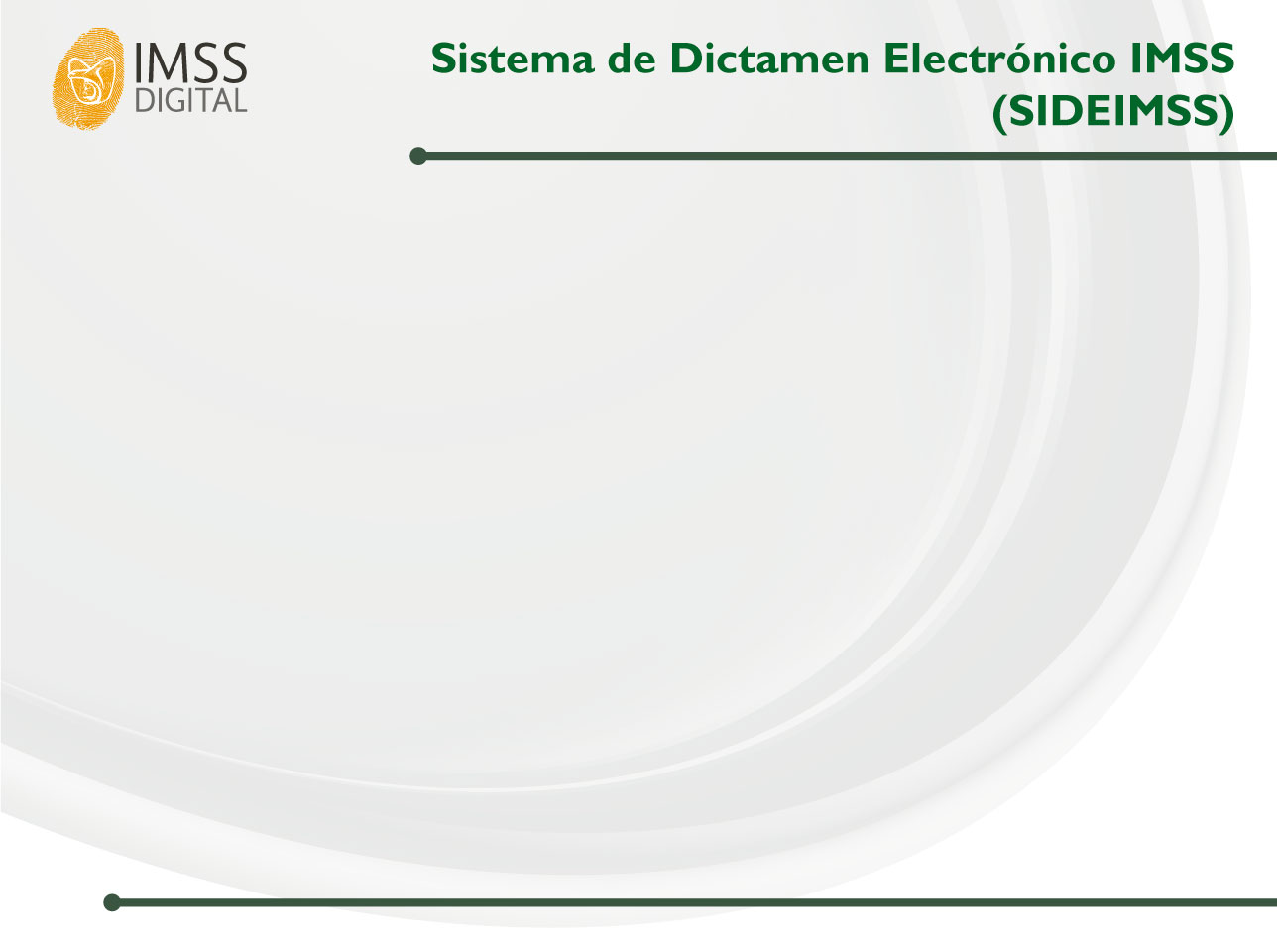 Atestiguamientos
El SIDEIMSS habilitará los cuestionarios de atestiguamientos para que el CPA los responda, sólo hasta que se haya cargado cuando menos un anexo en el módulo de información patronal.

Se deberá responder en forma afirmativa “Sí”, negativa “No” o con la opción “No aplica” las preguntas relacionadas con la información patronal ingresada en el aplicativo.

Se deberán responder todos los atestiguamientos que sean aplicables y en caso de indicar “No” el CPA incluirá las observaciones que estime pertinentes.
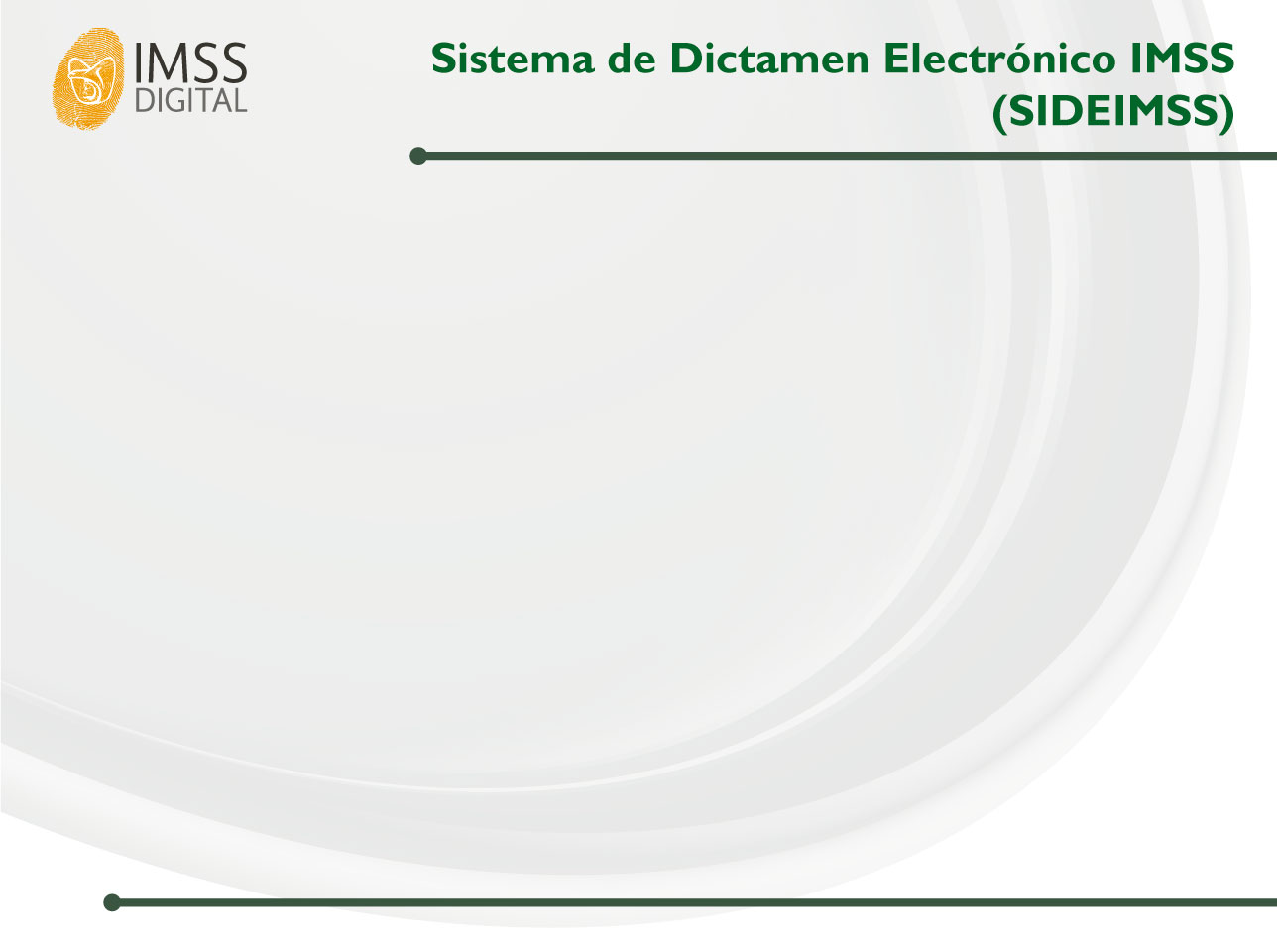 Después de haber contestado los cuestionarios de atestiguamientos relativos a “Remuneraciones pagadas a los trabajadores” y “Prestaciones otorgadas a los trabajadores”, se habilitarán las siguientes cédulas:
Cédulas del Dictamen
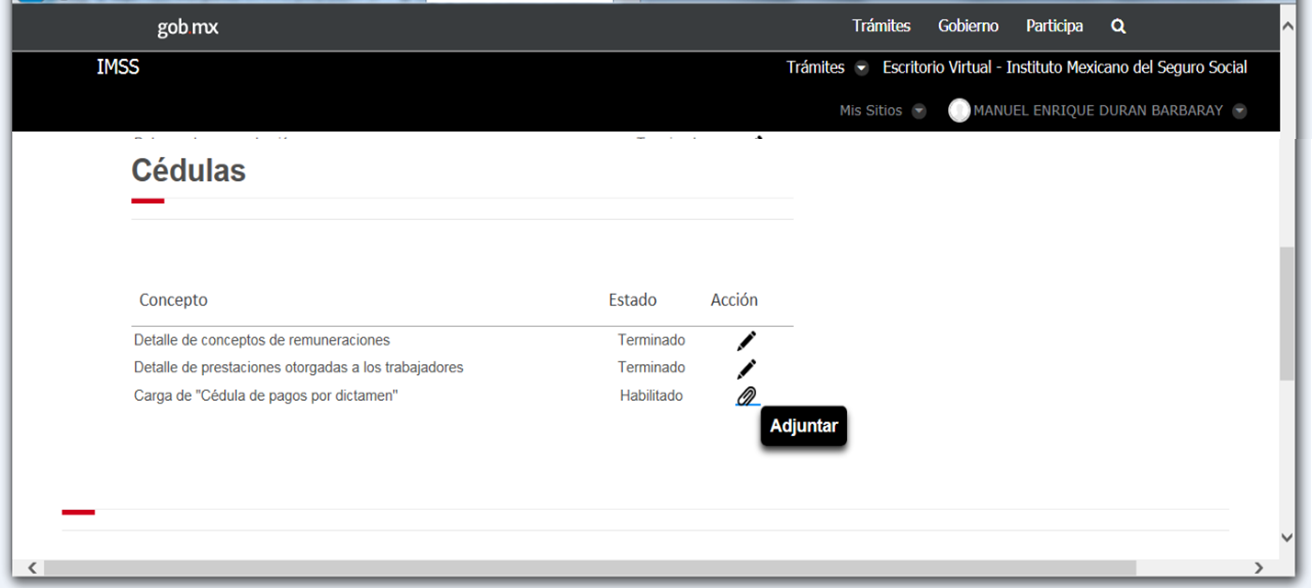 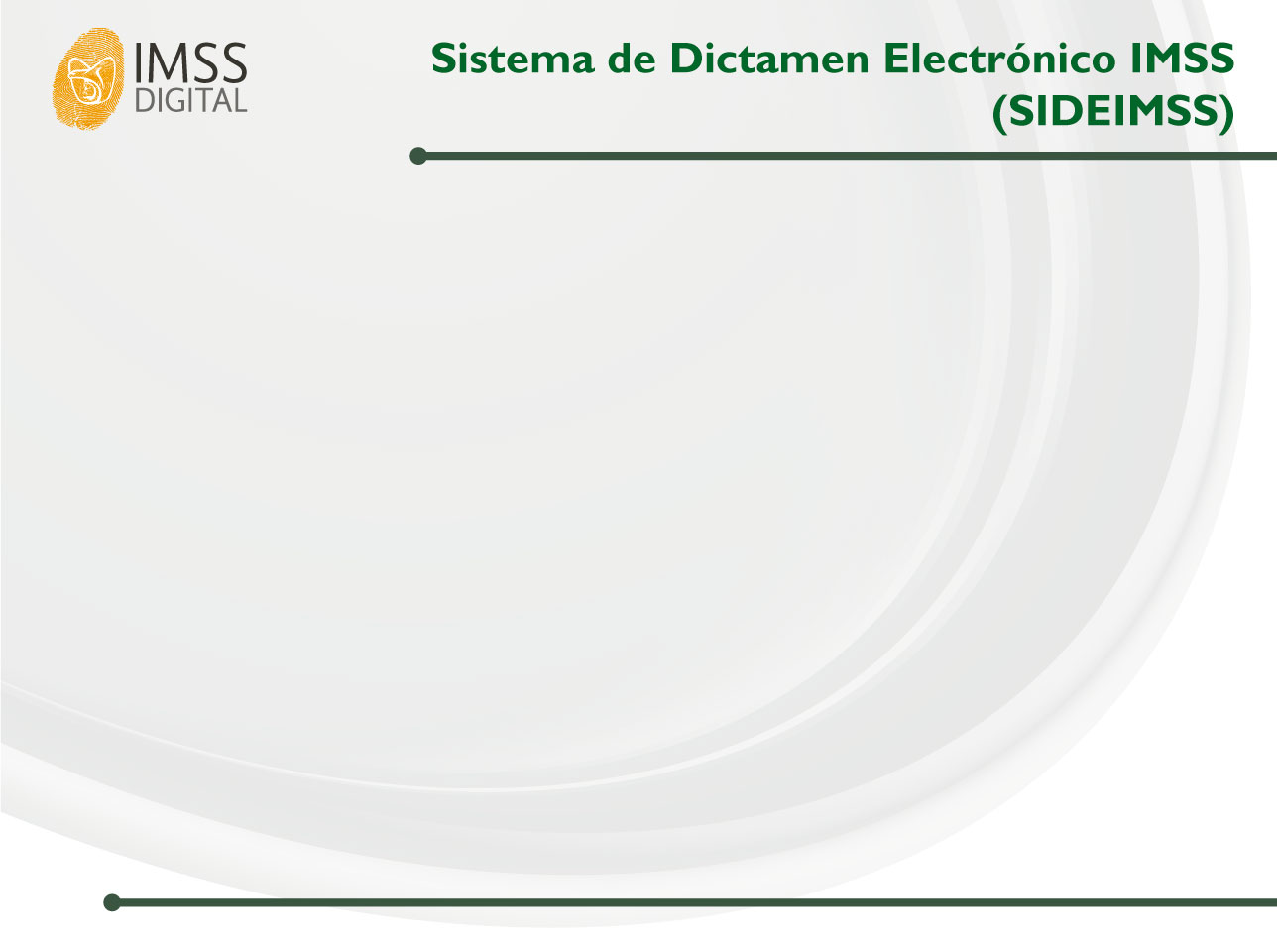 Cédula de detalle de remuneraciones

En esta cédula el CPA detallará los conceptos mencionados en el apartado de “otros ingresos por salarios” y de “otros pagos por separación” de la información patronal relativa a “Remuneraciones otorgadas a los trabajadores”.
Cédulas del Dictamen
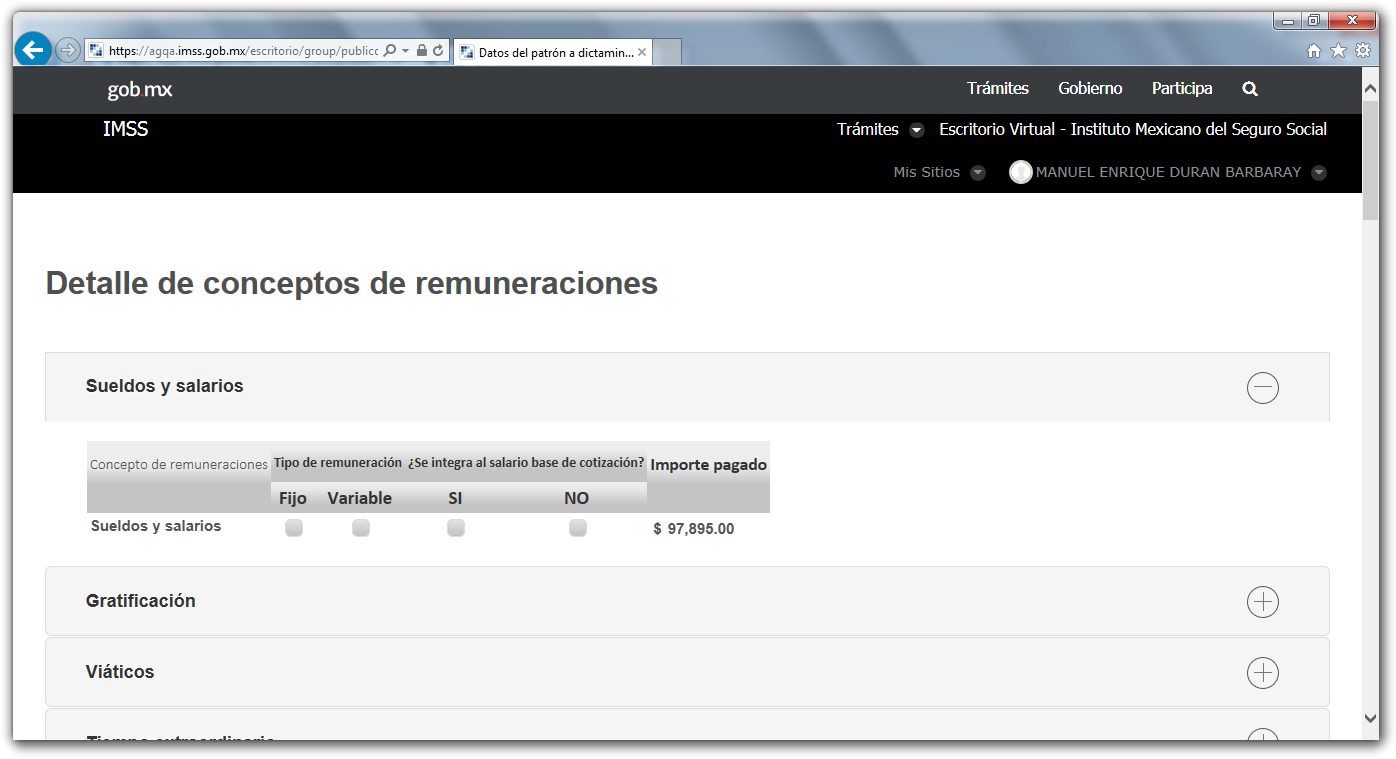 *Respecto del apartado de otros ingresos por salarios deberá indicar si dichas remu-neraciones son fijas o variables, así como si integran o no al salario base de cotización.
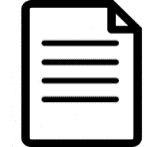 FORMATO
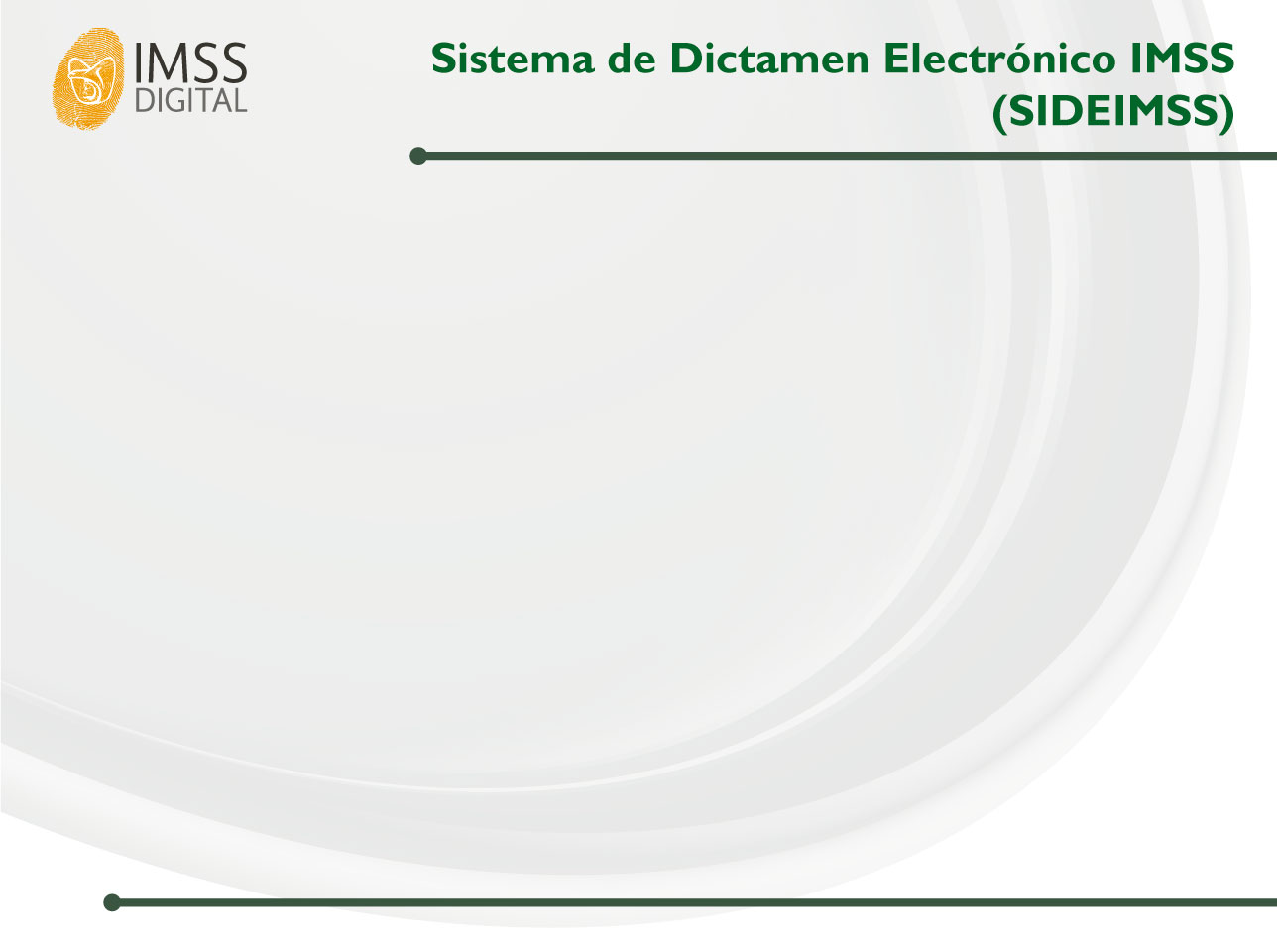 Cédula de detalle de prestaciones

El CPA detallará las prestaciones señaladas en la Información patronal relativa a “Prestaciones otorgadas a los trabajadores”; así como sus respectivos importes, en caso de aplicar.
Cédulas del Dictamen
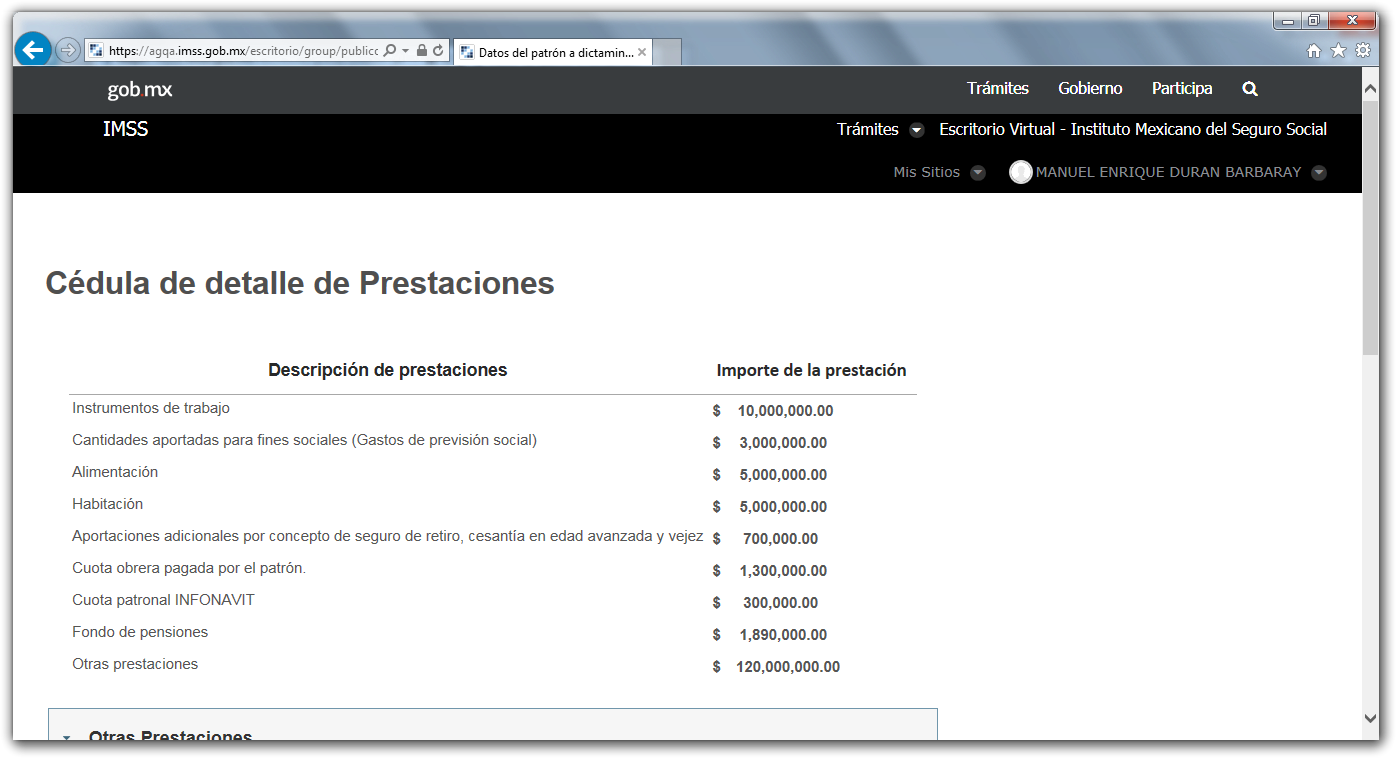 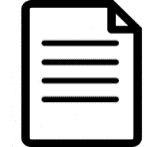 FORMATO
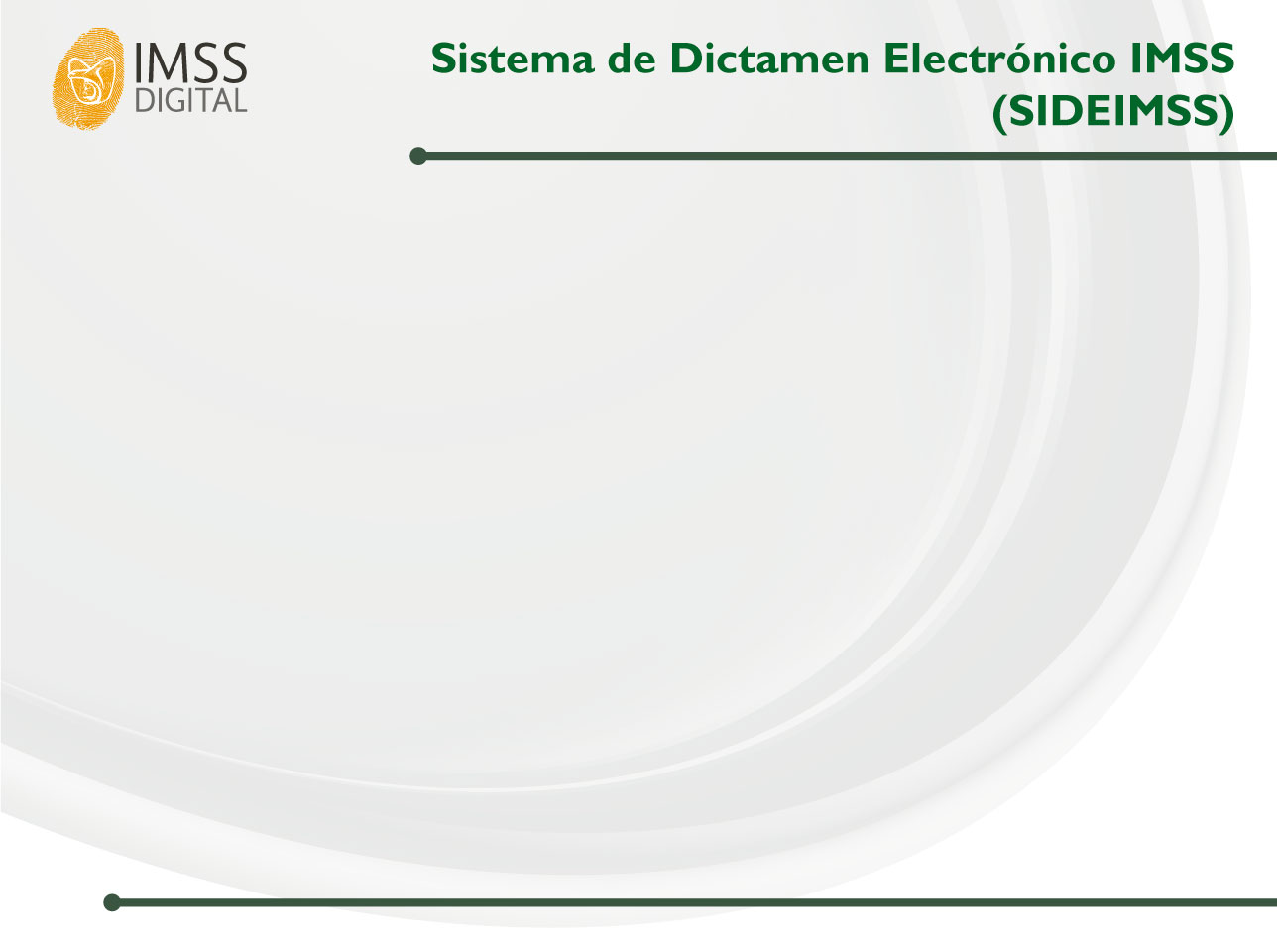 Cédula de diferencias por dictamen

El CPA adjuntará un archivo en formato .txt, en el que informará:

El importe de las cuotas obrero patronales determinadas por cada registro patronal como resultado del dictamen formulado.

El número de trabajadores revisados y regularizados.

Los avisos afiliatorios y movimientos salariales que deberá generar el patrón.
Cédulas del Dictamen
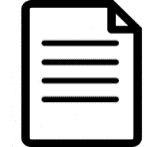 FORMATO
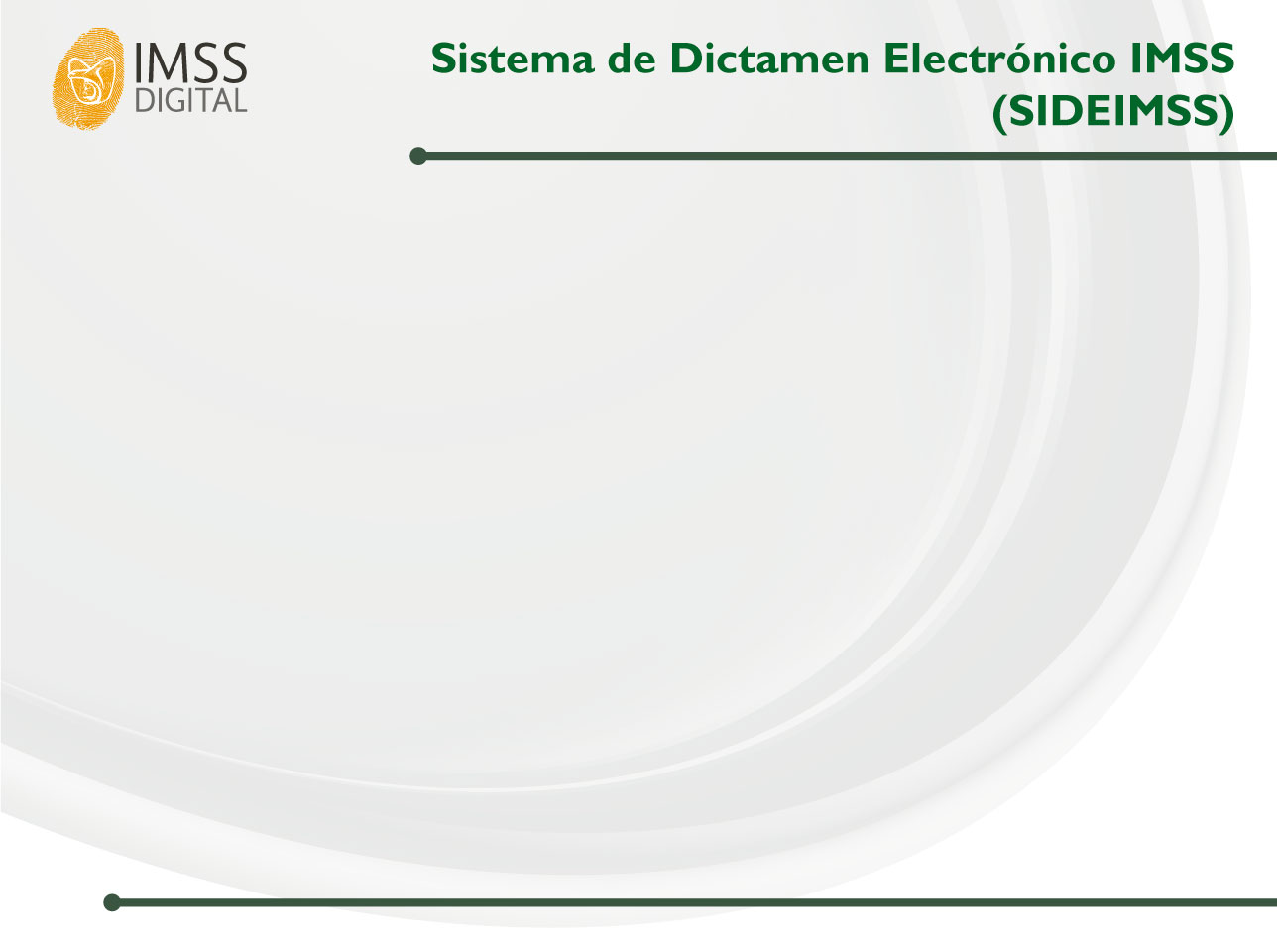 El SIDEIMSS habilitará este módulo para la generación de las líneas de captura que permitan realizar los pagos respectivos, así como para generar los movimientos afiliatorios.
Pagos y Movimientos Afiliatorios
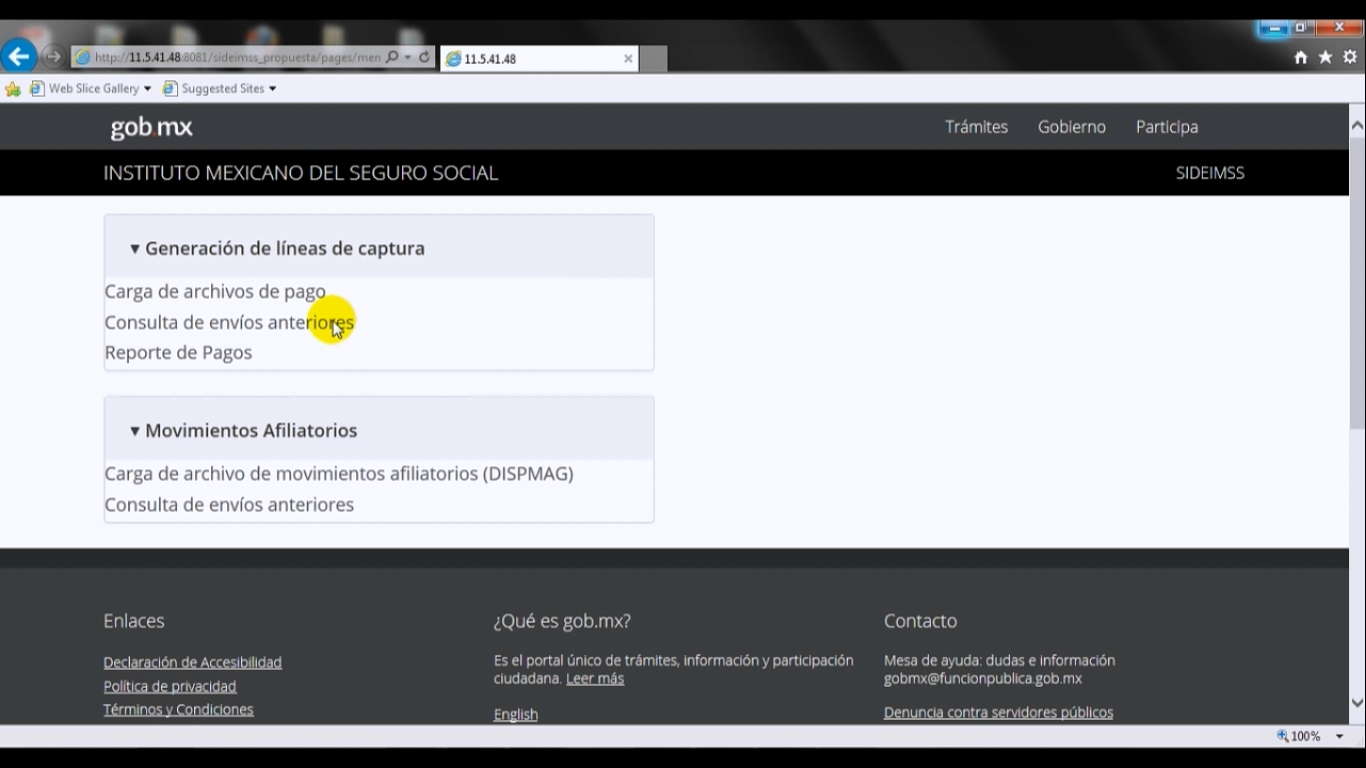 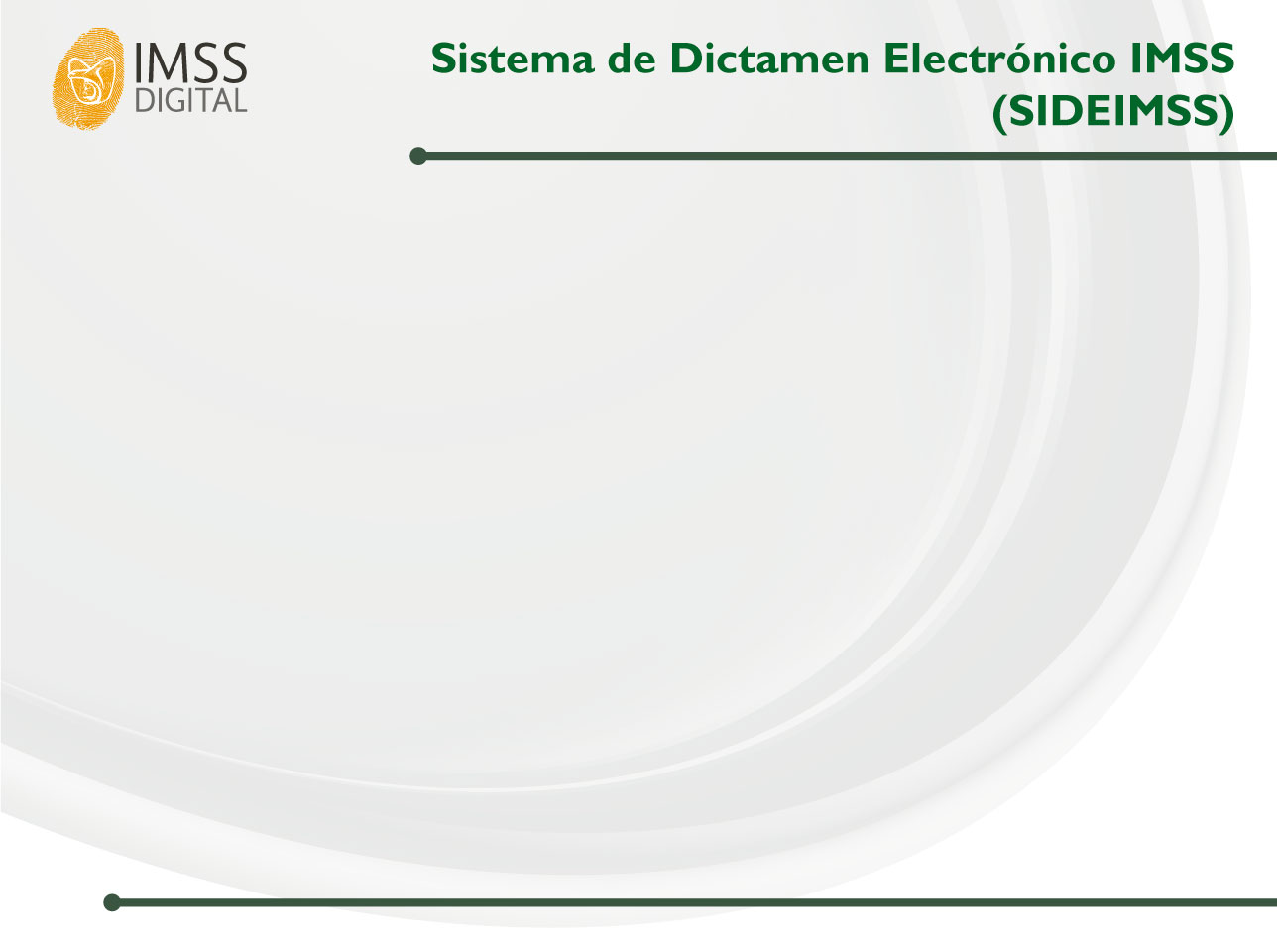 Carga de archivos de pago

El CPA deberá generar previamente el archivo en el Sistema Único de Autodeterminación (SUA), disponible en la página del IMSS.

Al cargar el archivo, El SIDEIMSS aplicará entre otras las siguientes validaciones:

Que las líneas de pago correspondan al tipo de documento 54.

Que los periodos de pago correspondan al ejercicio dictaminado.

Que el RFC del patrón contenido en el archivo, corresponda al patrón sujeto de dictamen.
Pagos y Movimientos Afiliatorios
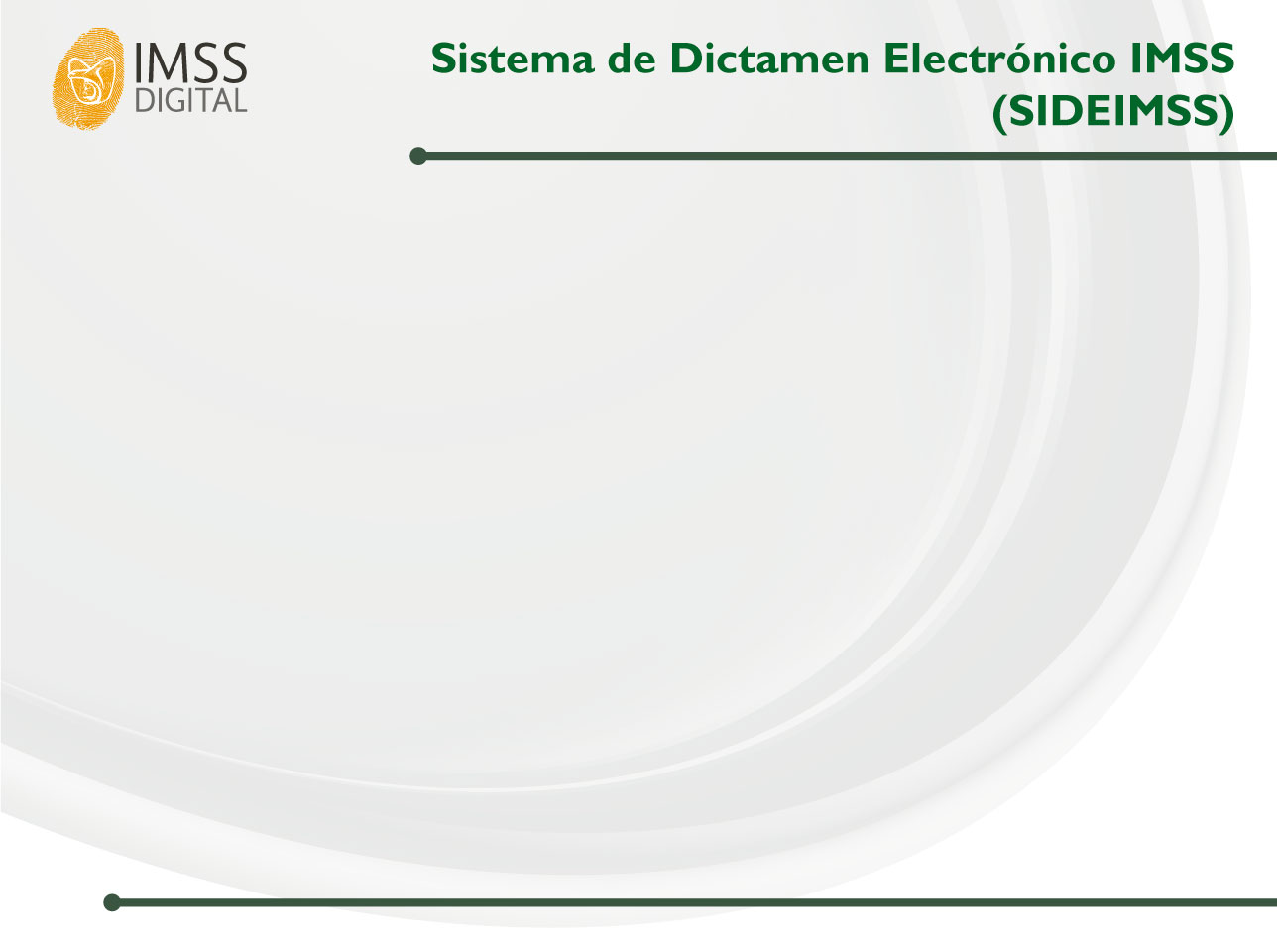 Carga de archivos de pago

Realizadas las validaciones, el CPA podrá enviar los archivos validados al patrón y revisar aquellos que no se hayan podido generar por existir algún error, los cuales se podrán exportar a formato .PDF o SUA.
Pagos y Movimientos Afiliatorios
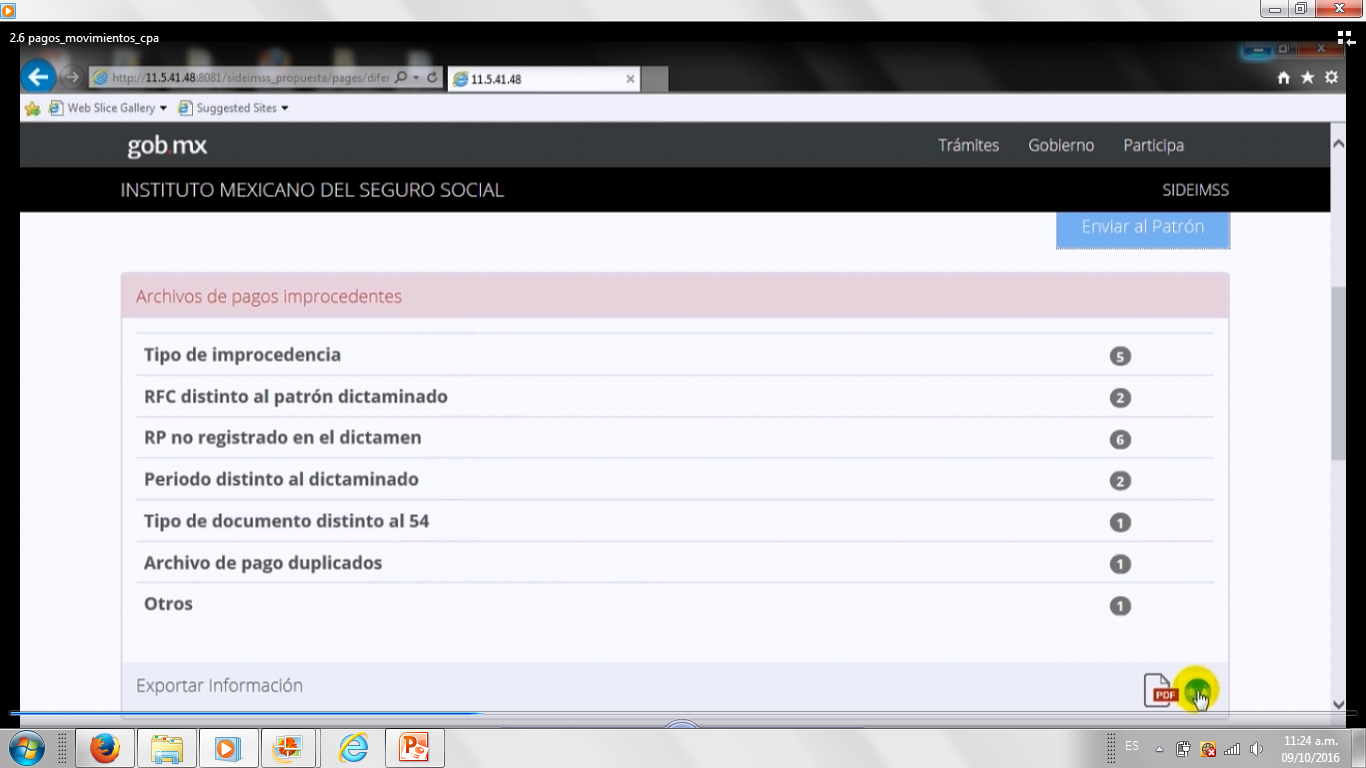 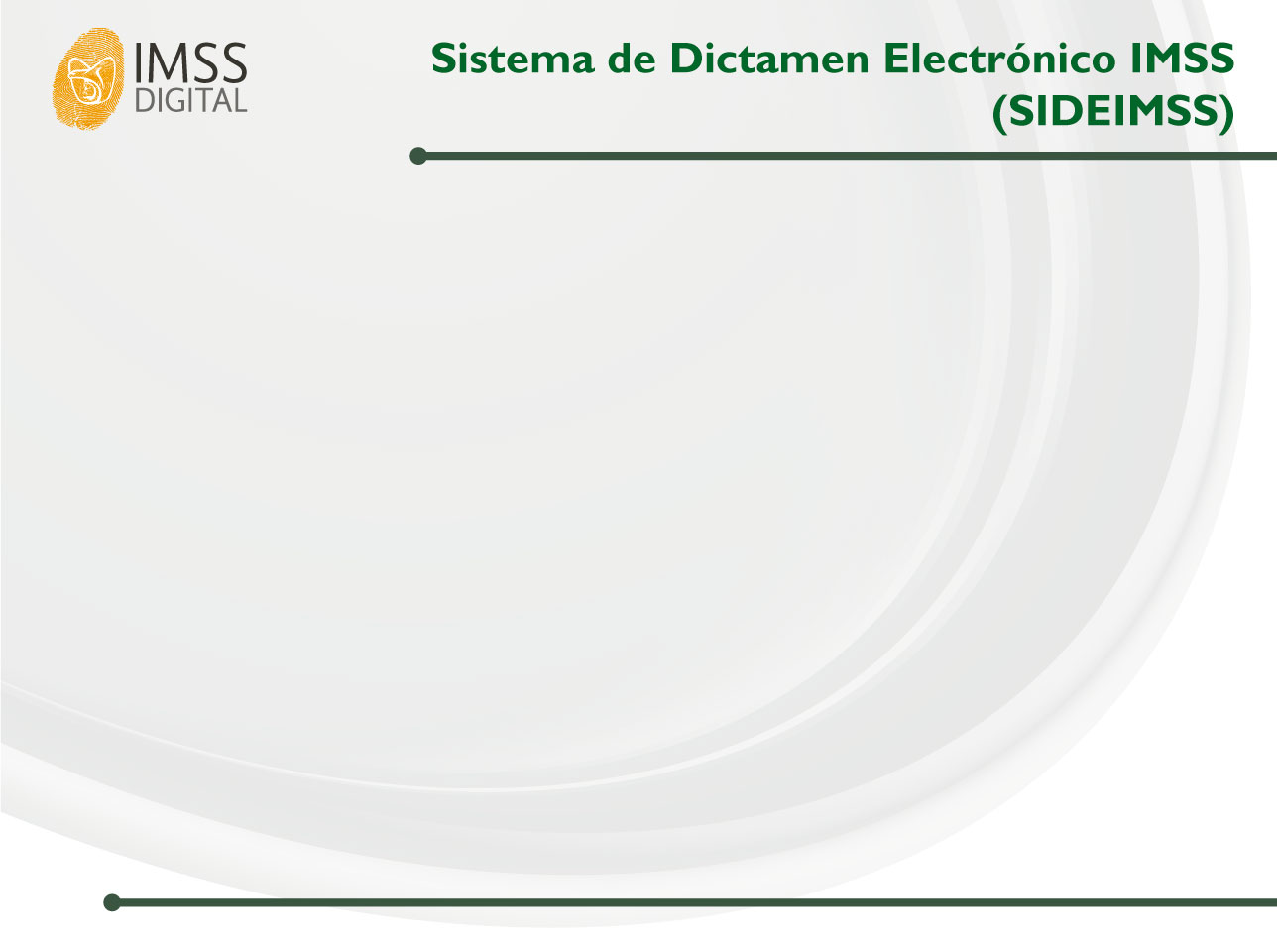 Consulta de envíos anteriores

Se podrá accesar a esta sección para verificar los archivos enviados y exportar la información en a archivos de Excel o PDF.
Pagos y Movimientos Afiliatorios
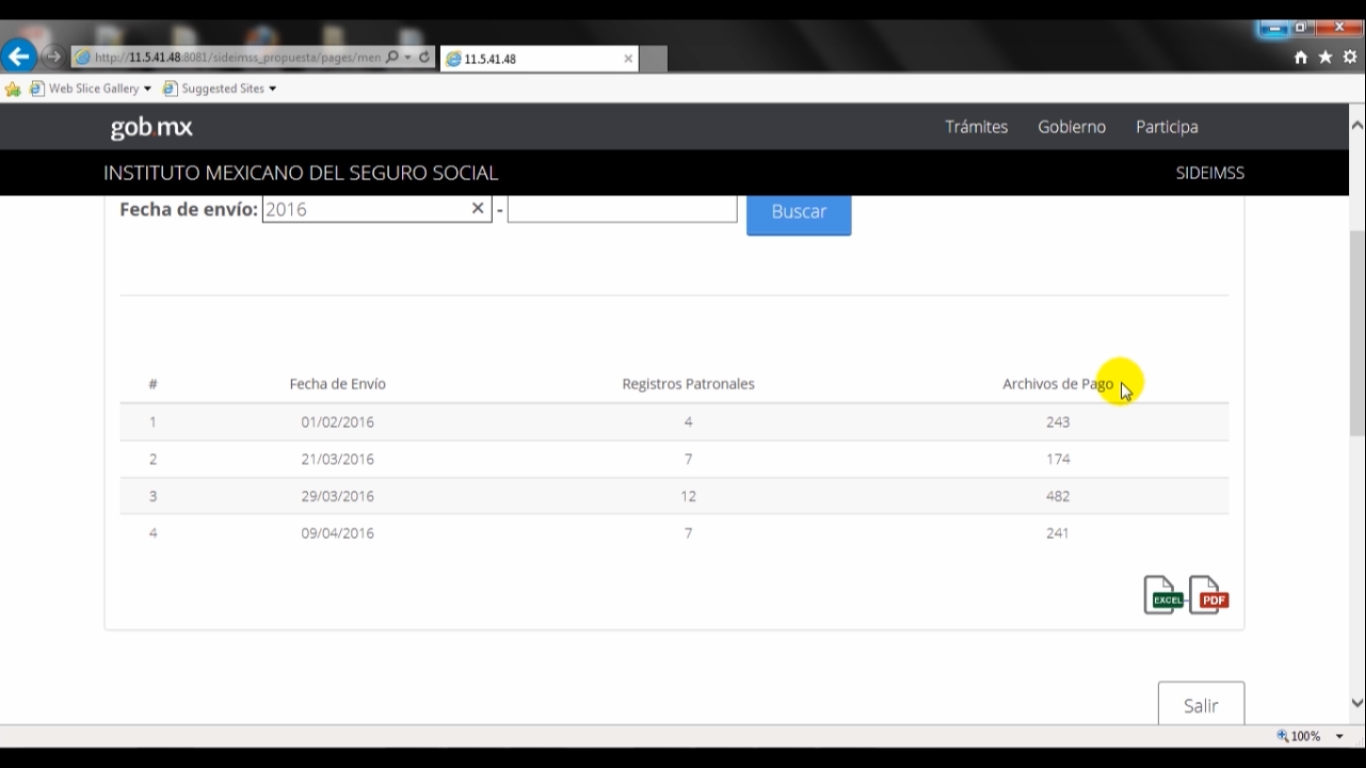 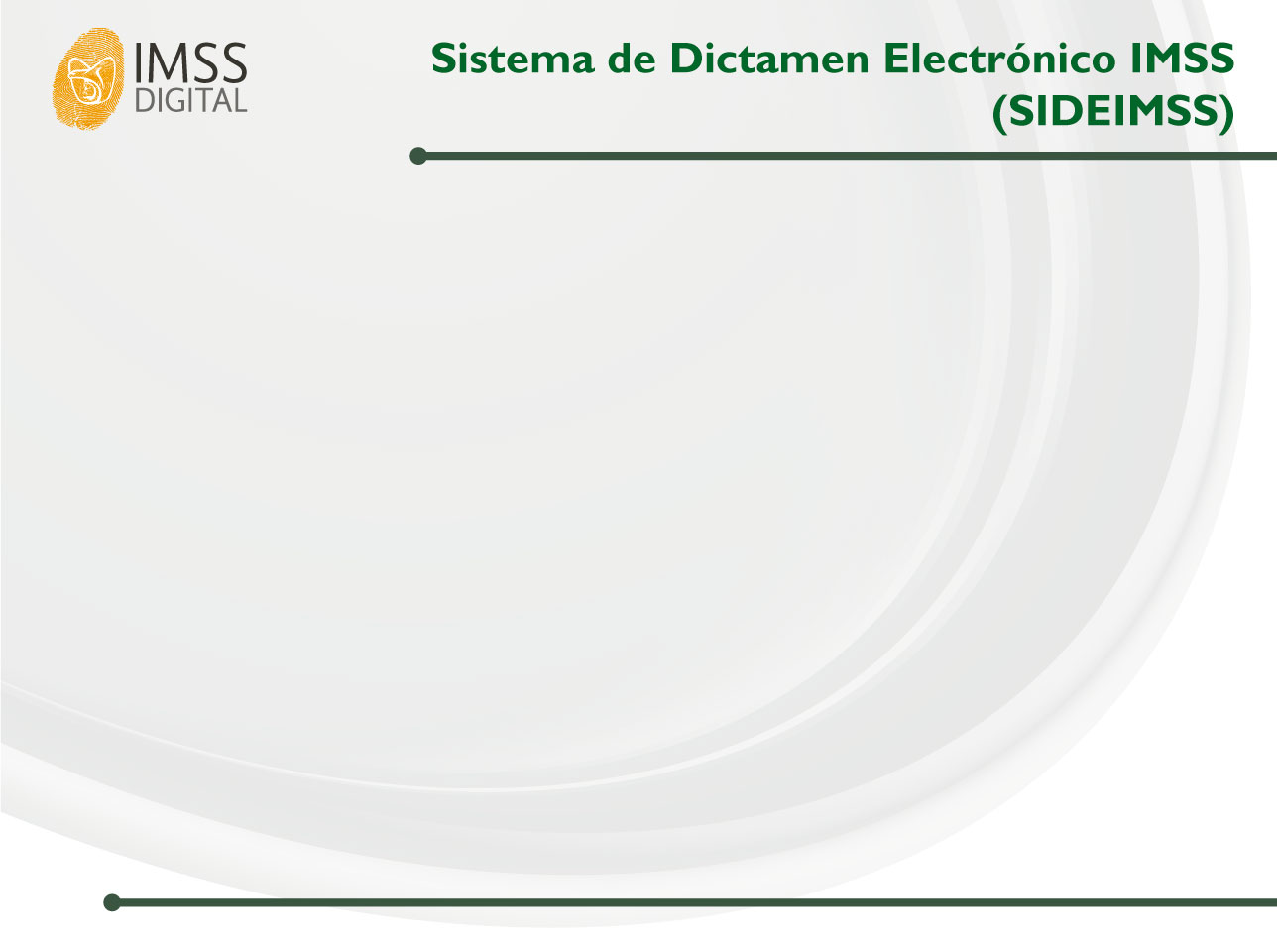 Reporte de pagos

Se podrá obtener un reporte de las líneas de captura enviadas por el patrón, en el que se podrán verificar fechas de transmisión y pago, estatus y errores:
Pagos y Movimientos Afiliatorios
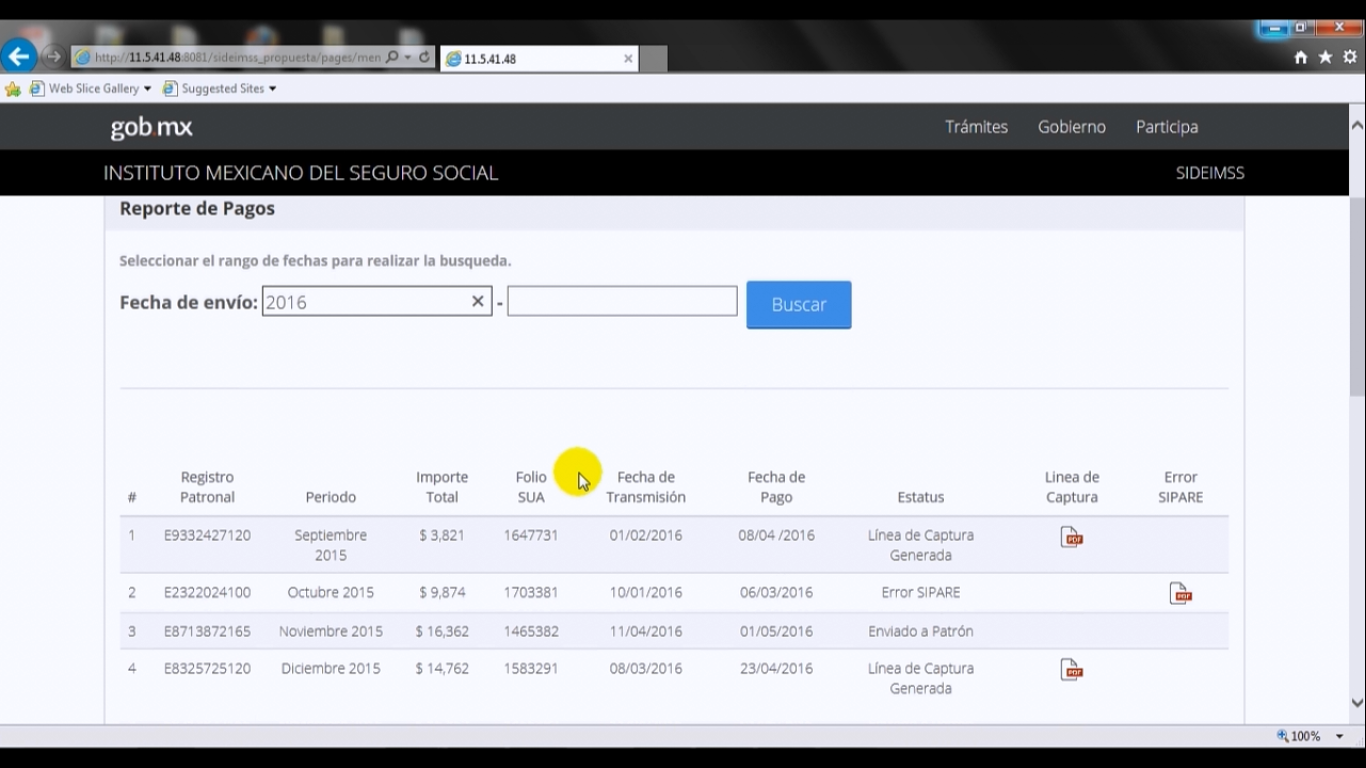 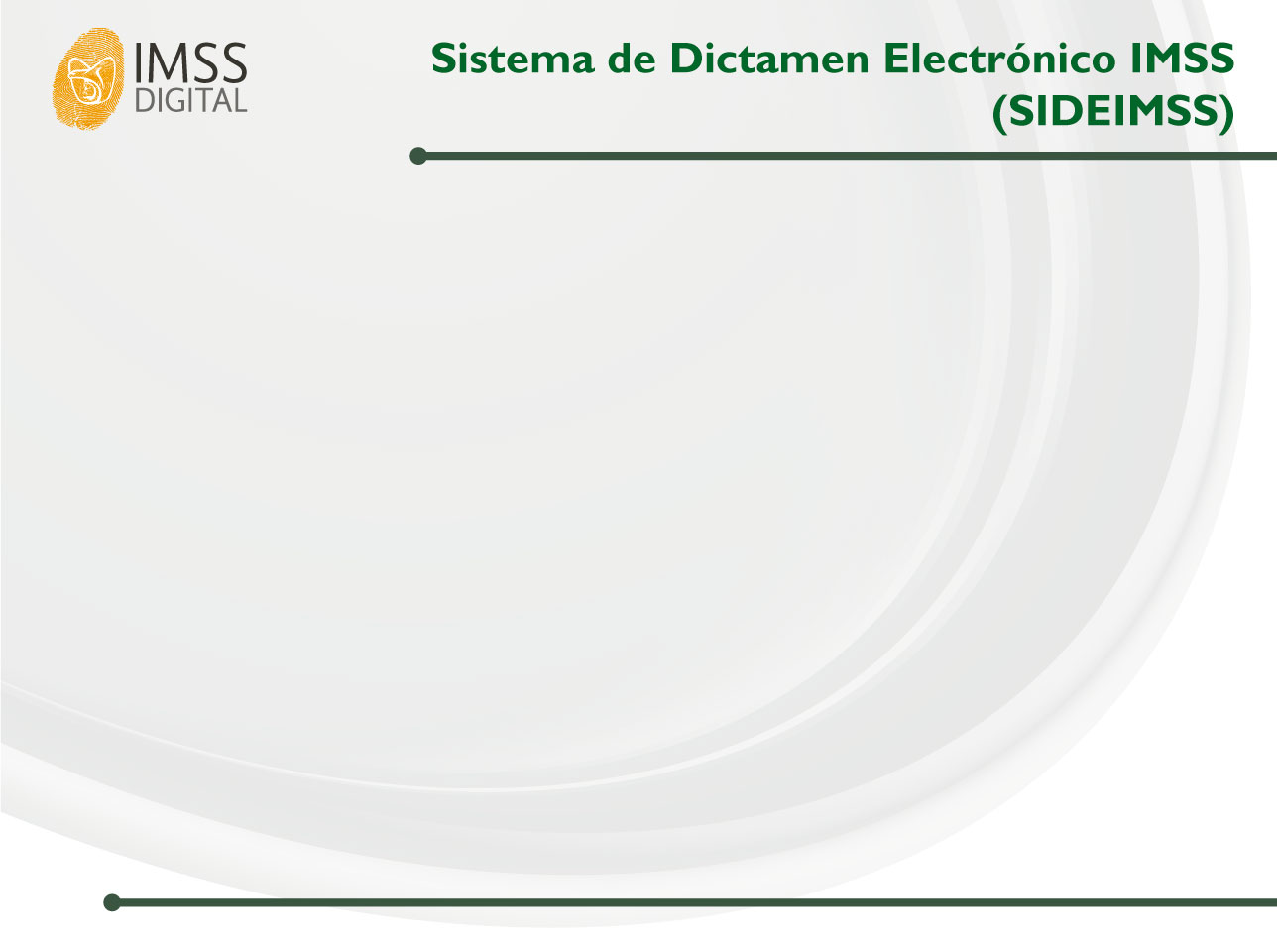 Carga de archivos de movimientos afiliatorios

Para la presentación y envío de los avisos afiliatorios y movimientos salariales, el patrón sujeto obligado deberá utilizar su FIEL y el SIDEIMSS le emitirá el acuse correspondiente a la presentación de los mismos. 

*El SIDEIMSS aplicará entre otras las siguientes validaciones:

Verificará que el número de guía sea 406.
Que los periodos de los avisos afiliatorios y movimientos salariales correspondan al ejercicio dictaminado.
Que la fecha de presentación de los avisos afiliatorios y movimientos salariales correspondan a una fecha igual o posterior al primer día del ejercicio siguiente al dictaminado.
Pagos y Movimientos Afiliatorios
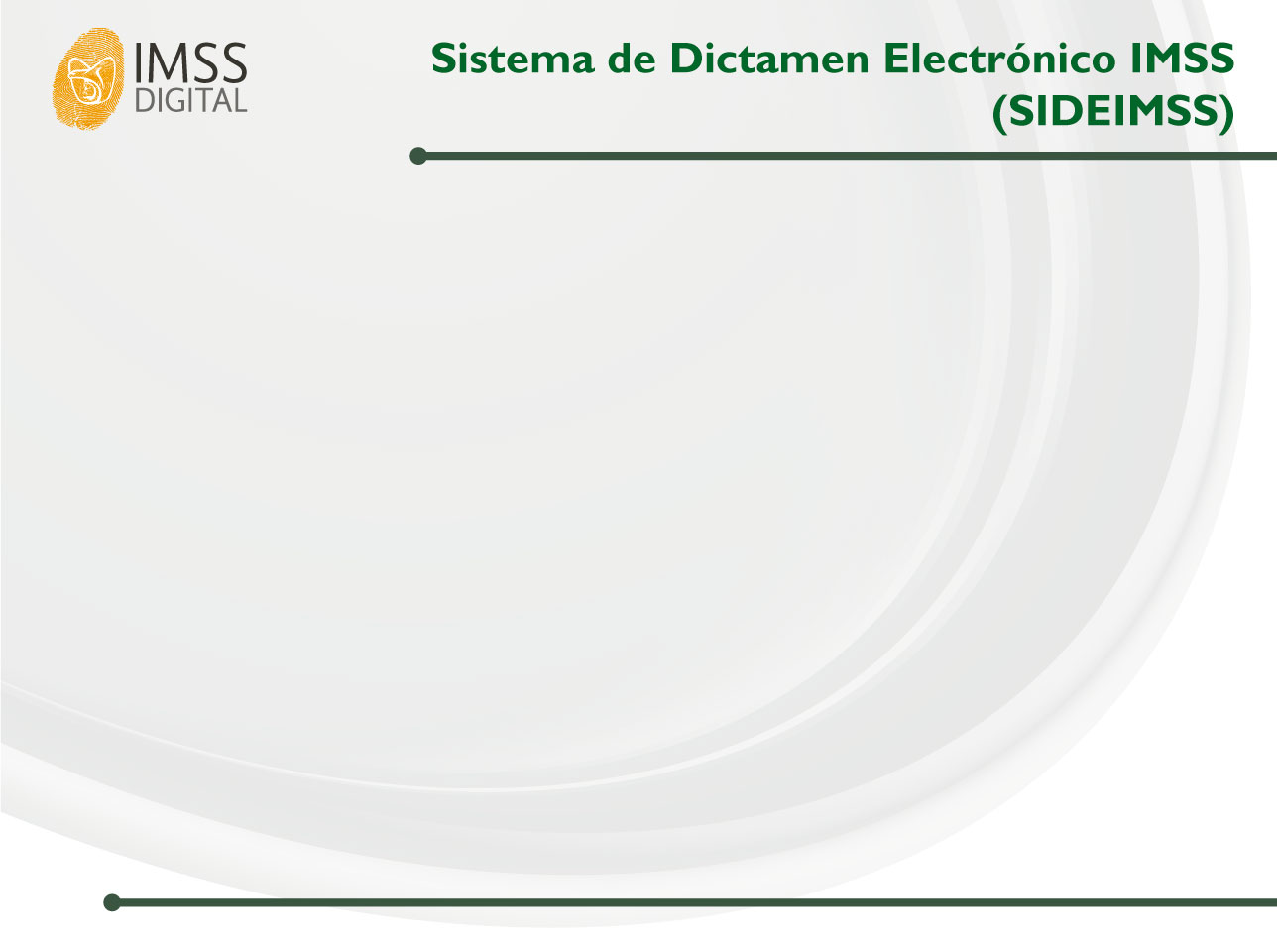 Una vez cargado el archivo con los movimientos afiliatorios, el CPA podrá verificar aquellos registros válidos para su proceso y envío al patrón:
Pagos y Movimientos Afiliatorios
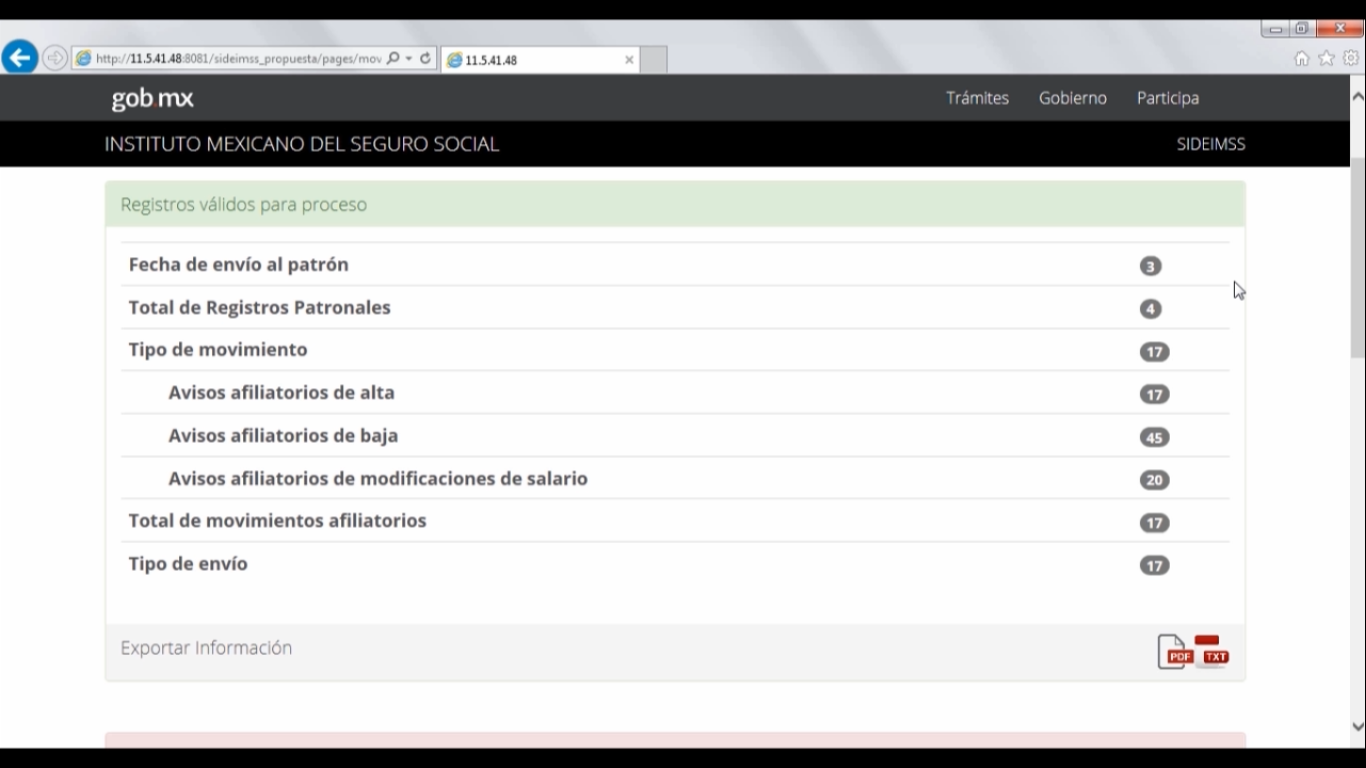 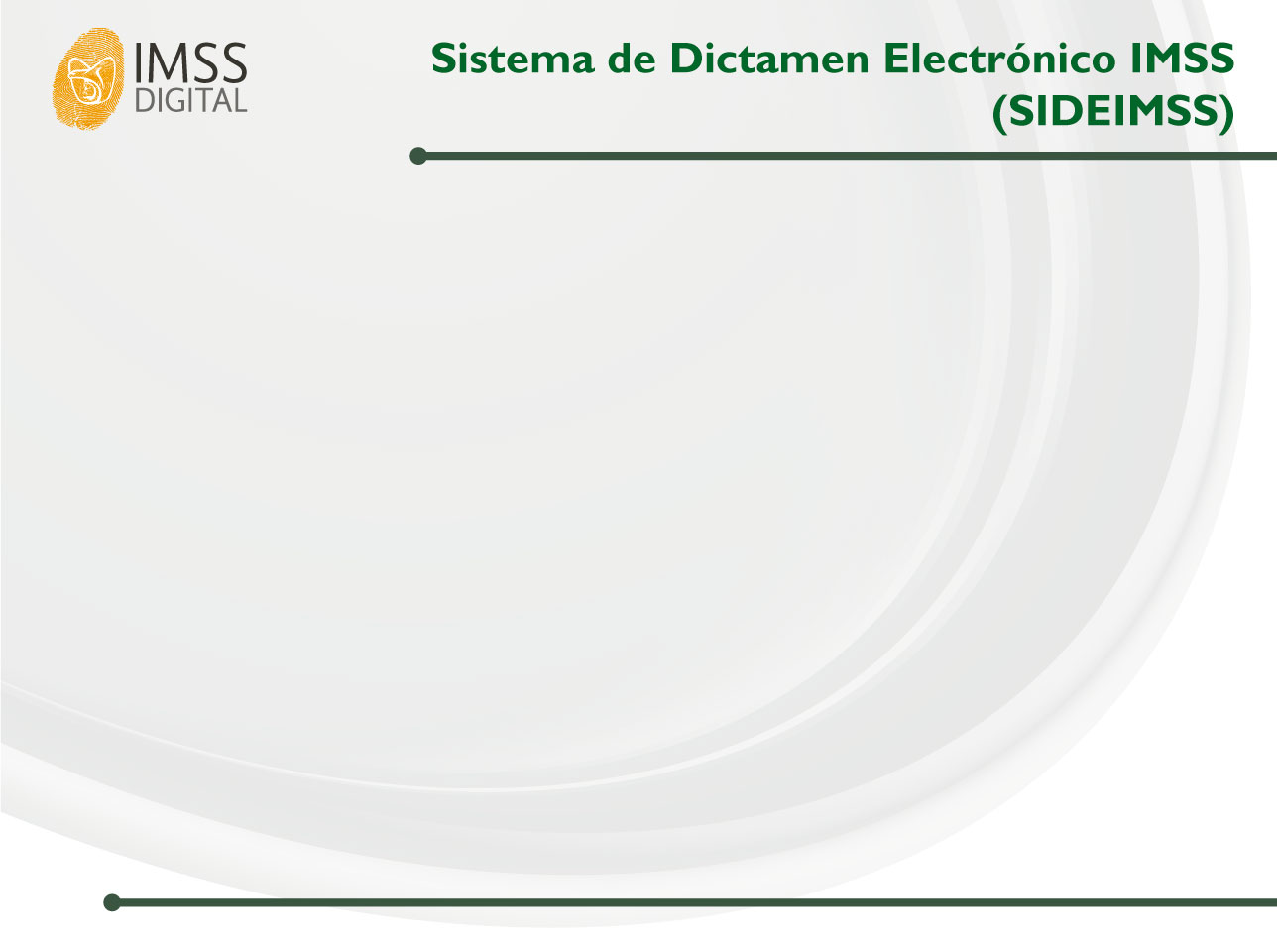 Asimismo, el CPA podrá consultar aquellos movimientos cuyo registro es improcedente por estar duplicados, contar con una estructura incorrecta o que requieren su aclaración en Subdelegación:
Pagos y Movimientos Afiliatorios
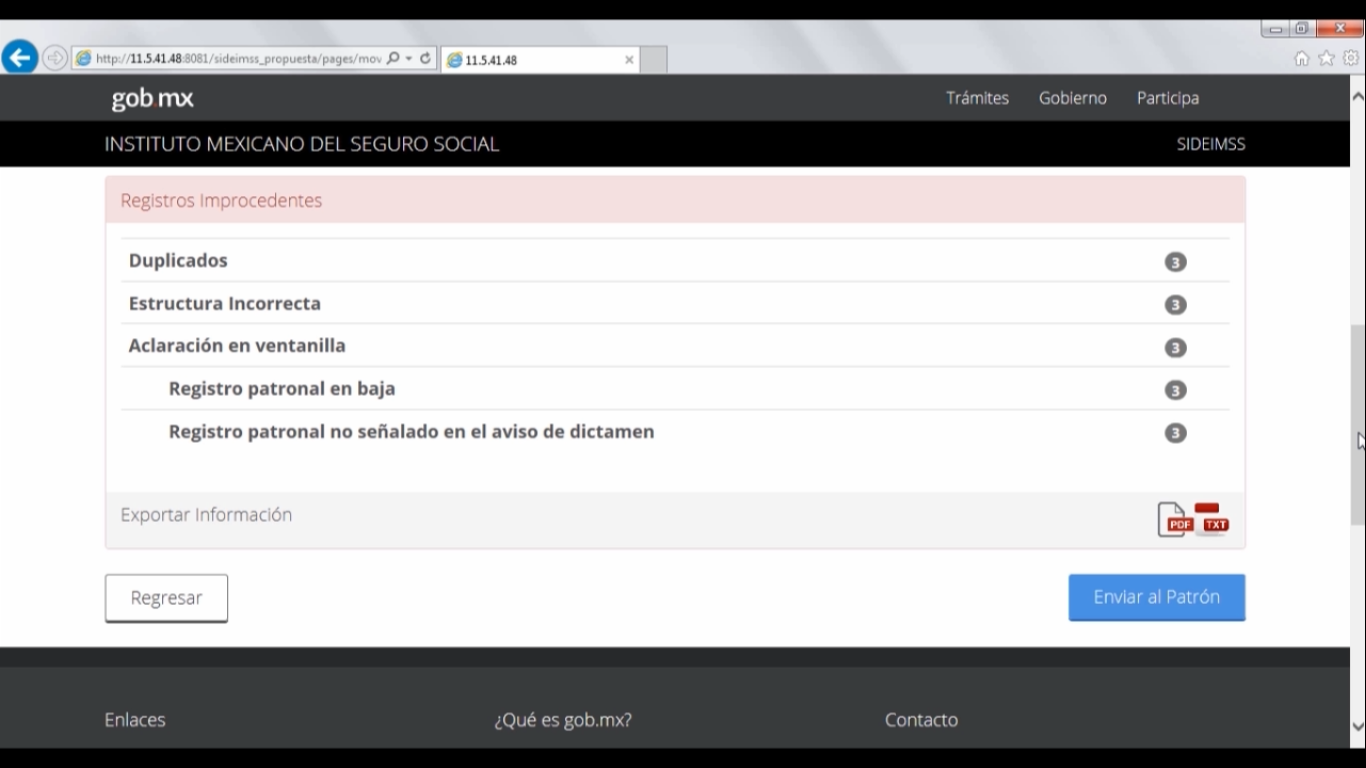 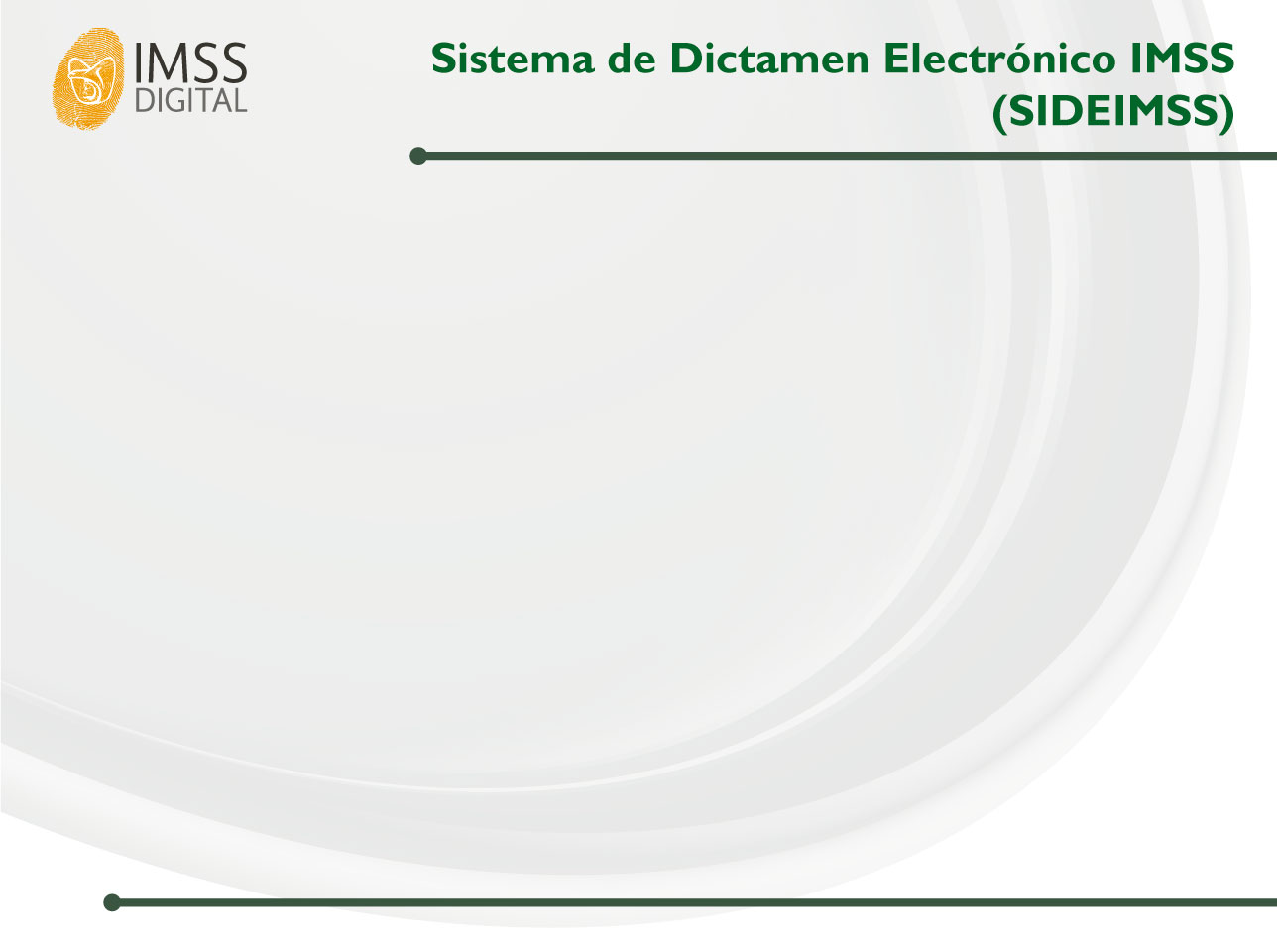 Se podrá accesar a esta sección para verificar los archivos enviados y exportar la información en a archivos de Excel o PDF.
Pagos y Movimientos Afiliatorios
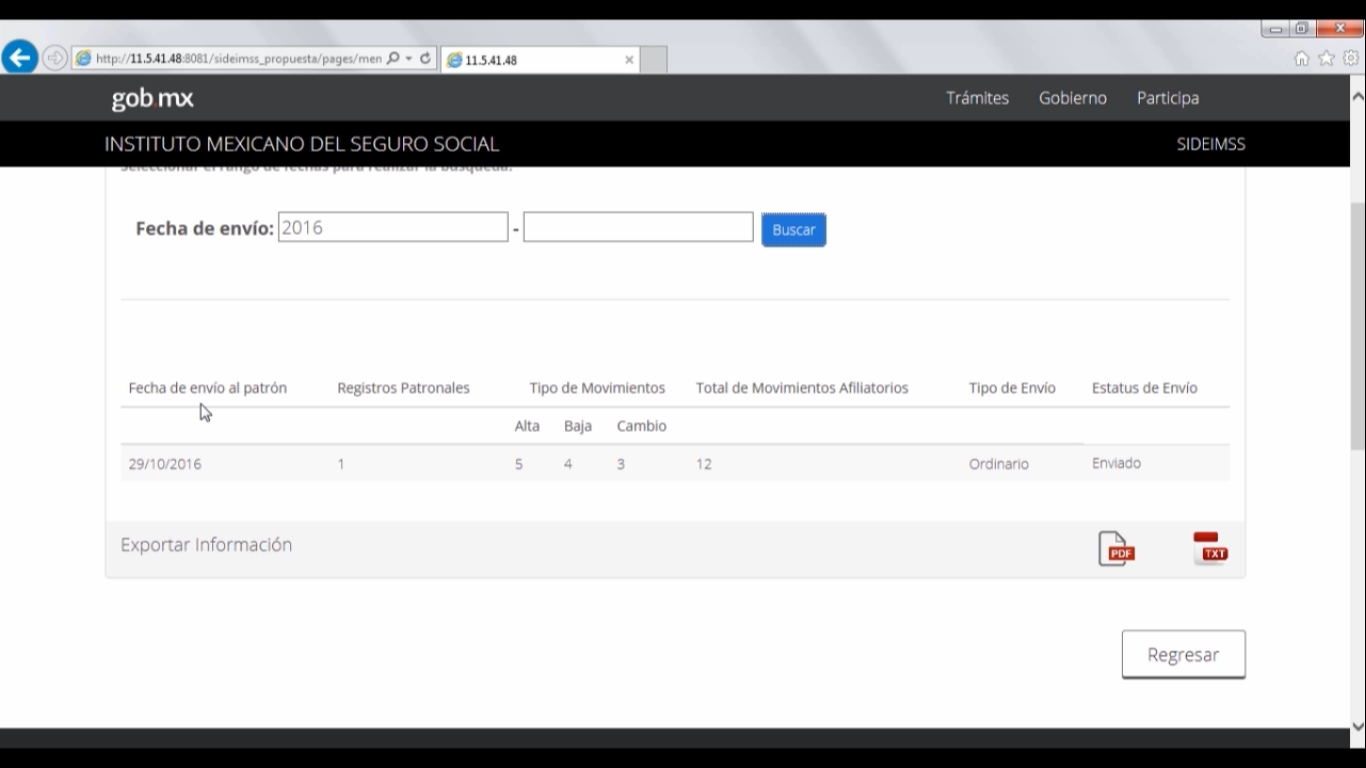 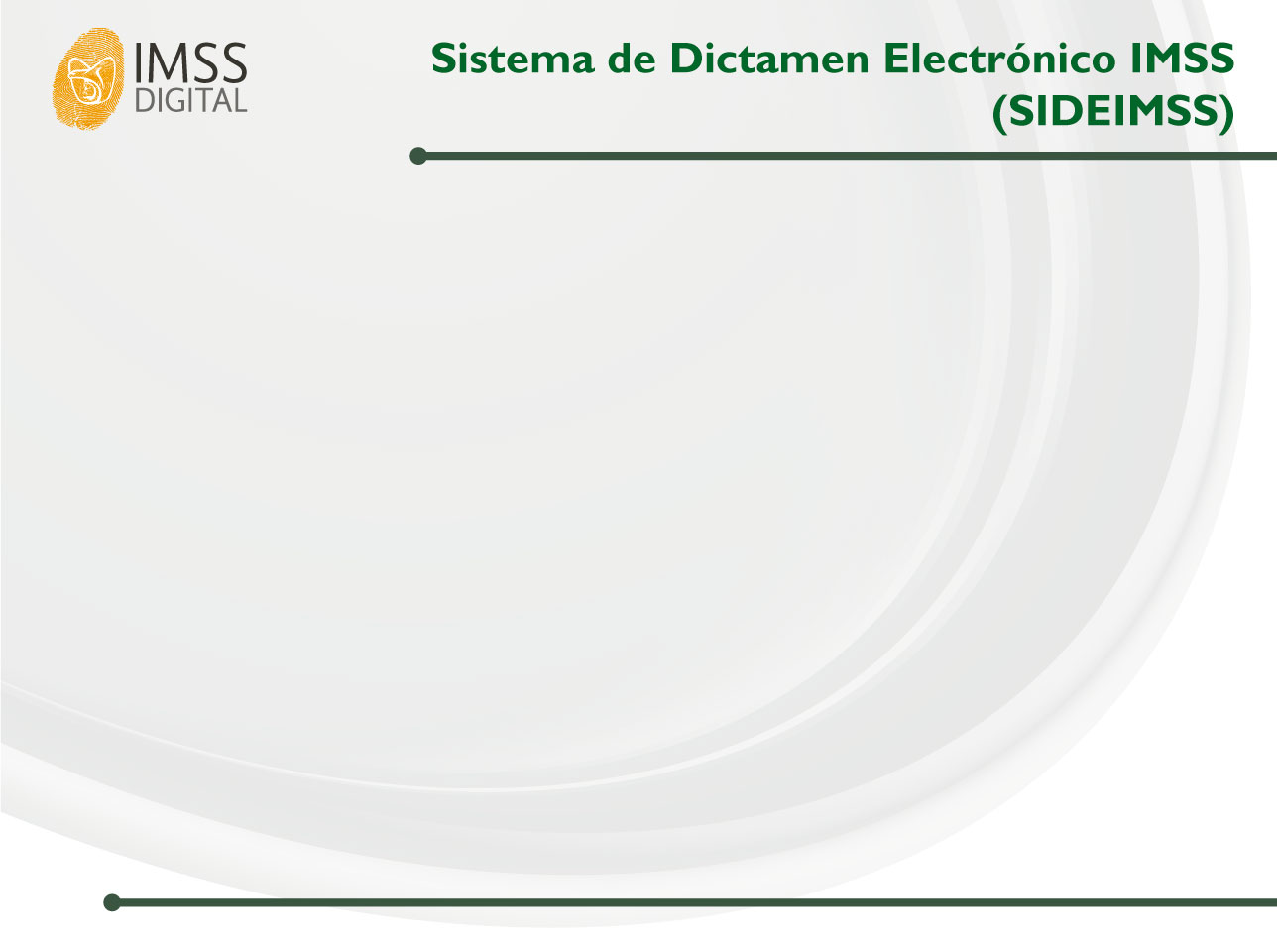 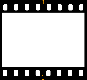 En esta sección el contador público autorizado emitirá el tipo de opinión que corresponda conforme a lo establecido en la normatividad emitida por el IMSS,  atendiendo a la información que le haya sido proporcionada por el patrón y firmará el dictamen a través de su FIEL. 

Al efecto, el contador público autorizado podrá emitir cualquiera de las siguientes tipos de opinión: 

Limpia o sin salvedad
Con salvedad 
Negativa
Abstención de opinión
Opinión y Formulación del Dictamen
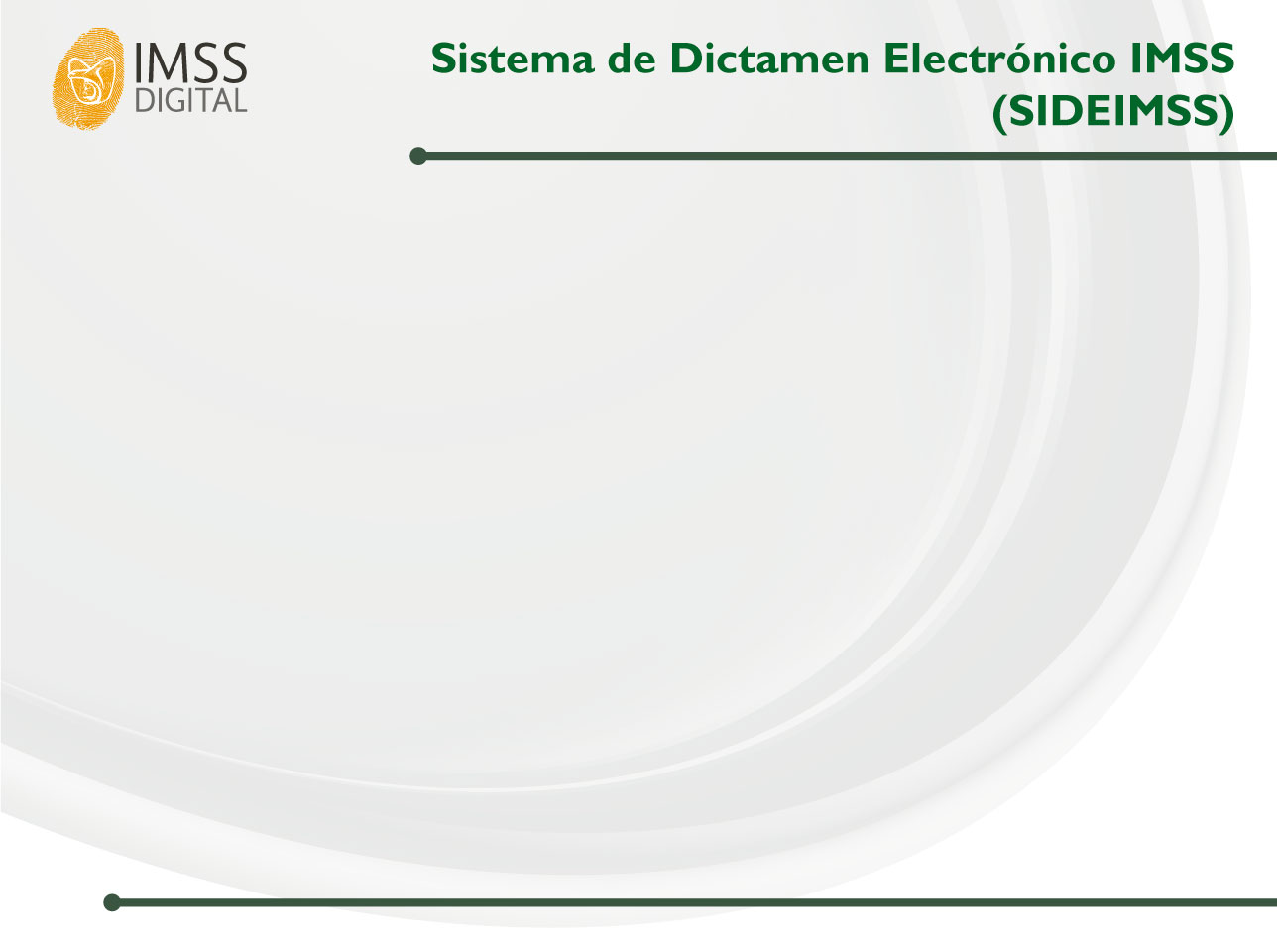 En esta sección, el contador público autorizado, podrá visualizar el listado de los patrones que haya registrado, lo que le permitirá llevar un control de los dictámenes con los siguientes estatus: 

En proceso 
Formulados  
Presentados
Consulta de Dictamen (CPA)
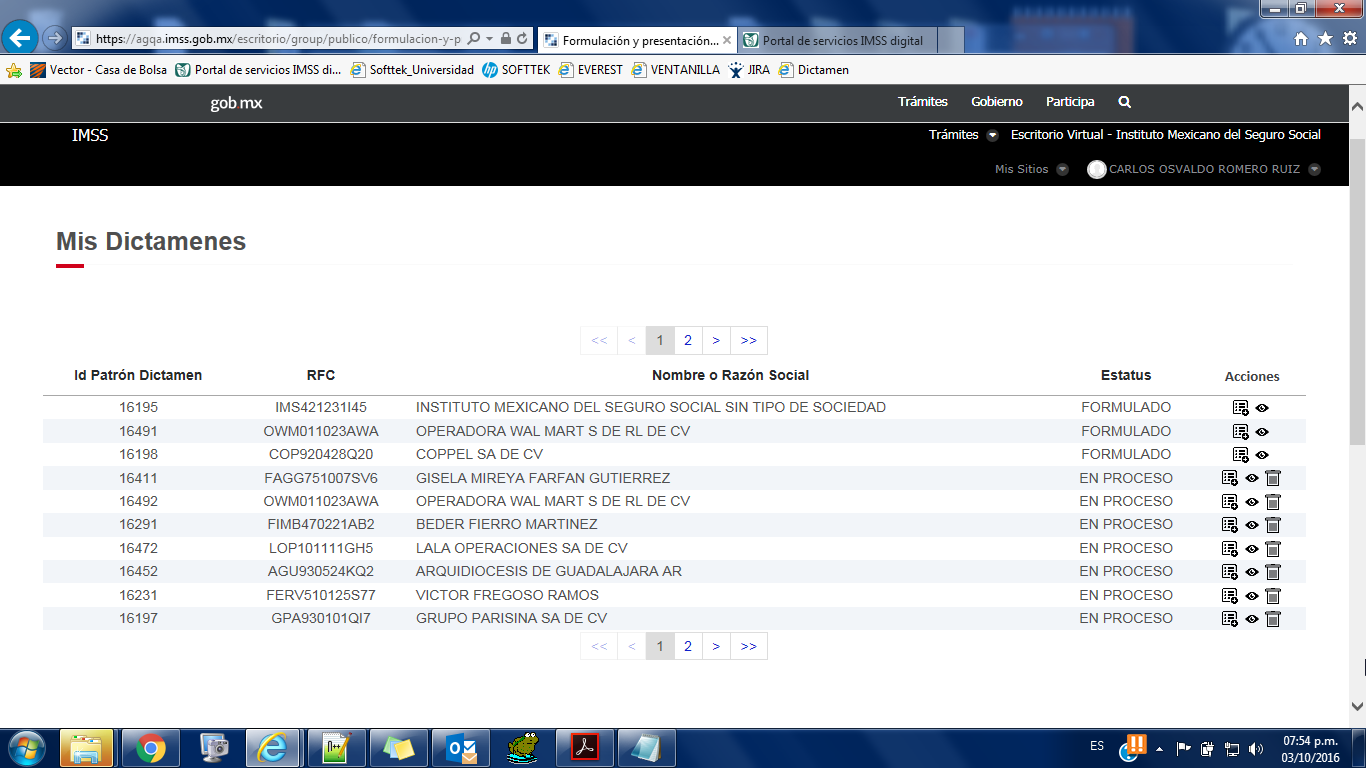 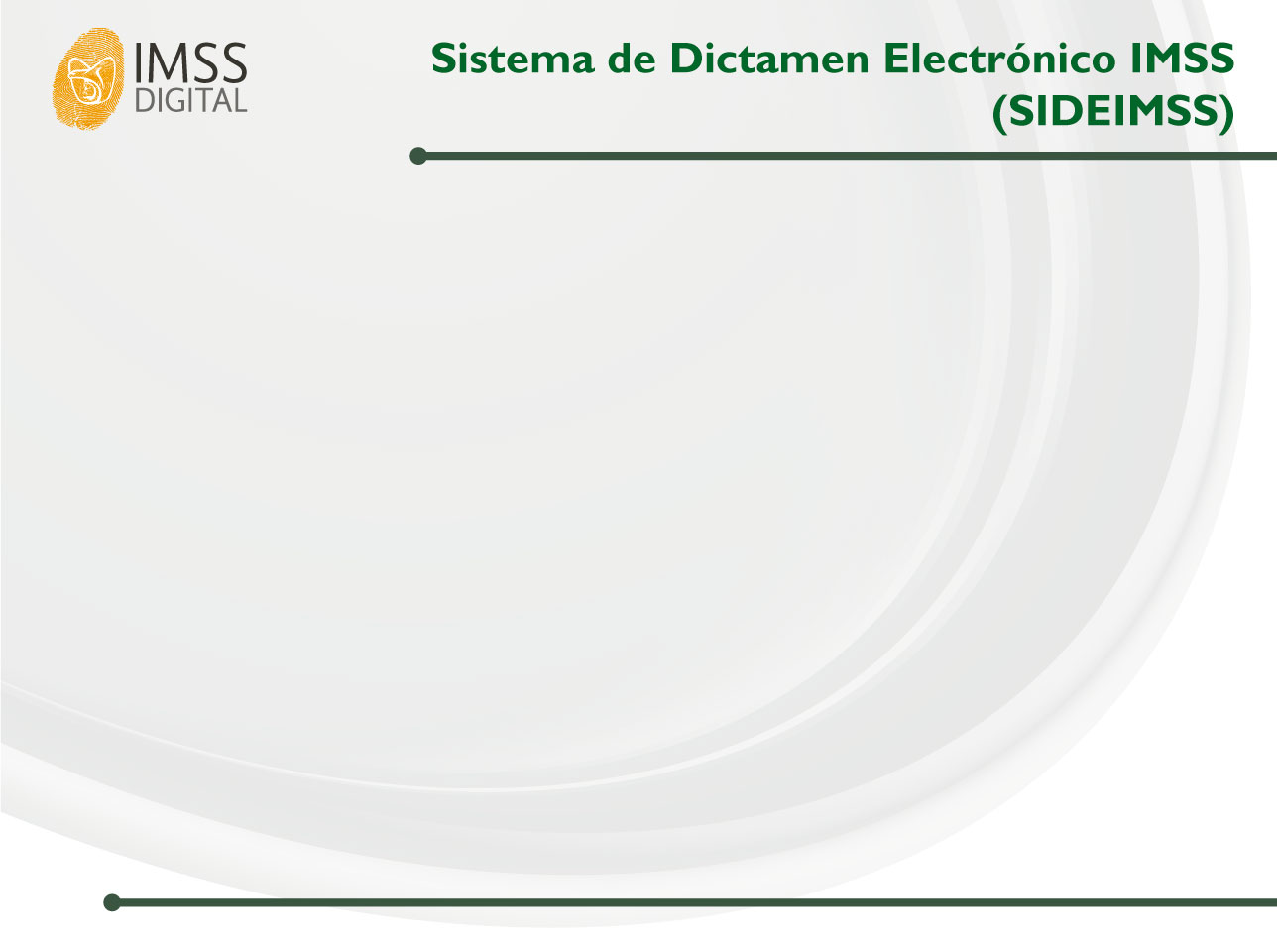 Se podrán realizar búsquedas por ejercicio, por Registro Federal de Contribuyentes y por estatus del dictamen.
Consulta de Dictamen (CPA)
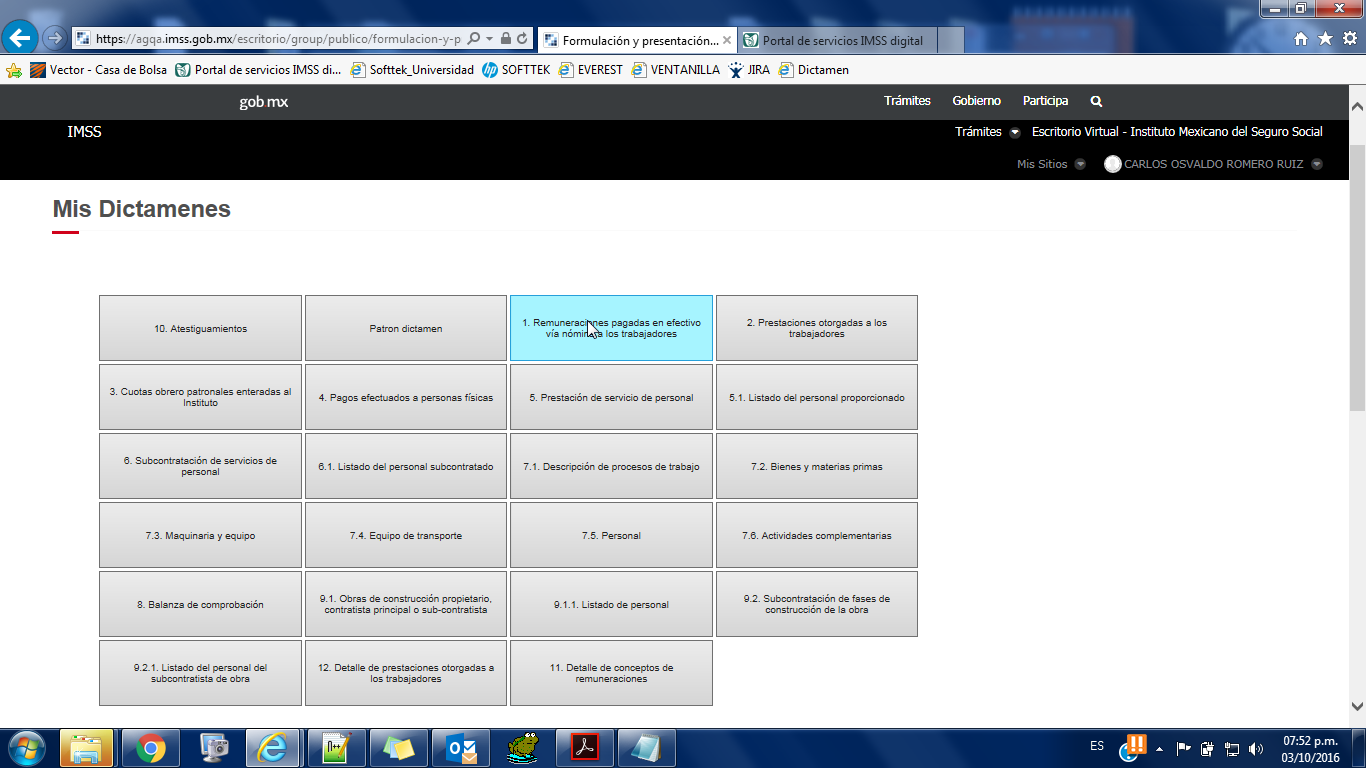 Asimismo, al seleccionar un patrón, el CPA podrá revisar cualquiera de los apartados en los que se haya generado y procesado información:
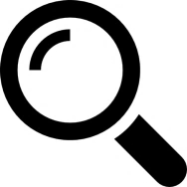 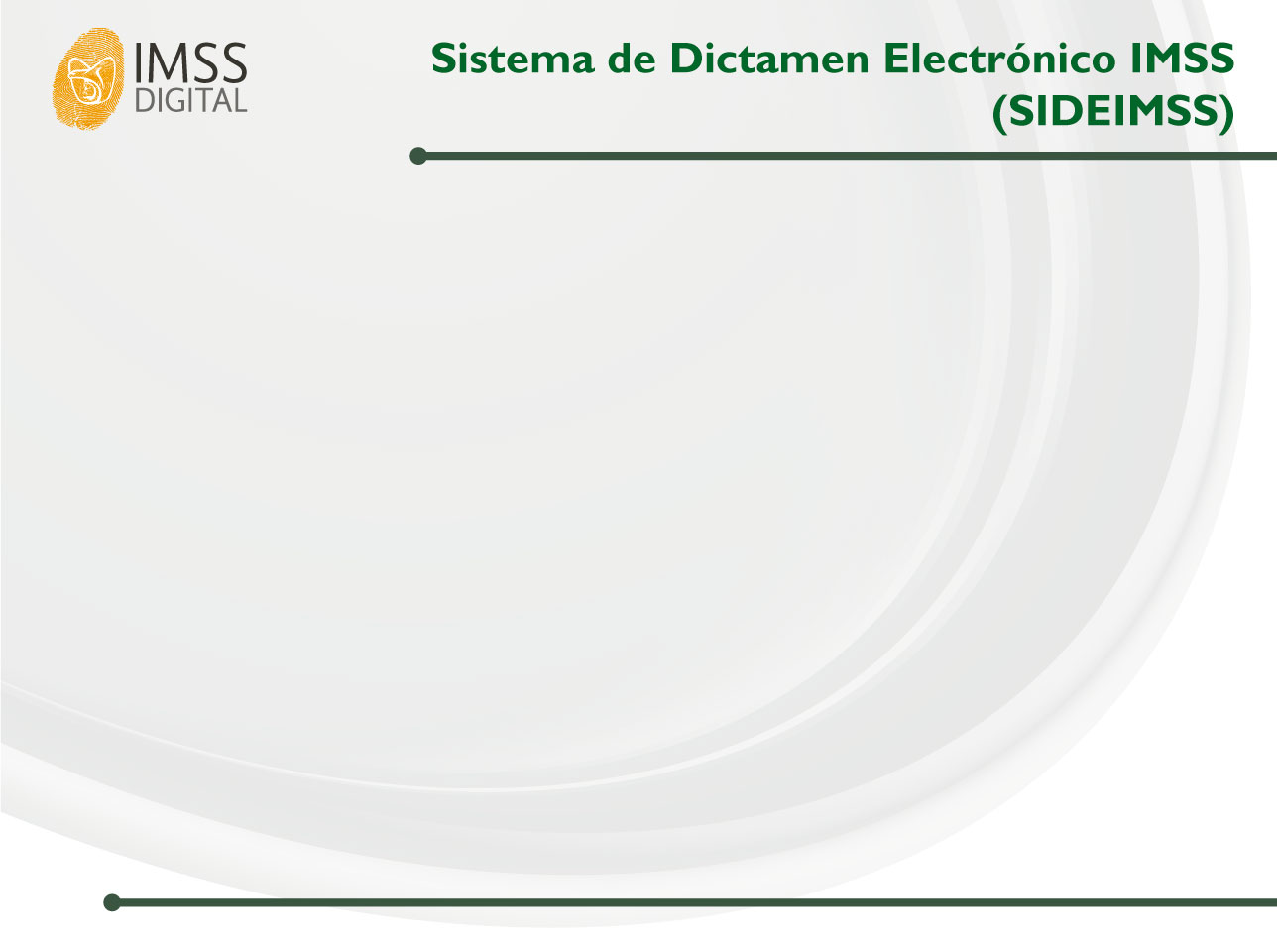 En esta sección, el patrón, podrá visualizar el contenido del dictamen previo a su y firma y presentación, así como la información de los movimientos afiliatorios y pagos que deberá realizar:
Consulta de Dictamen (Patrón)
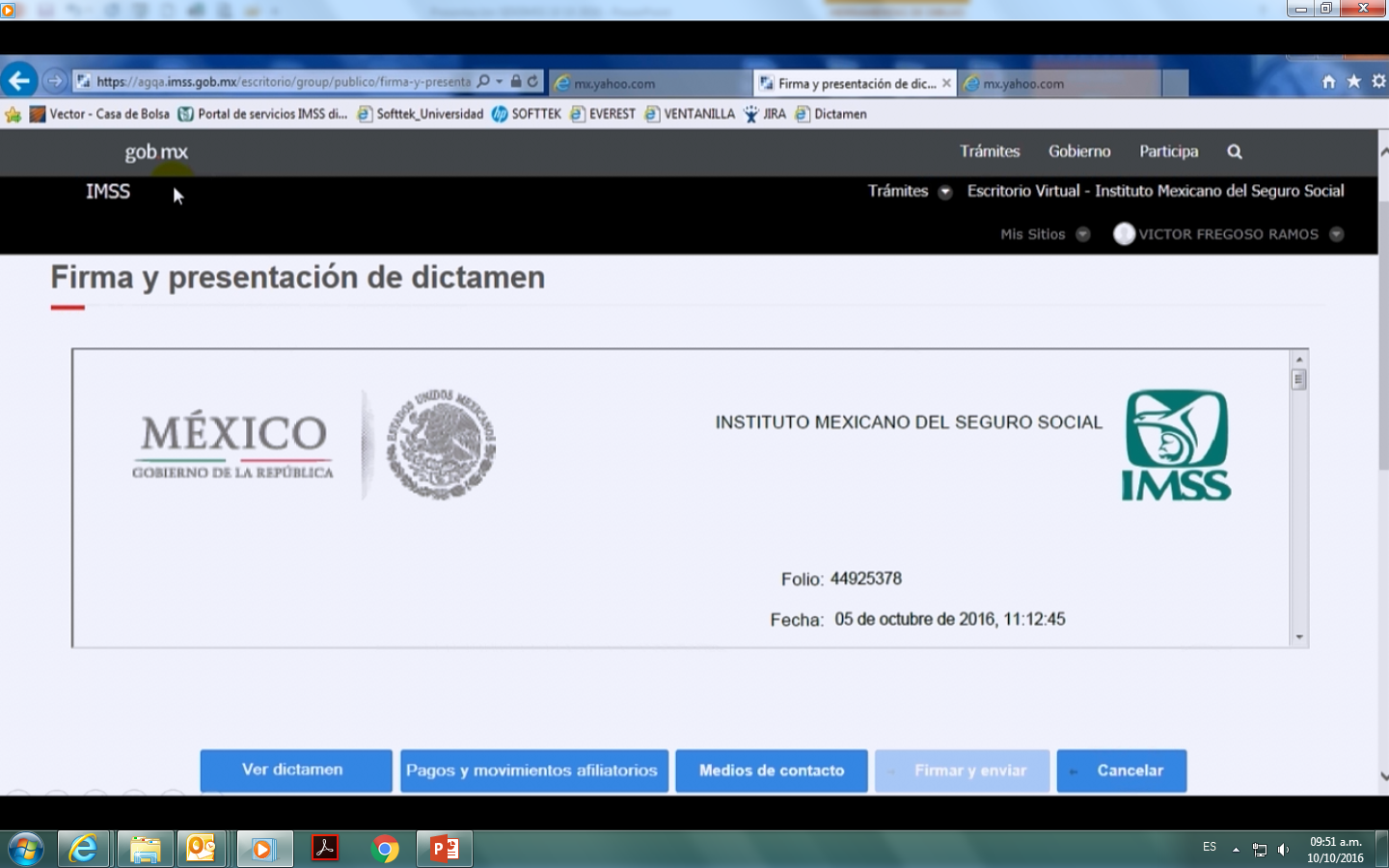 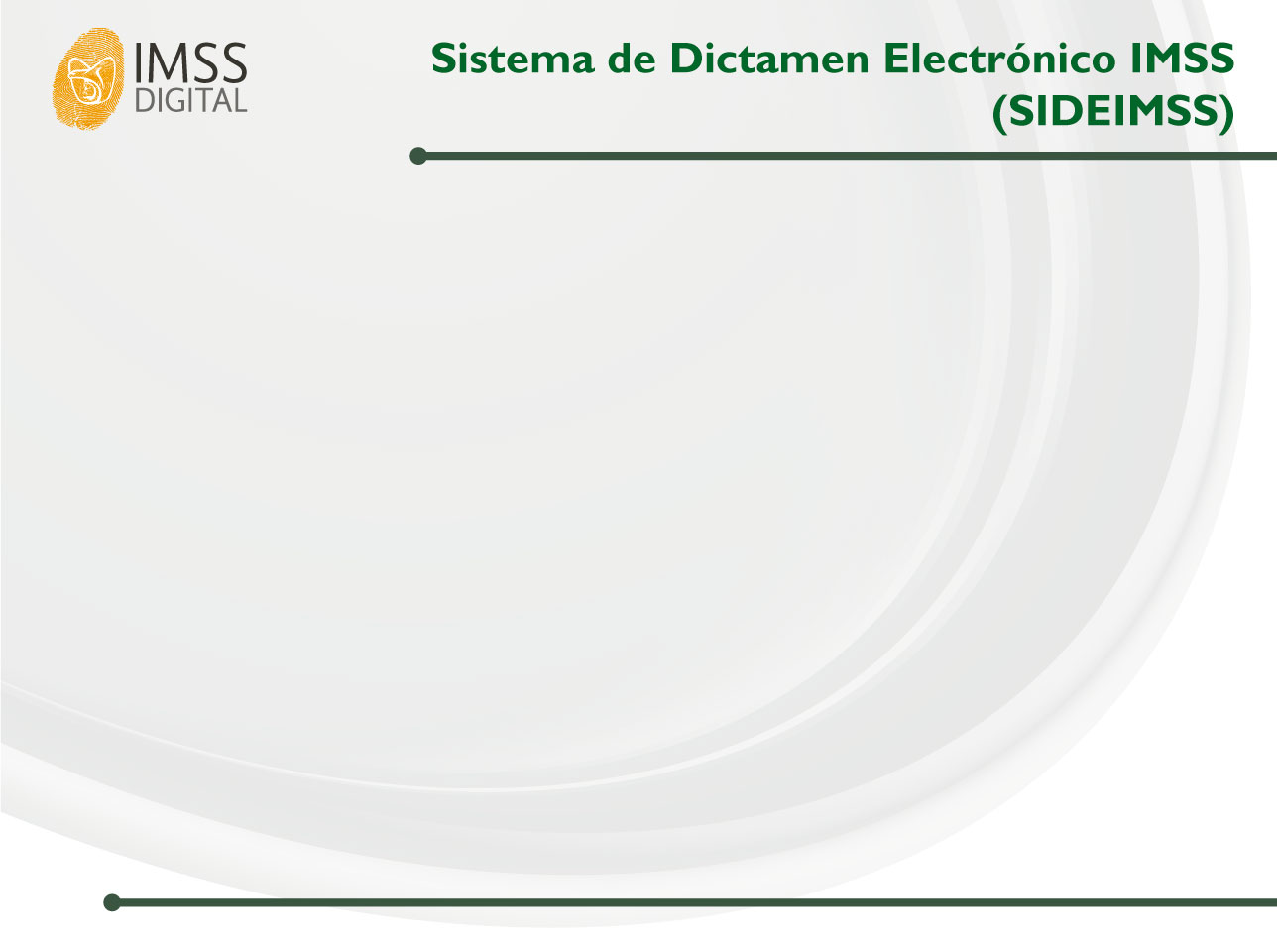 El patrón podrá revisar la información de cada uno de los apartados que fueron enviados y capturados por el contador público autorizado que formuló el dictamen:
Consulta de Dictamen (Patrón)
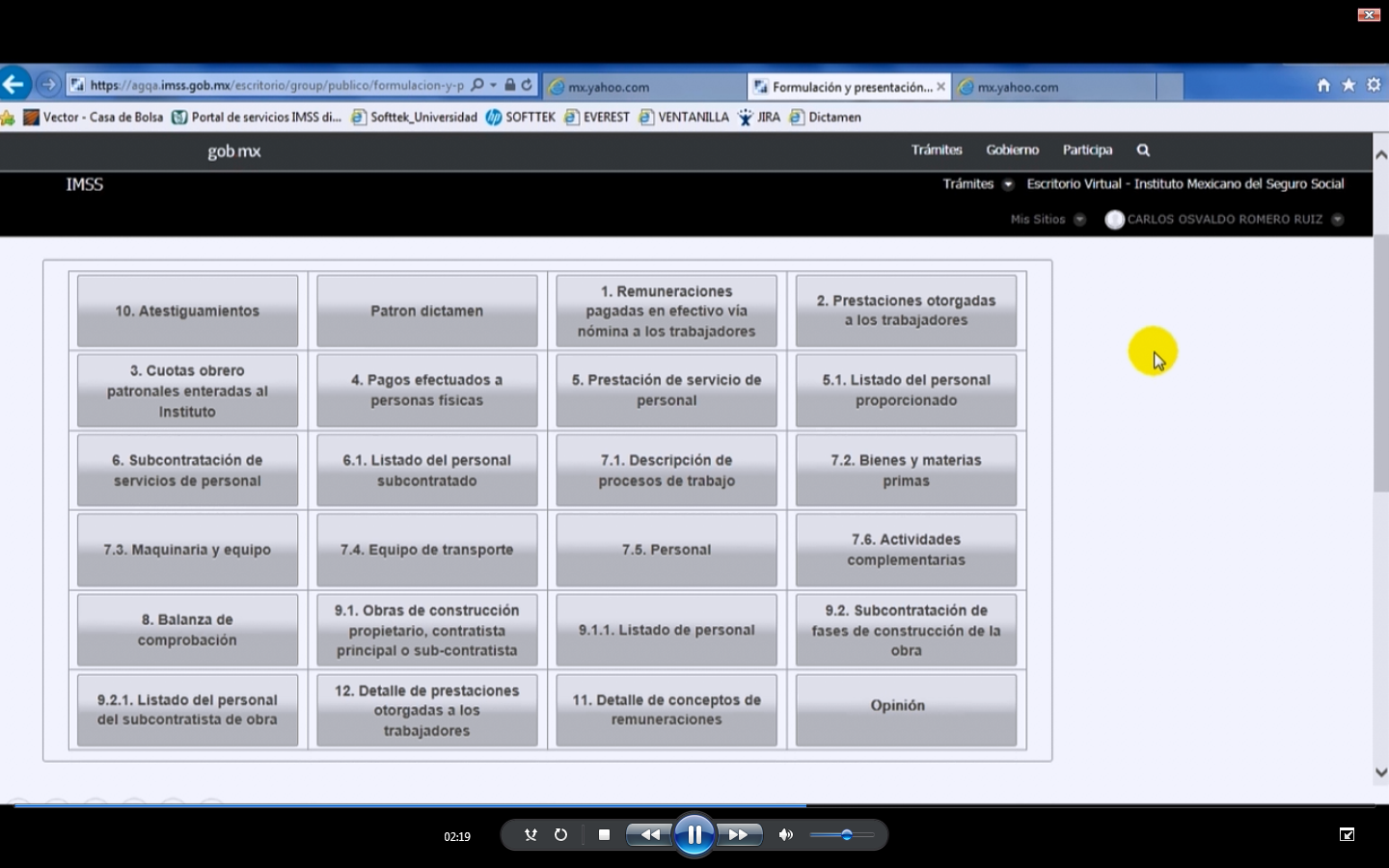 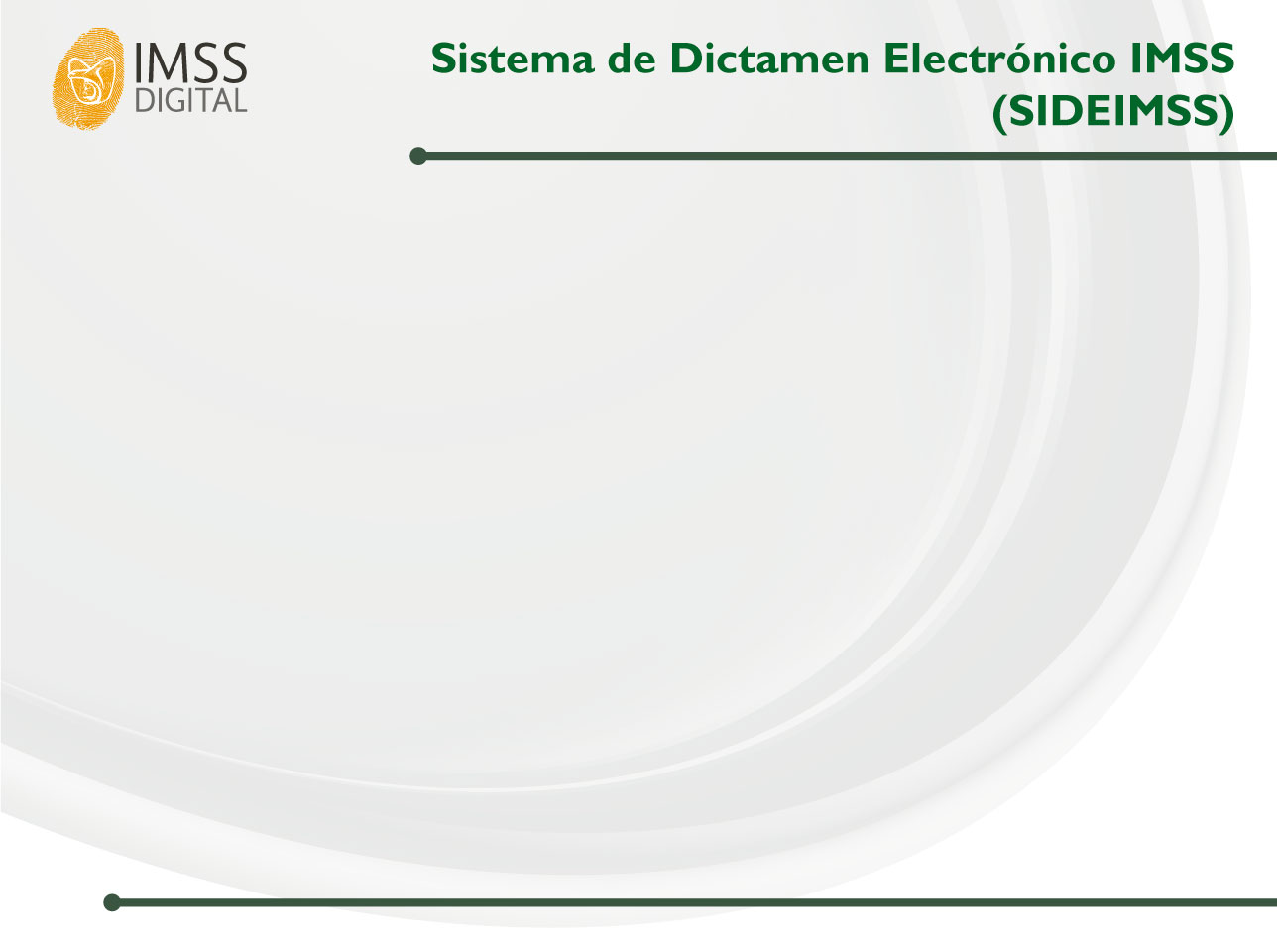 Una vez que se confirman los medios de contacto (correos electrónicos) a los que se hará llegar el comprobante del trámite, se deberá firmar y enviar el dictamen:
Firma y Presentación del Dictamen
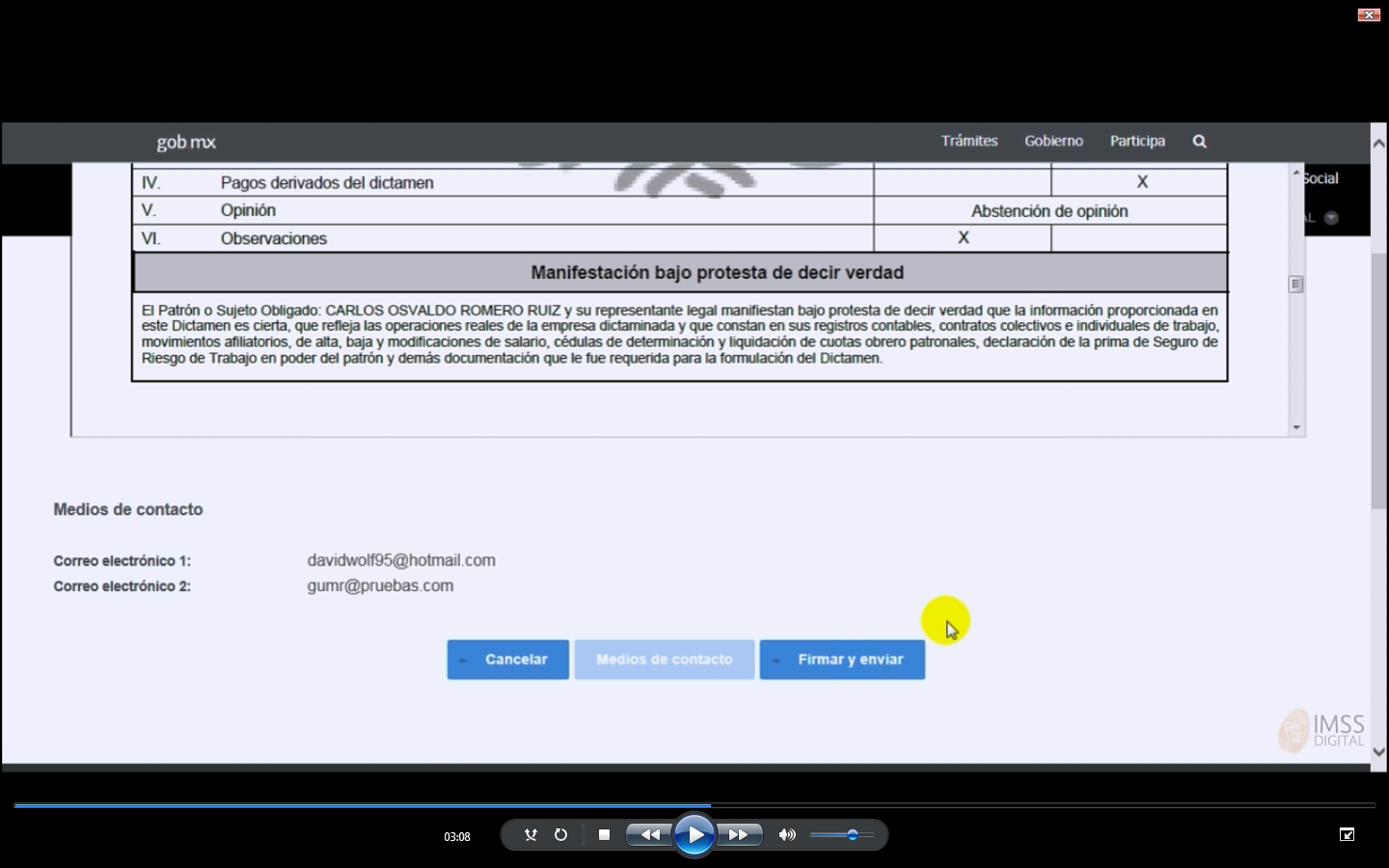 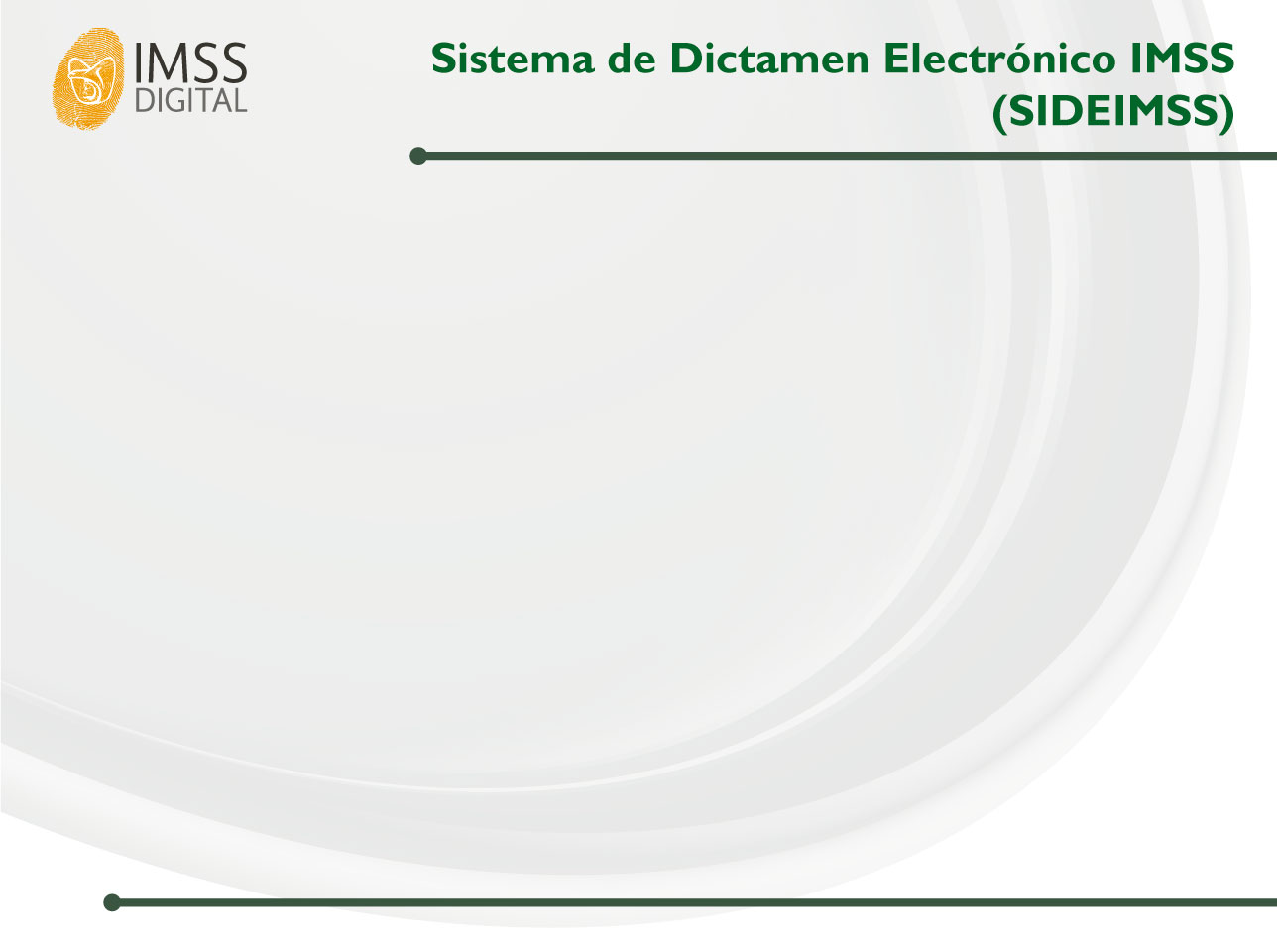 Después de firmado el dictamen, se generará un folio del trámite y se podrá descargar en esta página el comprobante del mismo:
Firma y Presentación del Dictamen
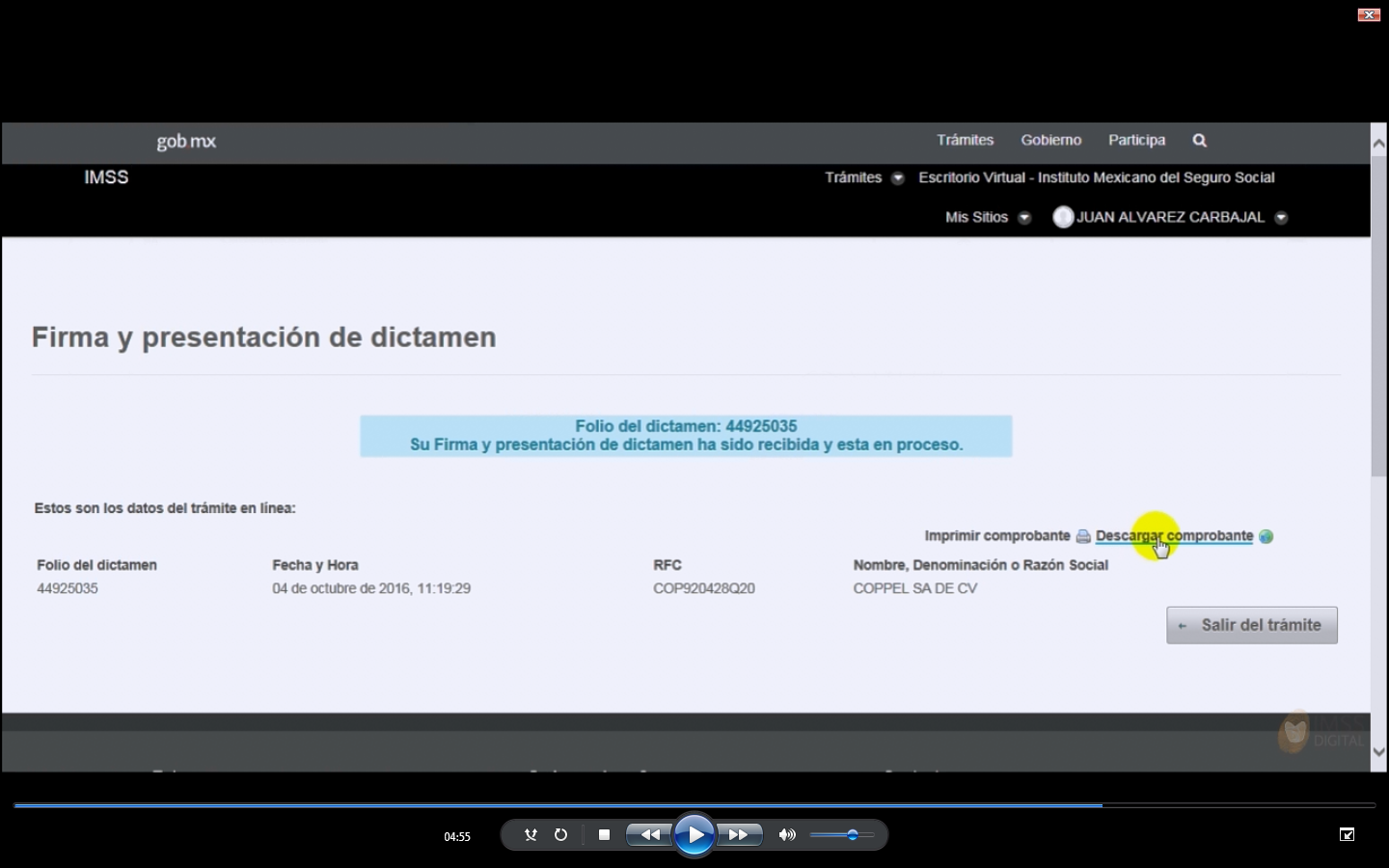 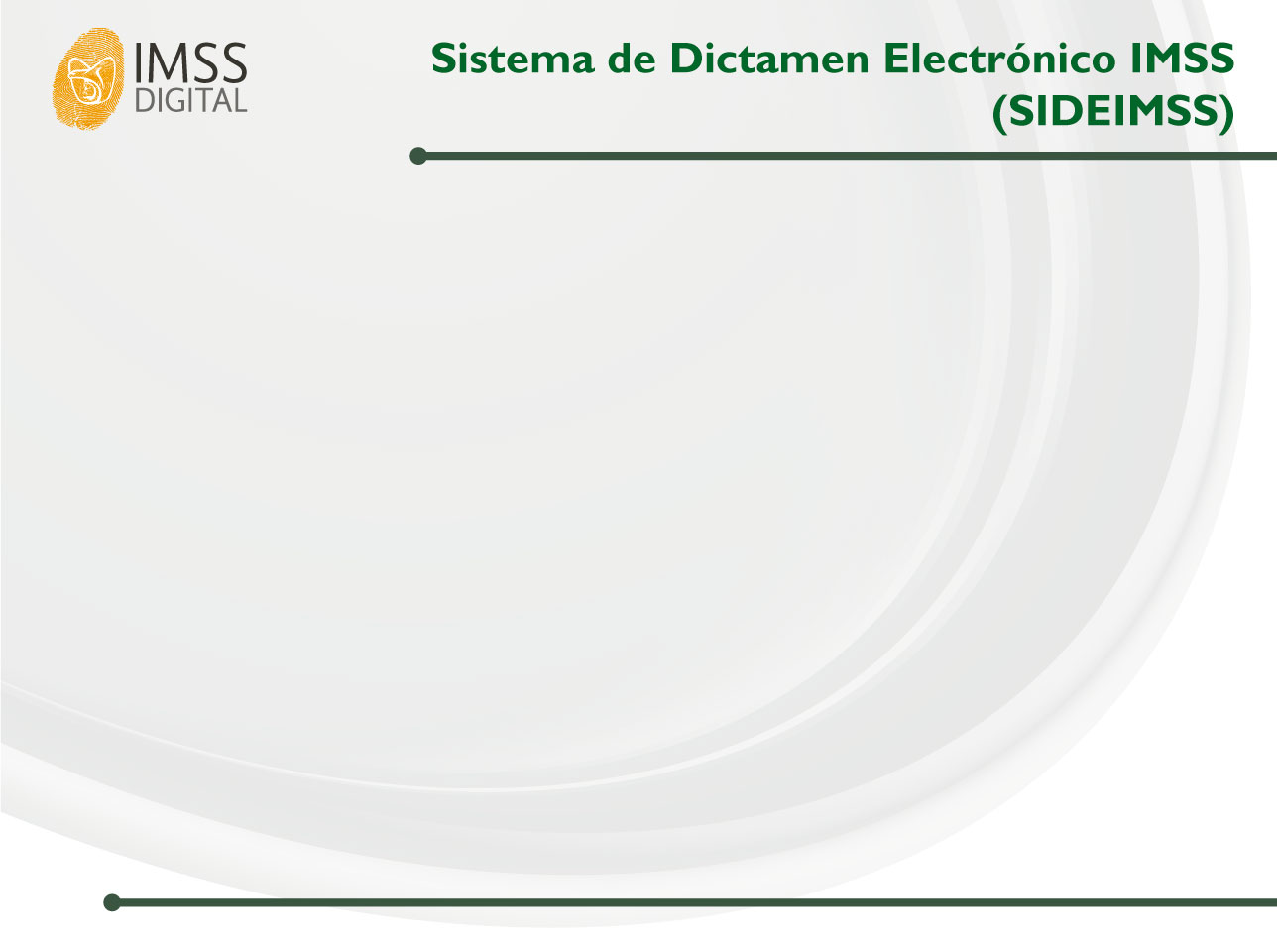 Ventanilla IMSS
En este módulo, el personal del Instituto podrá consultar toda la información contenida en los dictámenes presentados durante el proceso de formulación y hasta la presentación de los mismos al Instituto.

Se generarán los perfiles de acceso con diversos niveles de autorización, al siguiente personal de Delegaciones y Subdelegaciones:

Jefe de Servicios de Afiliación y Cobranza (JAC)
Jefe del Departamento de Supervisión de Auditoría a Patrones (JDSAP)
Subdelegado
Jefe de Departamento de Auditoría a Patrones (JDAP)
Jefe de Oficina de Corrección y Dictamen (JOCD)

De igual forma, se podrá visualizar el catálogo de contadores públicos autorizados, a fin de verificar el estatus de su registro ante el IMSS.
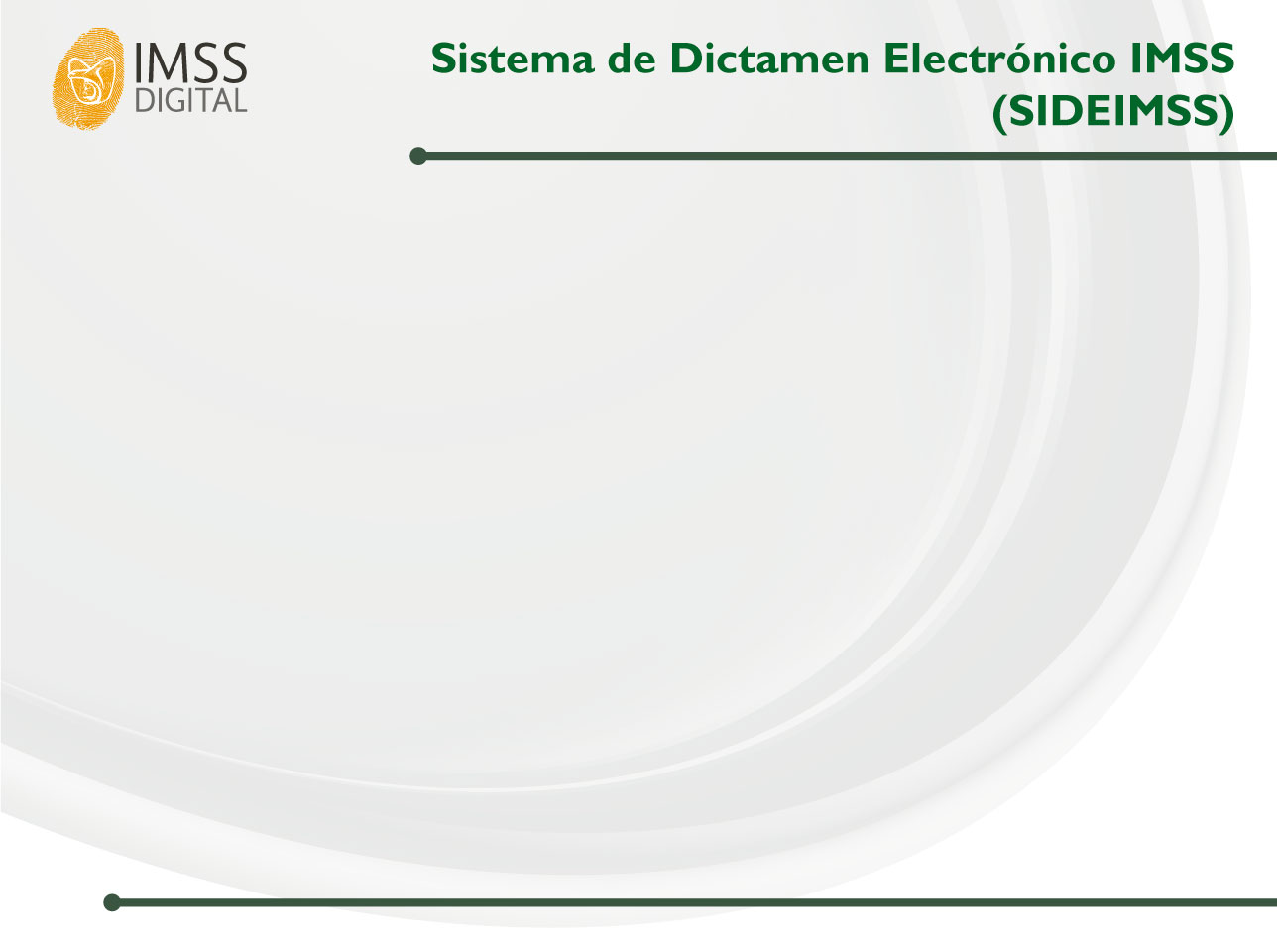 Ventanilla IMSS
Para efectos de análisis de información, se podrán generar una serie de reportes con diversos criterios de búsqueda:
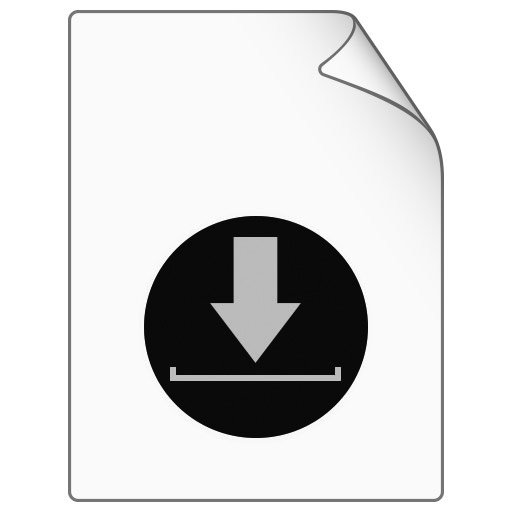 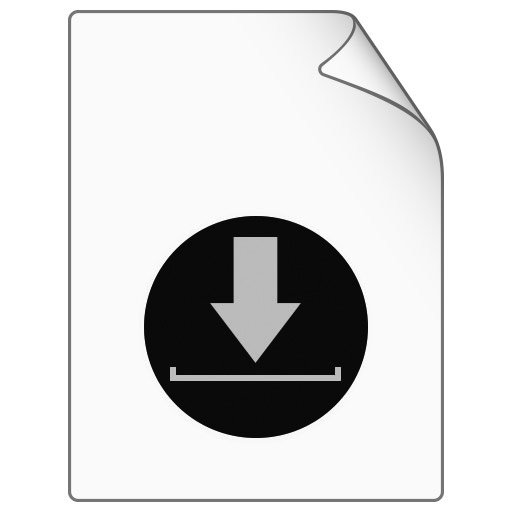 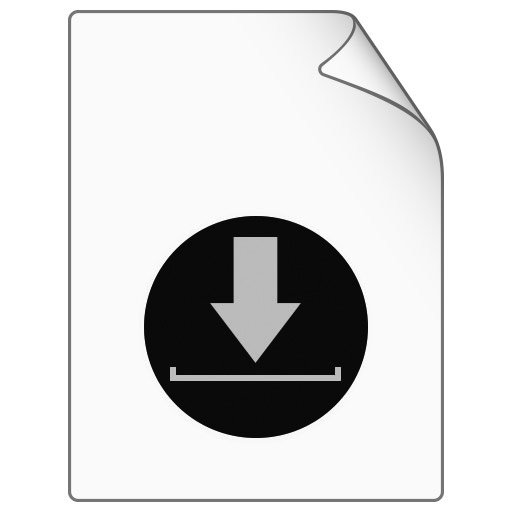 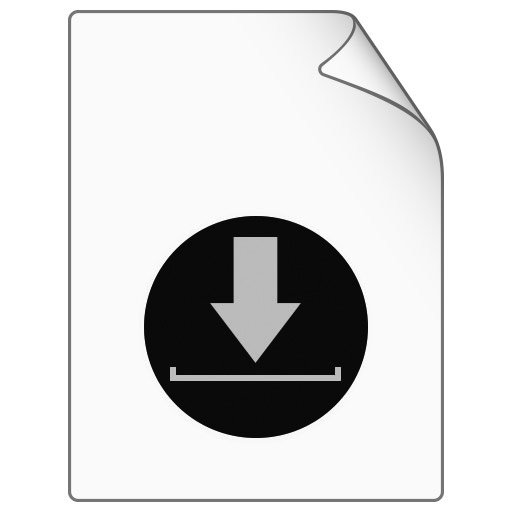 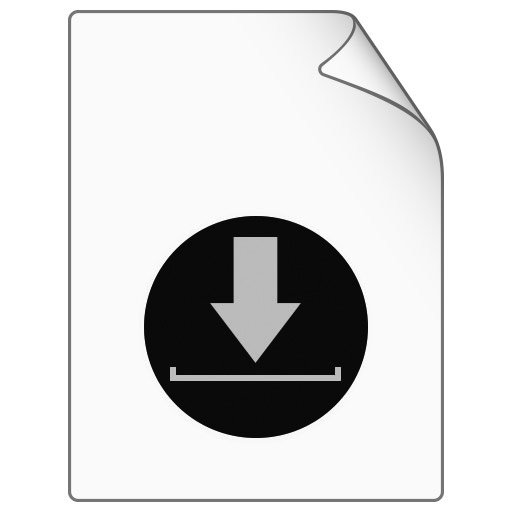 Dictámenes con Diferencias
Dictámenes con Movs Afil
Informe de Ingresos
Informe de
Gestión
Formulación 
del Dictamen
Medios de comunicación:

Correos electrónicos: dictamen.electronico@imss.gob.mx
		           tramites.cpa@imss.gob.mx 	

Contact Center
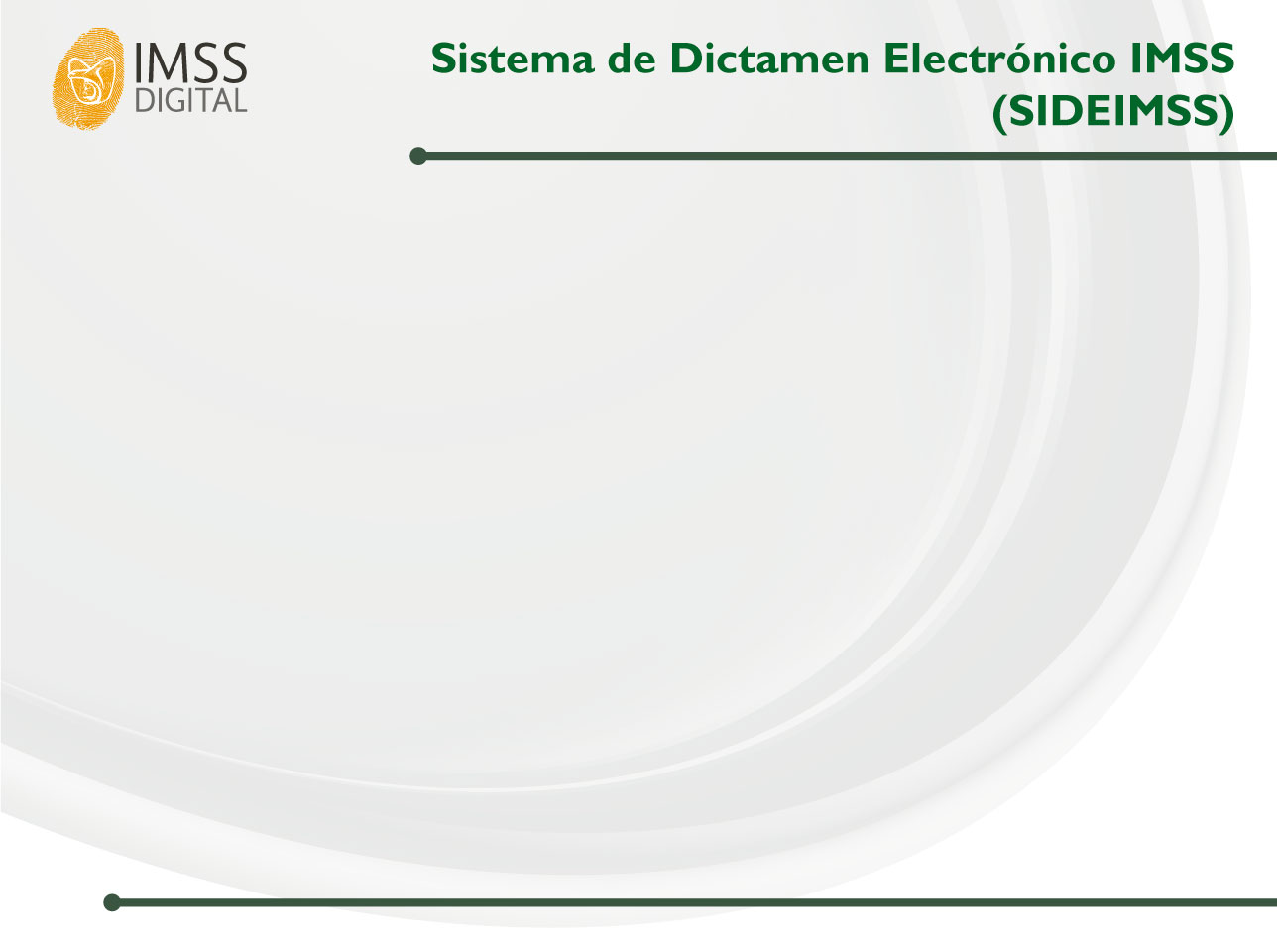 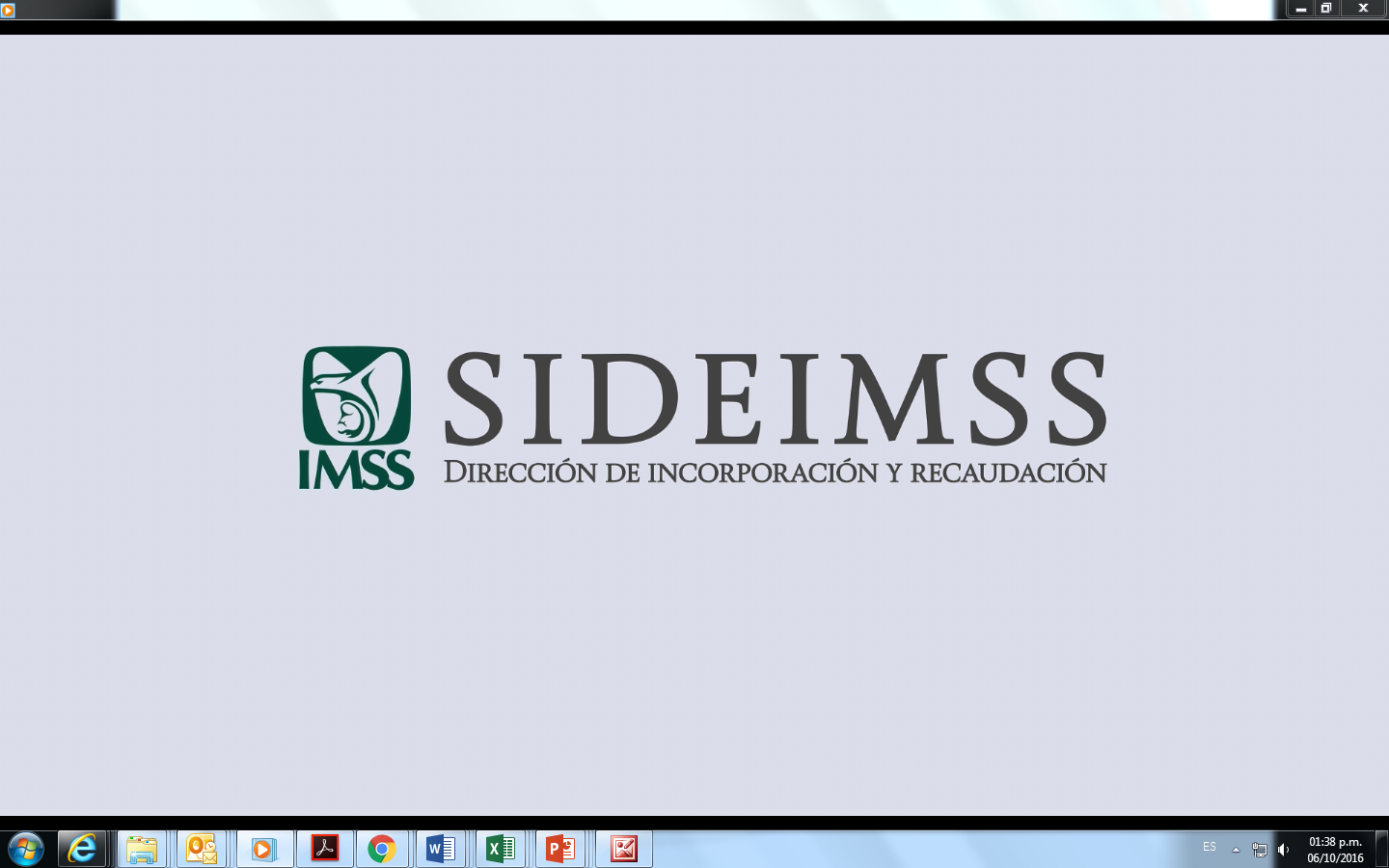